Global Seismology                     CERI-8105
Tu-Th                 1:00-2:25pm
Lab - 3892 Central Ave. (Long building) , Room 110
-----------------------------------------------
Bob Smalley
Office: 3892 Central Ave, Room 103, 678-4929
Office Hours – when I’m in my office.
http://www.ceri.memphis.edu/people/smalley/CERI8105_GlobalSeismology.html
Meeting Tu-Th: 1:00-2:45 pm
Tue., Sep 7, 2023                                          Meeting 4
Global Seismology                     CERI-8105

Homework

Read Ch 2, sections 1-3, of S&W
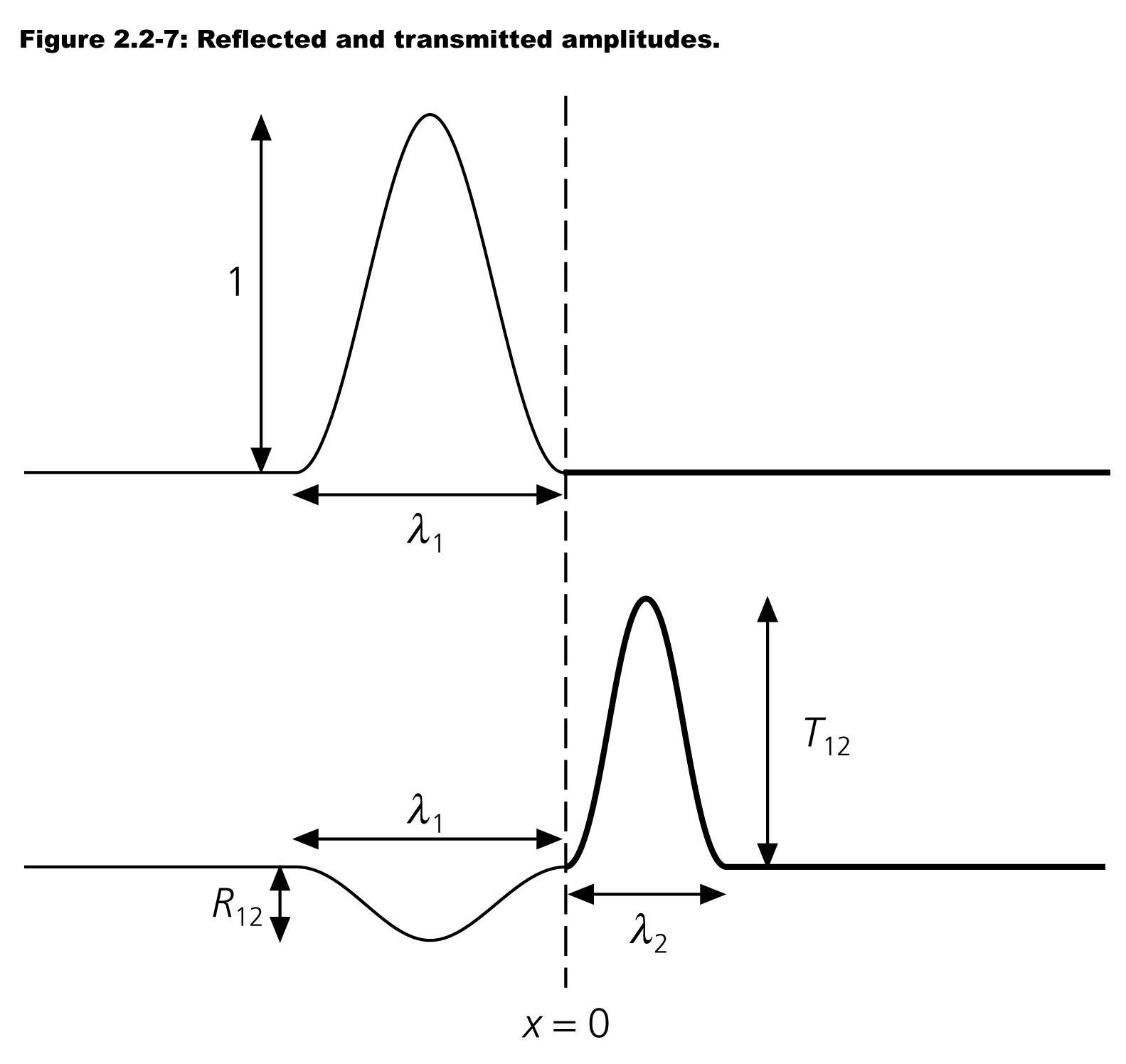 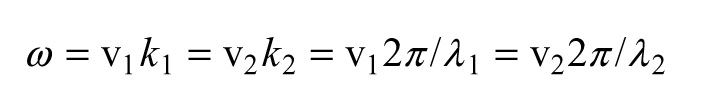 [Speaker Notes: Between the two sides of the string we have 
1) the same frequency
2) different amplitudes
3) different wavelngths
4) different velocities]
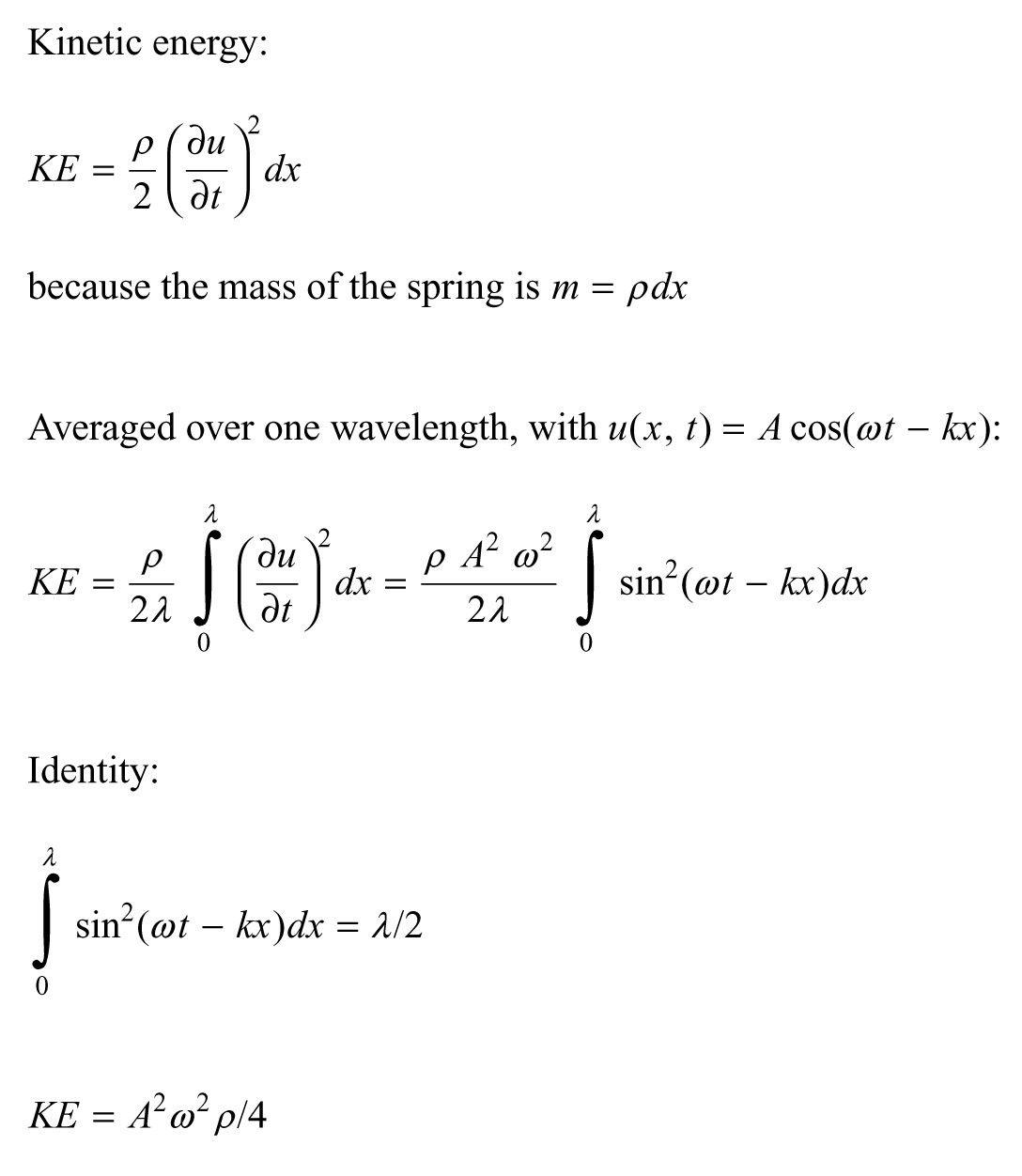 [Speaker Notes: In addition to the boundary conditions, we also have to conserve energy -]
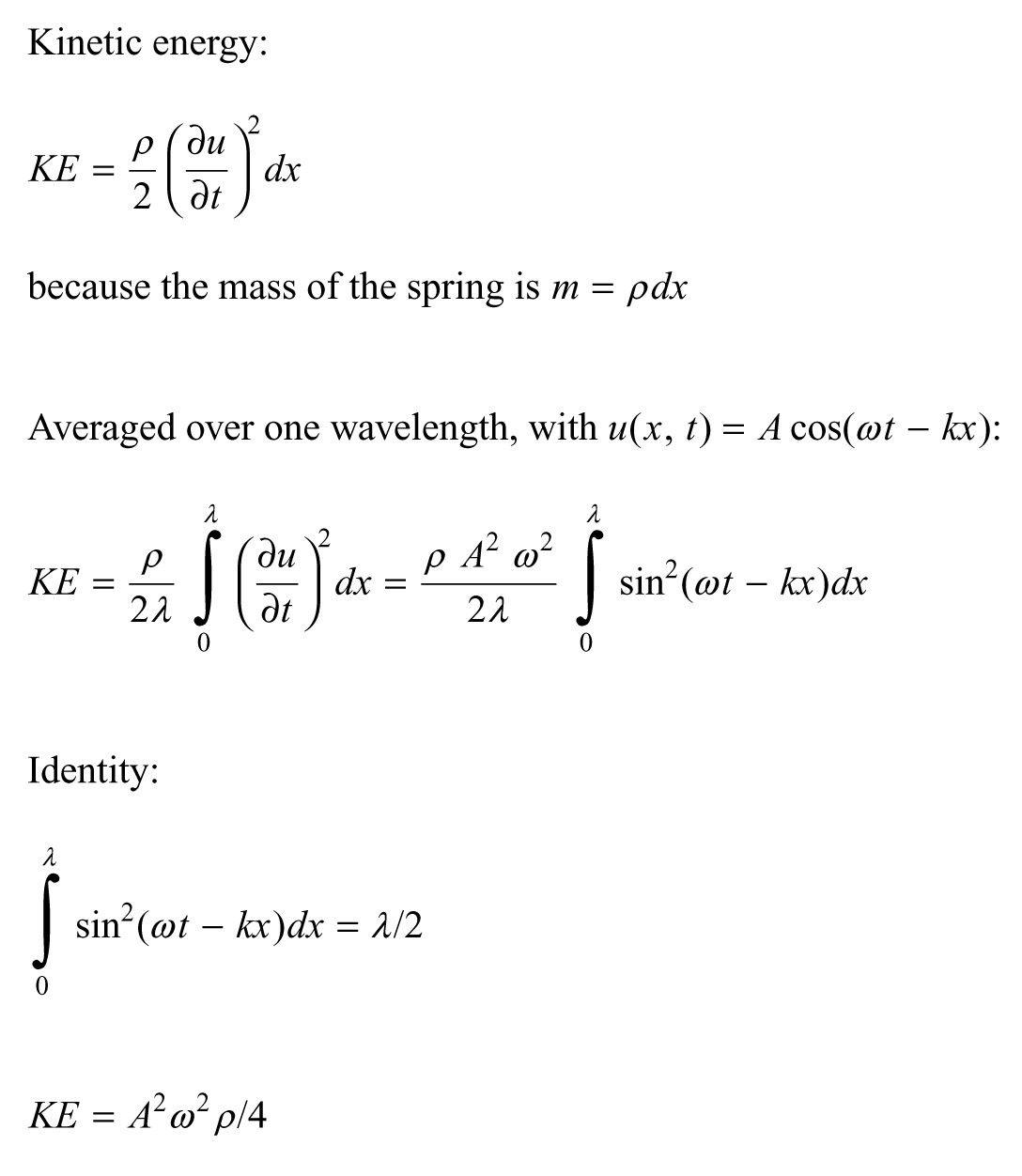 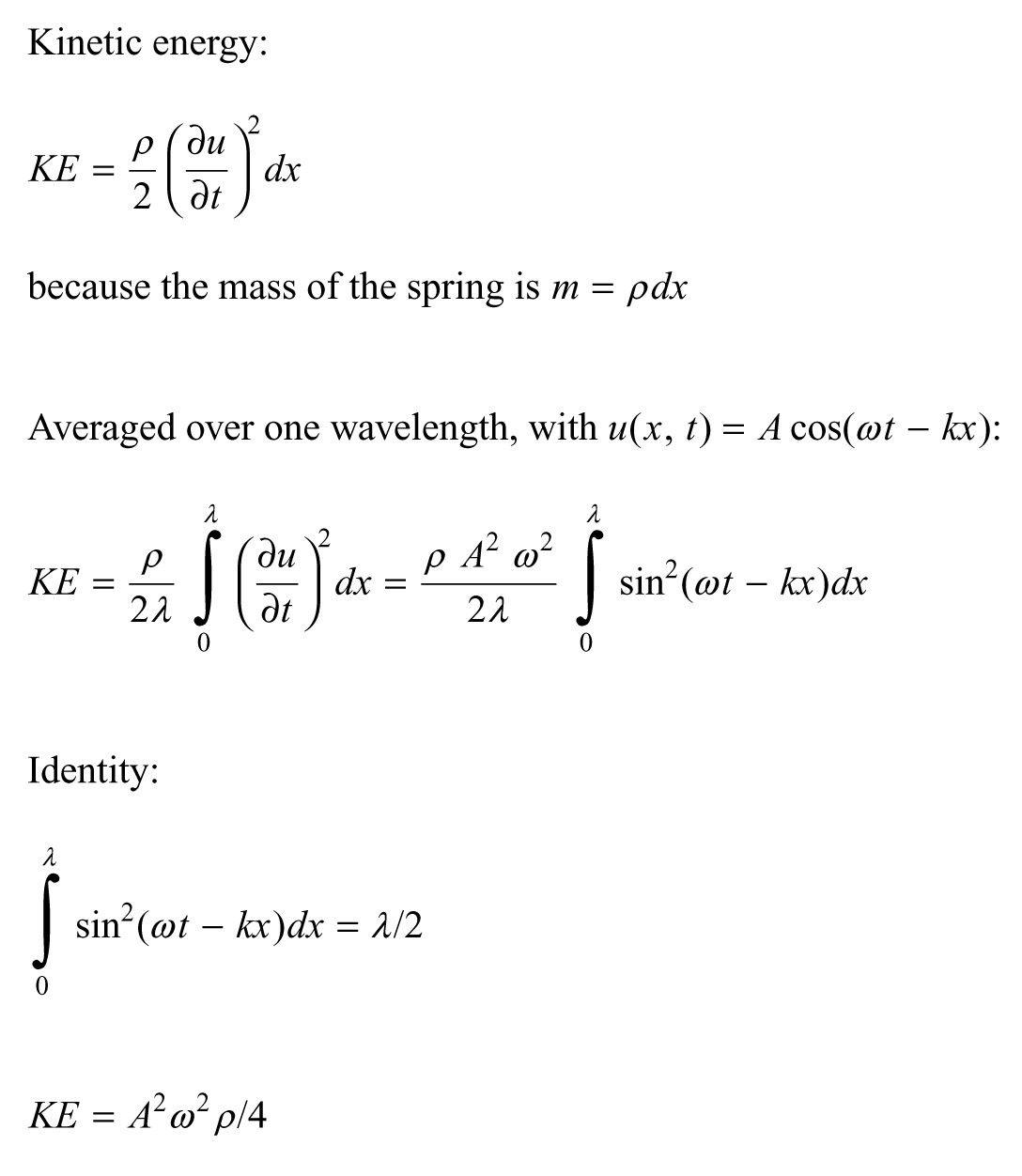 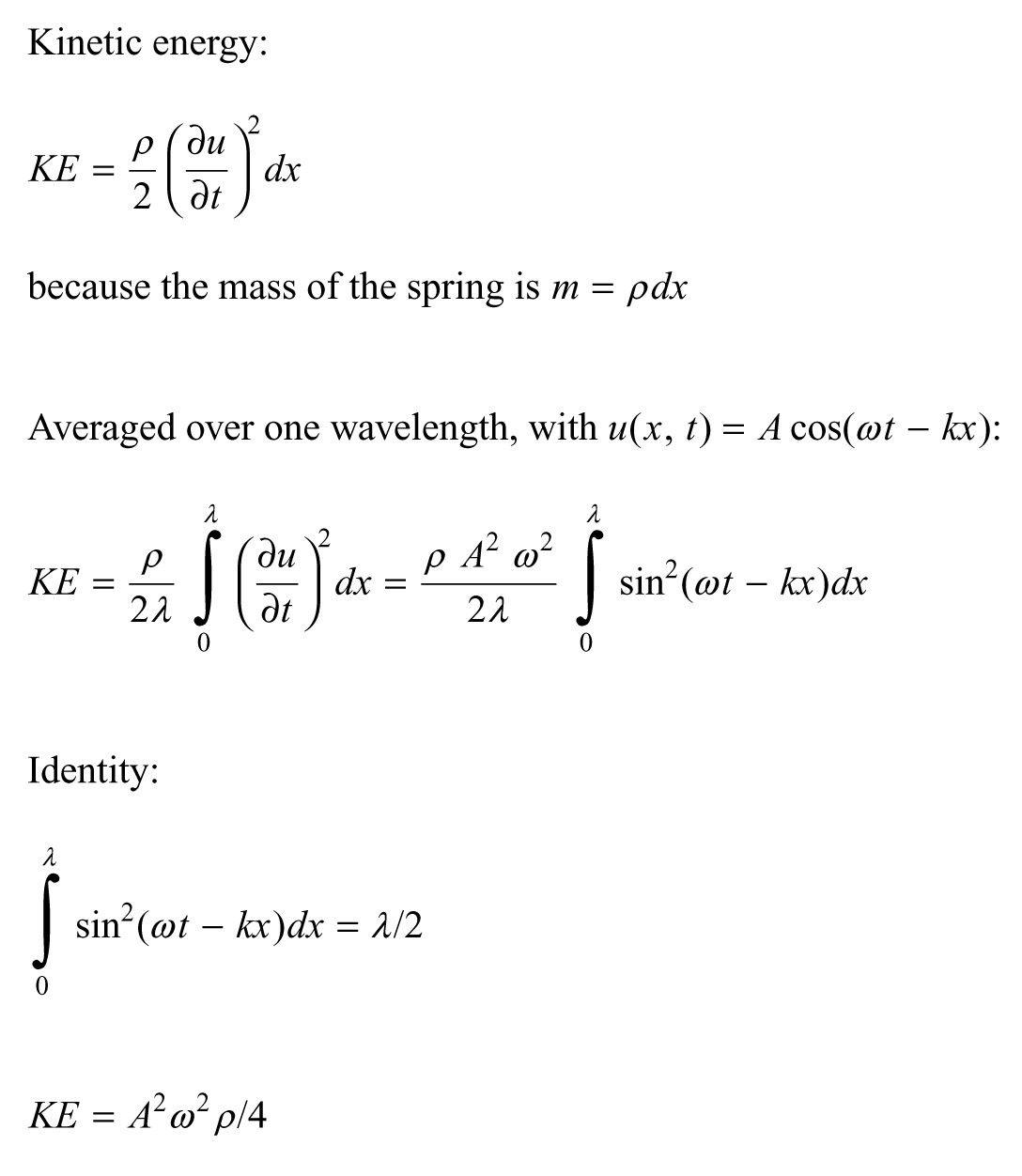 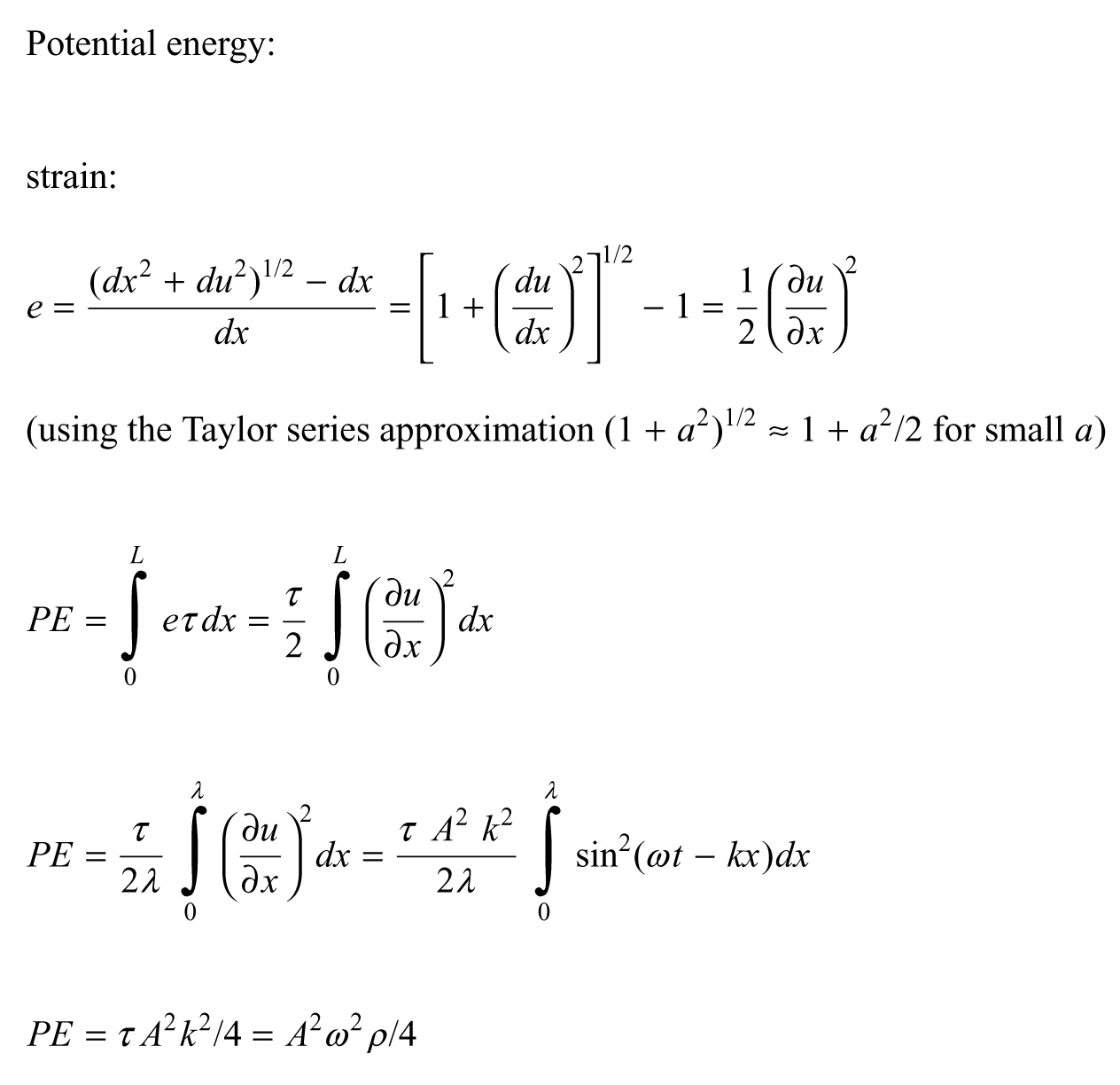 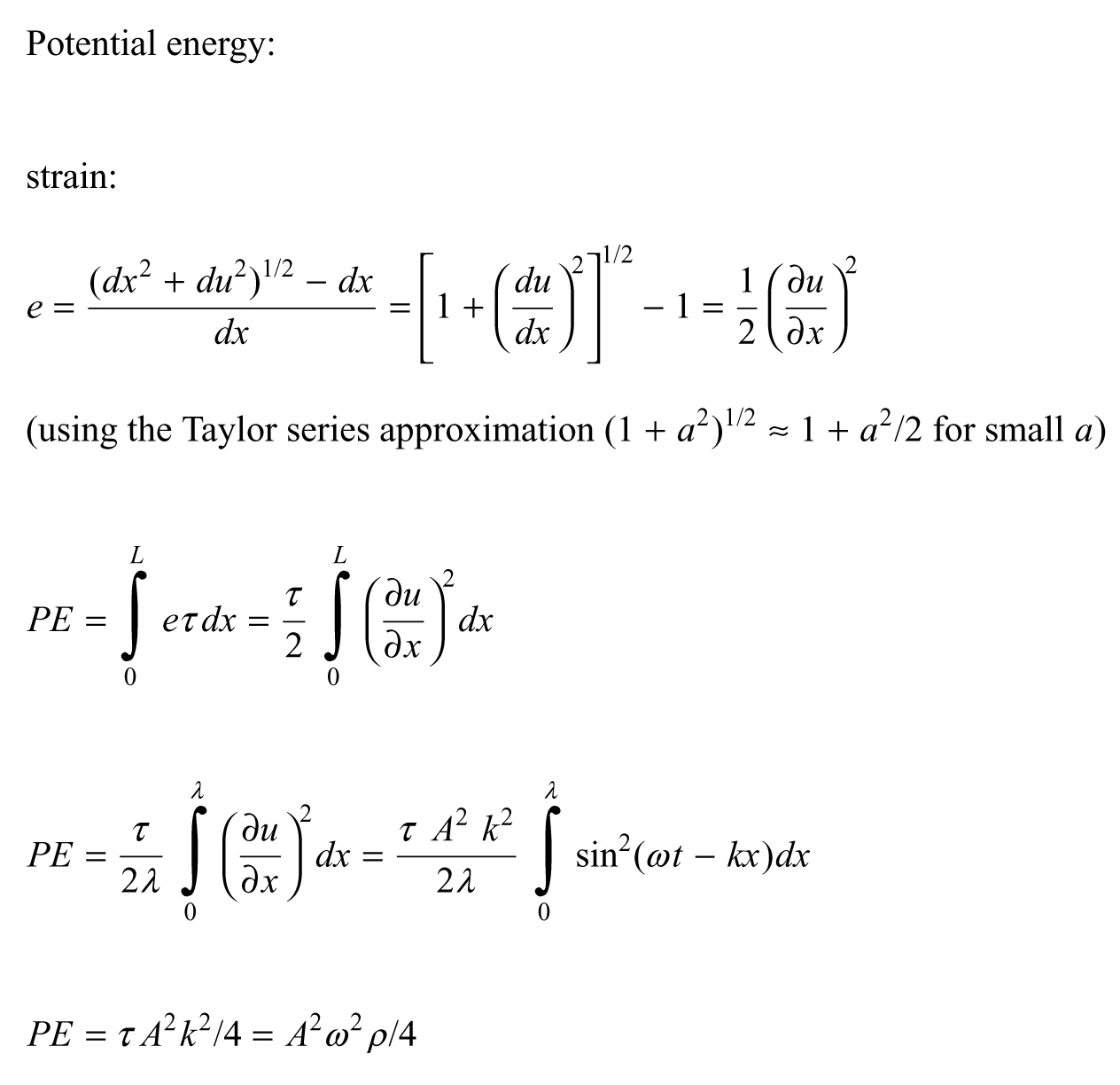 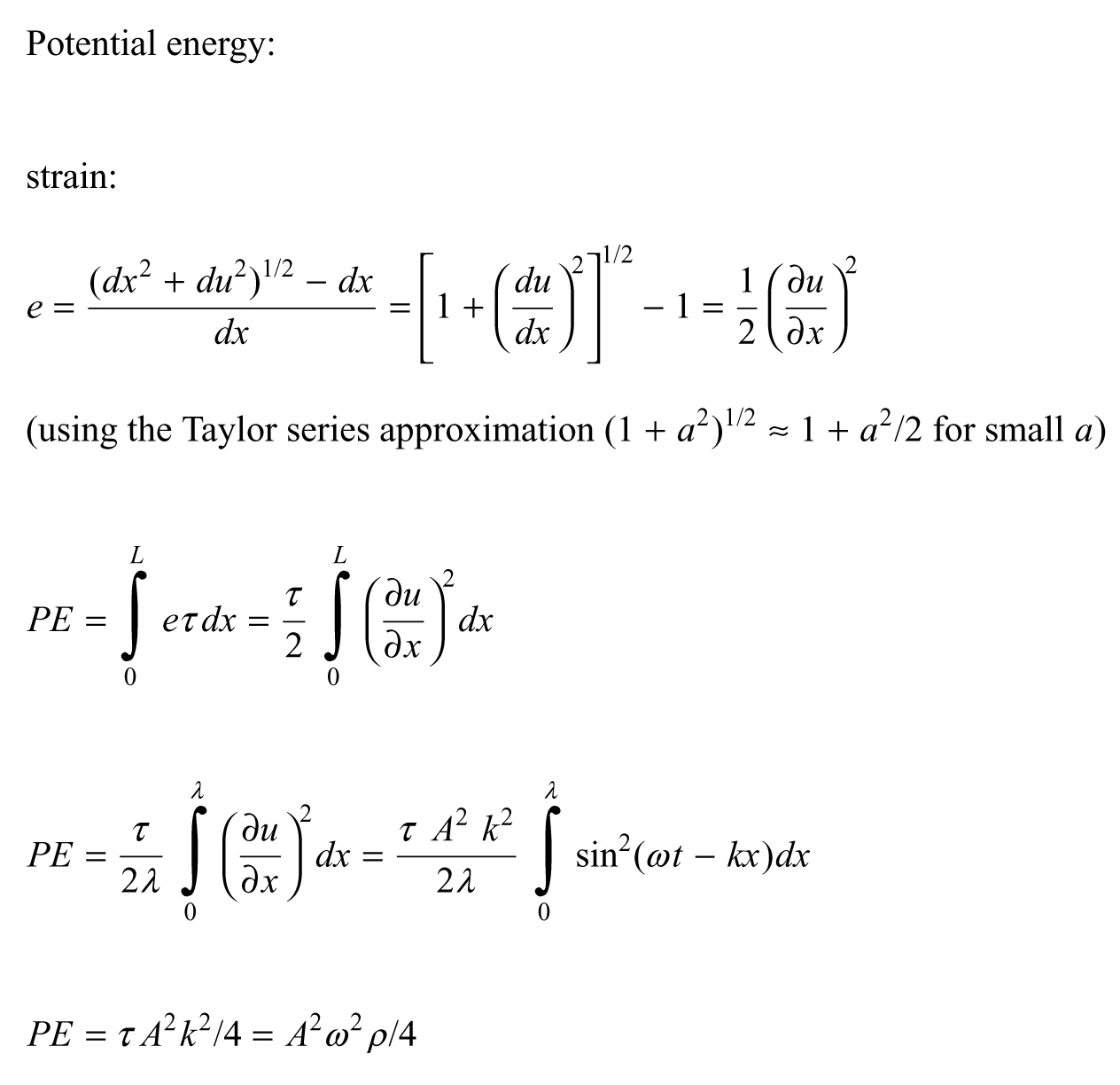 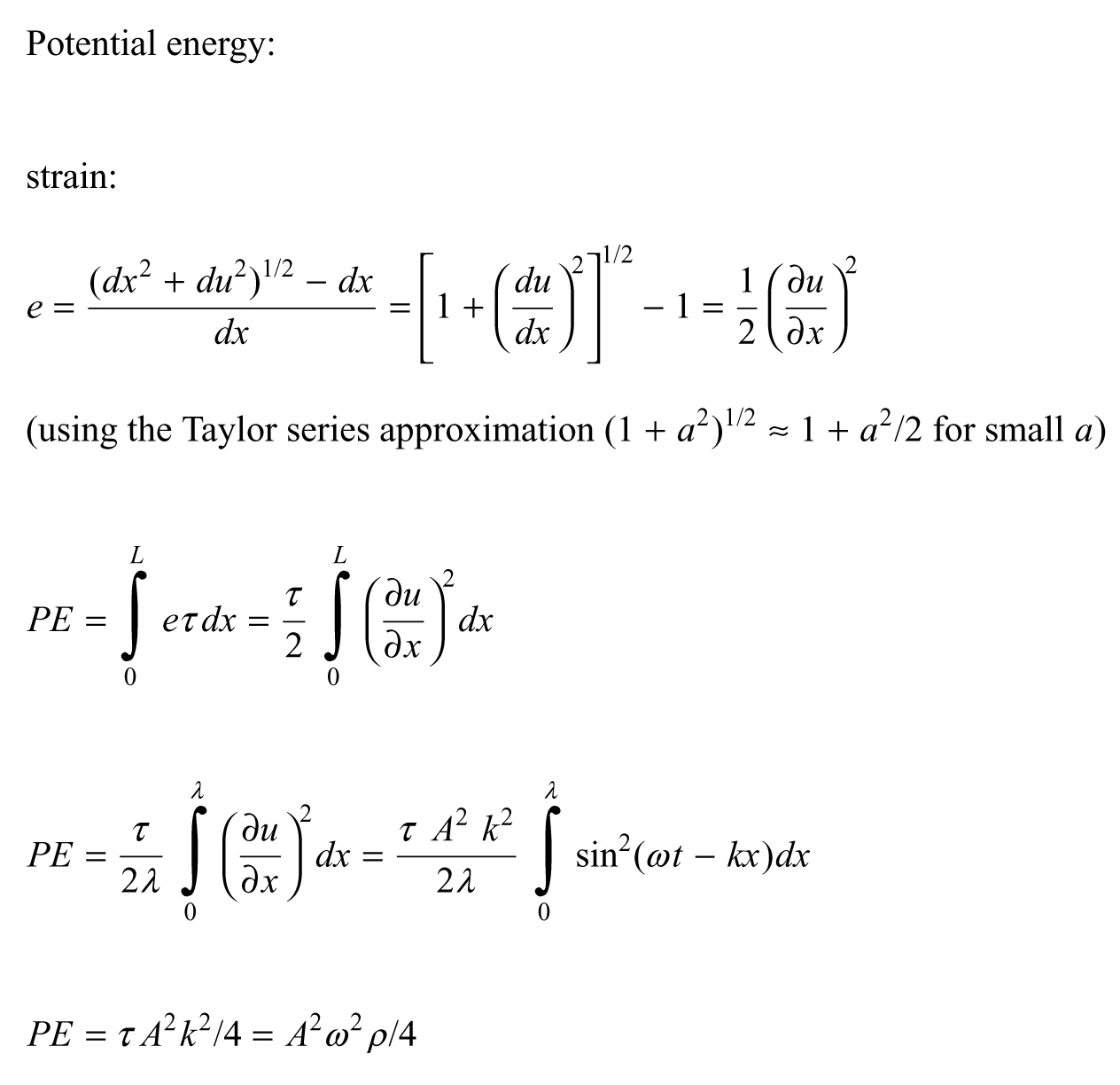 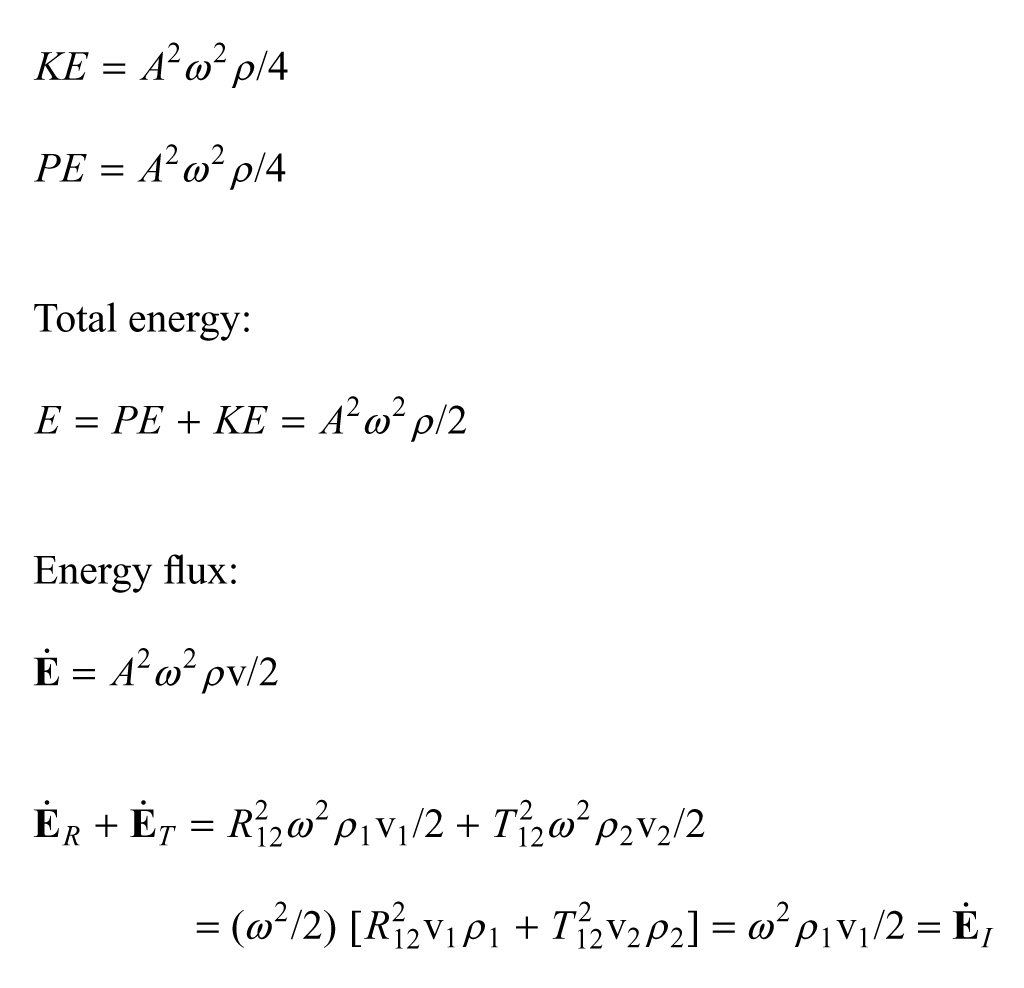 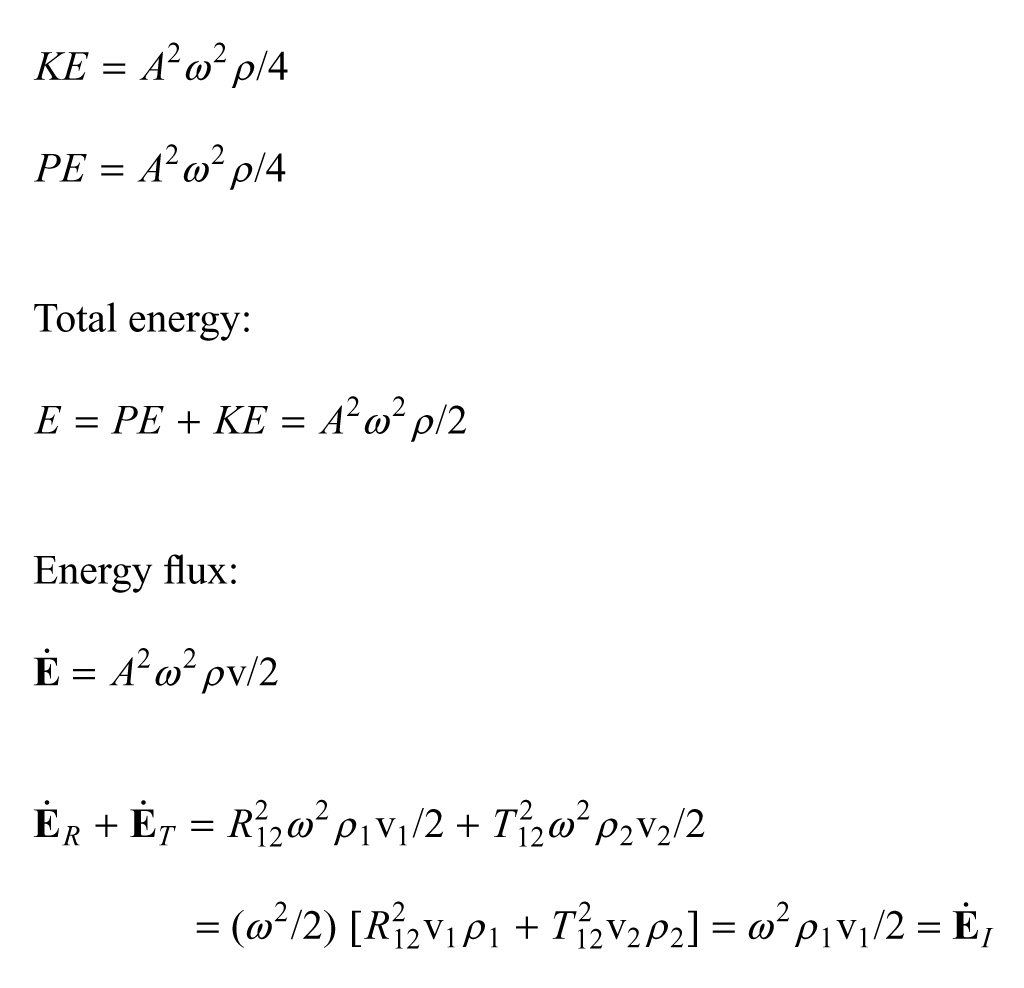 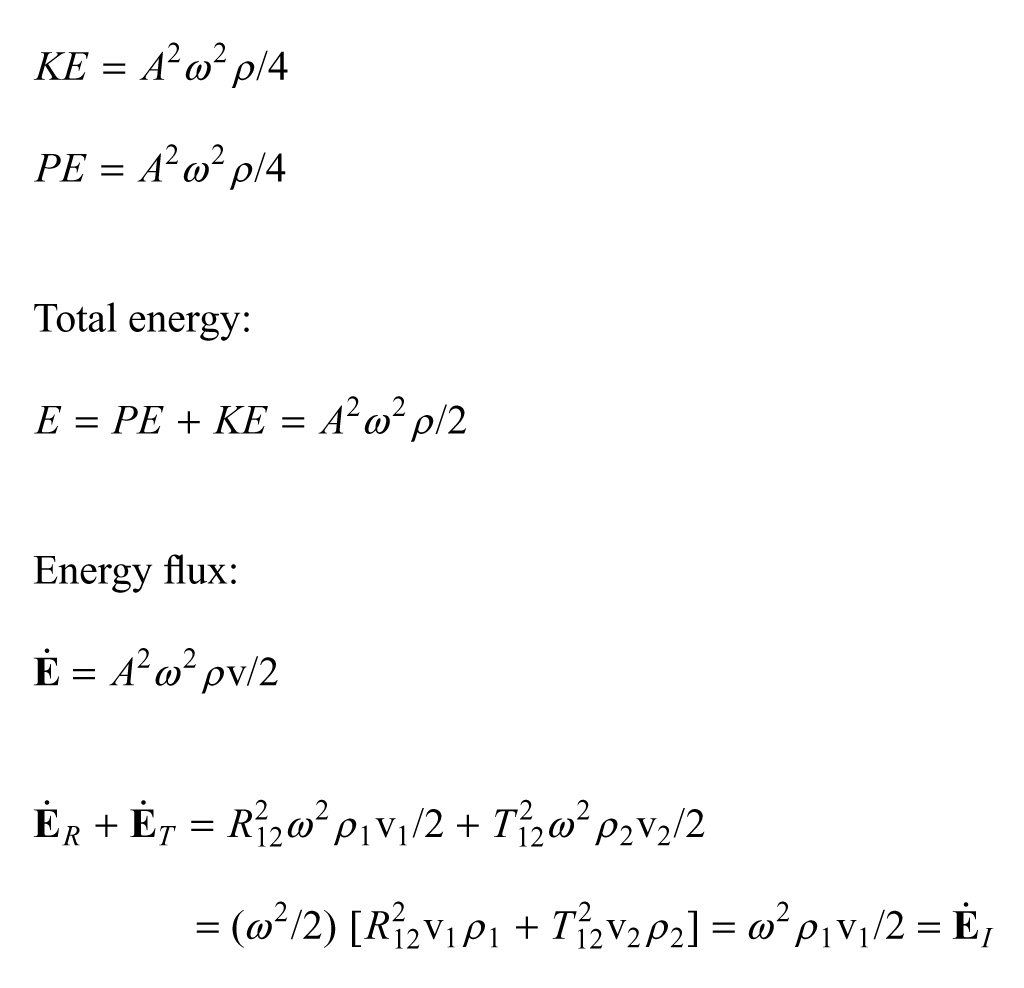 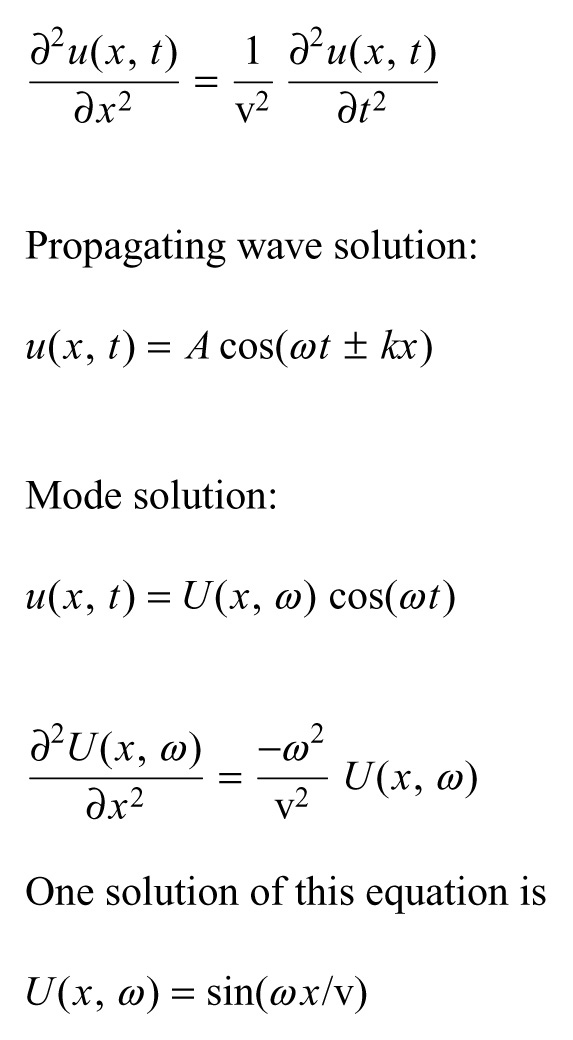 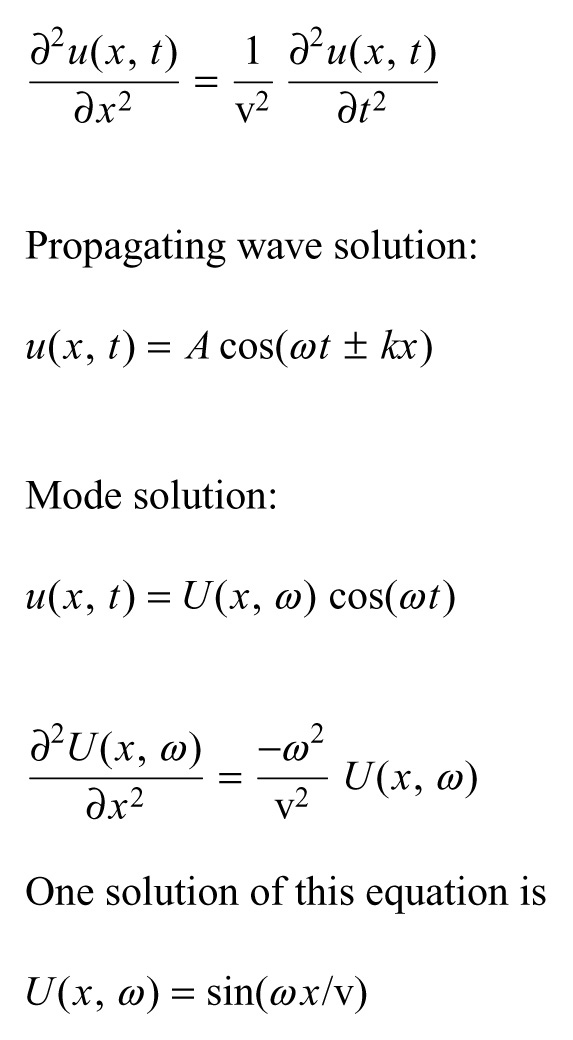 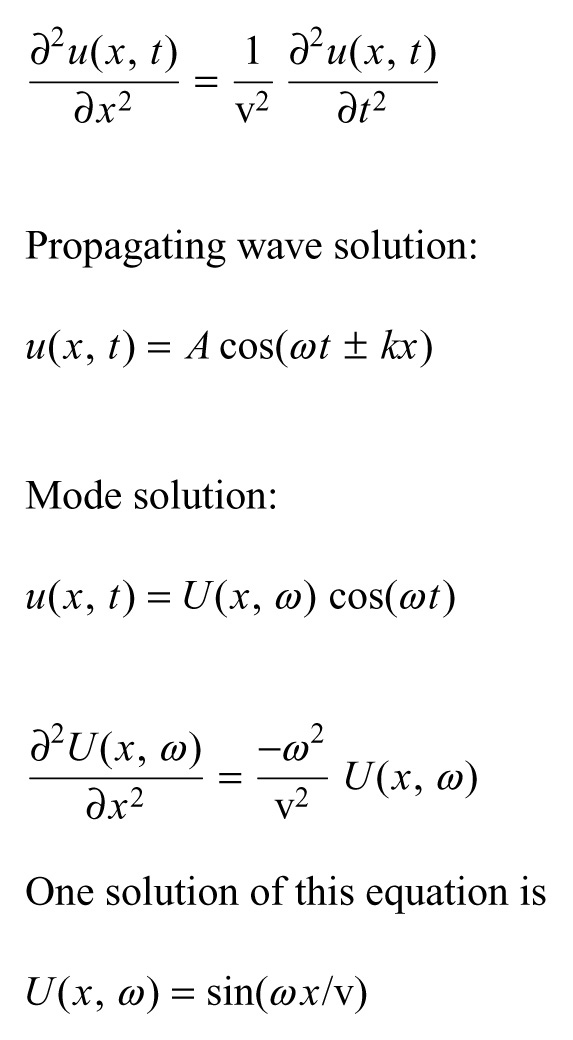 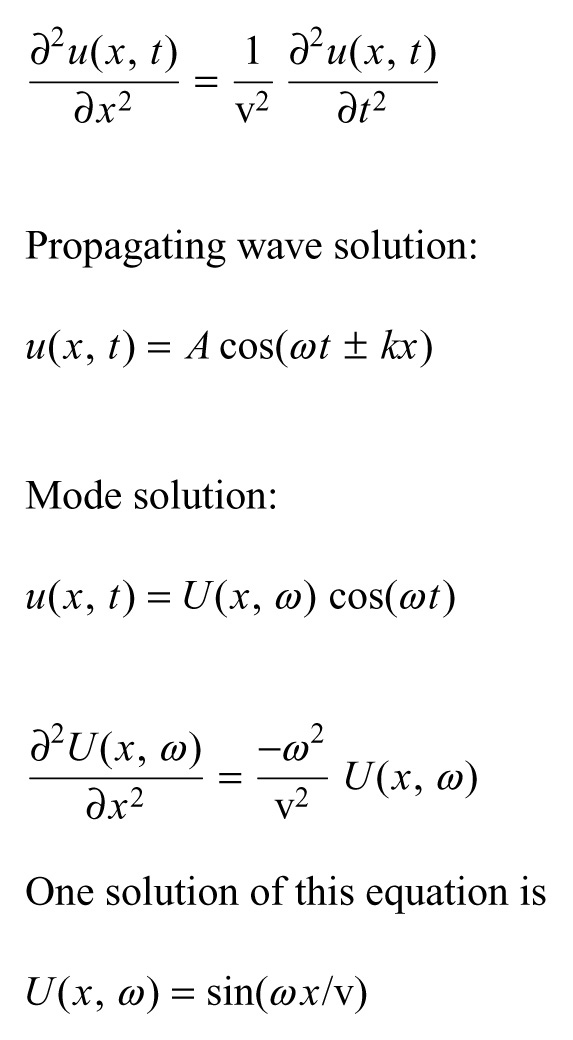 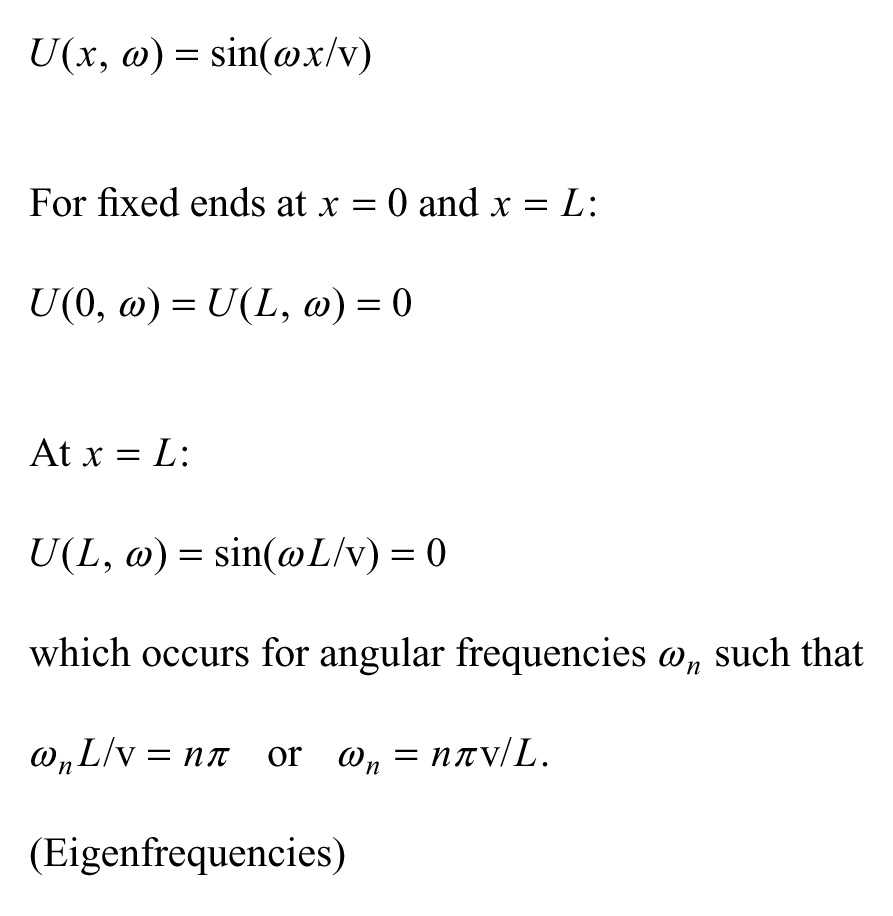 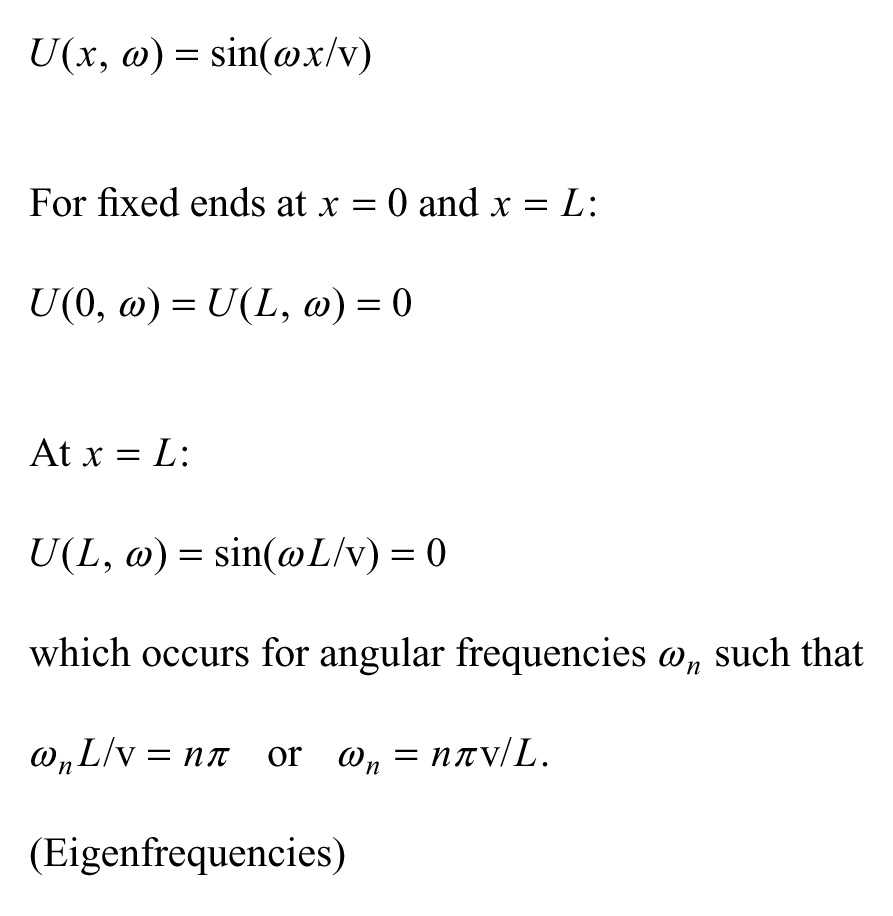 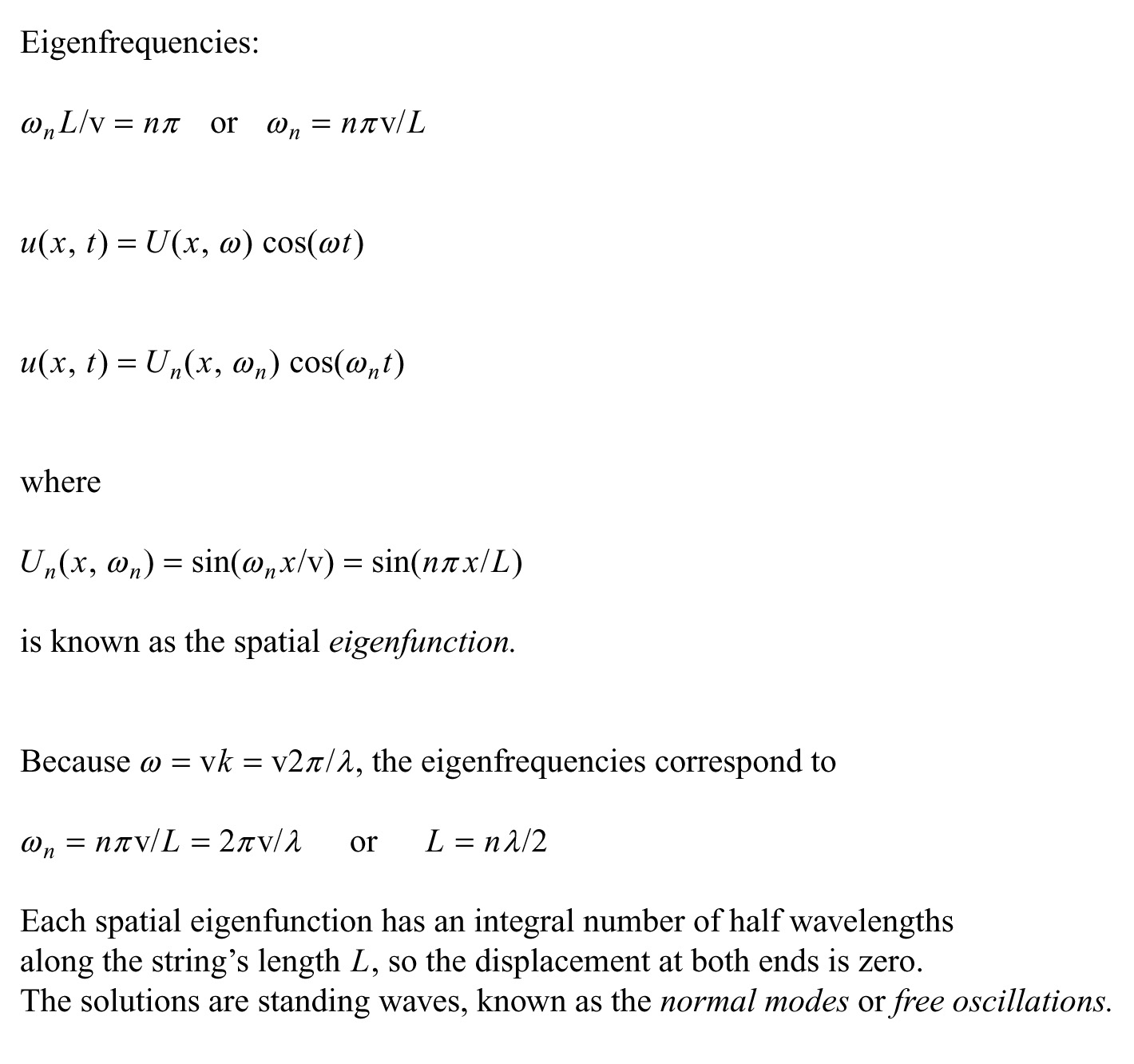 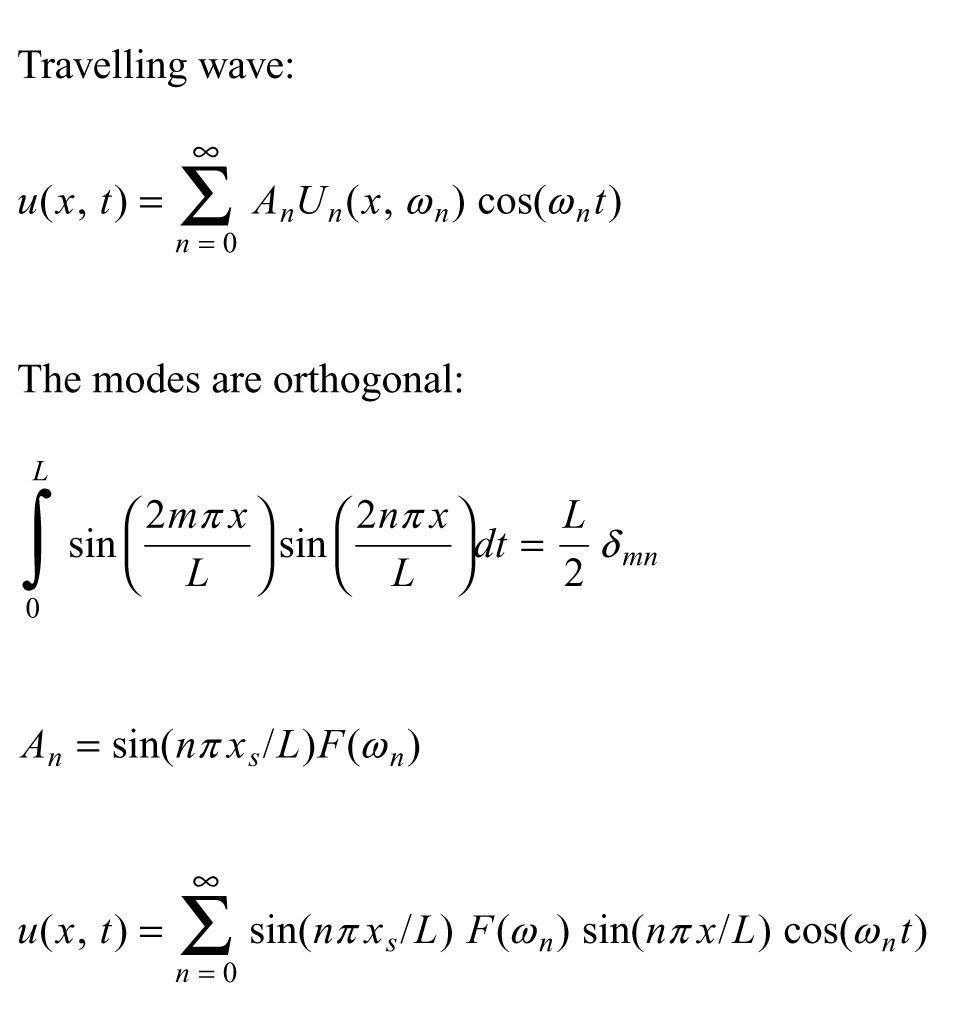 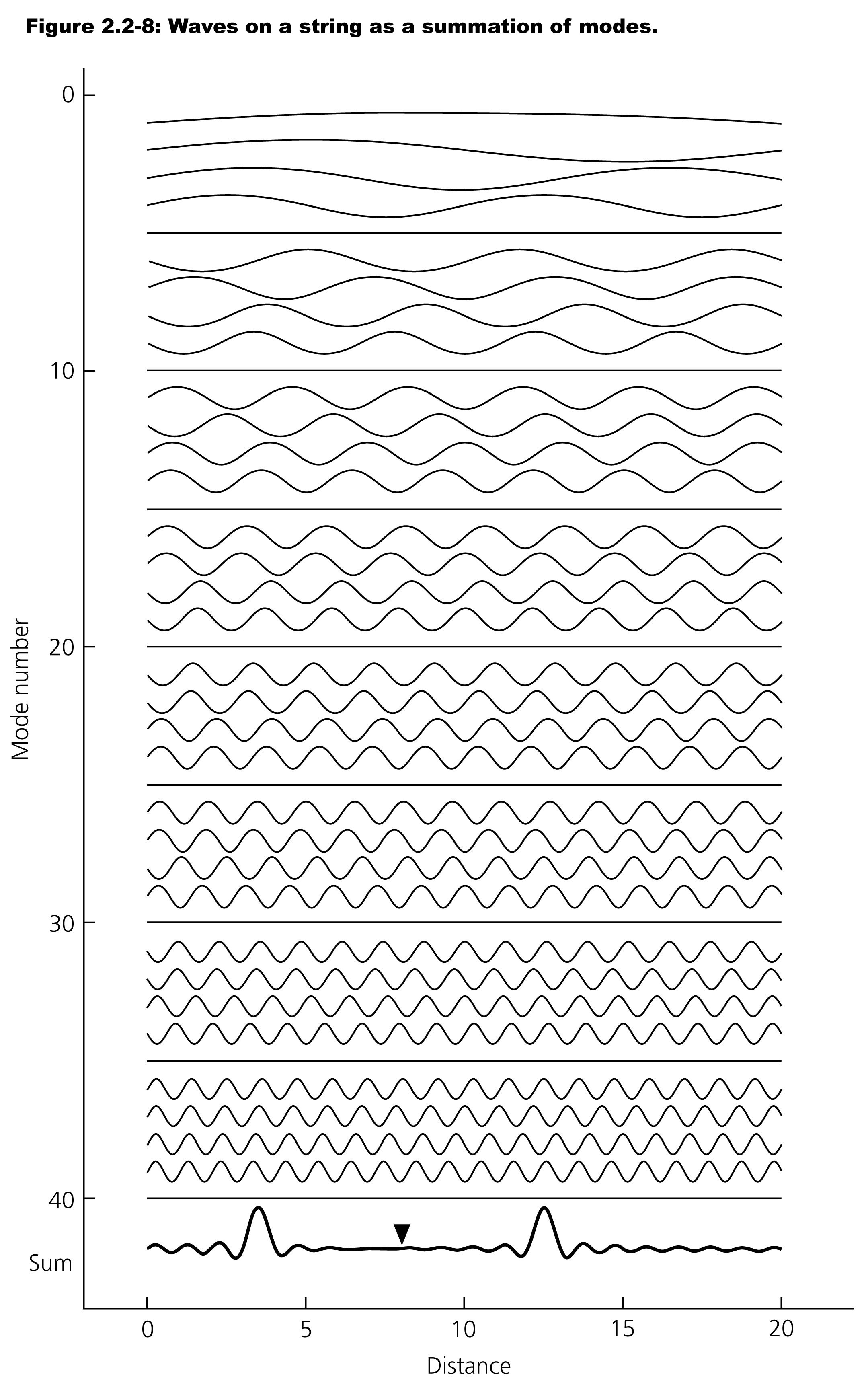 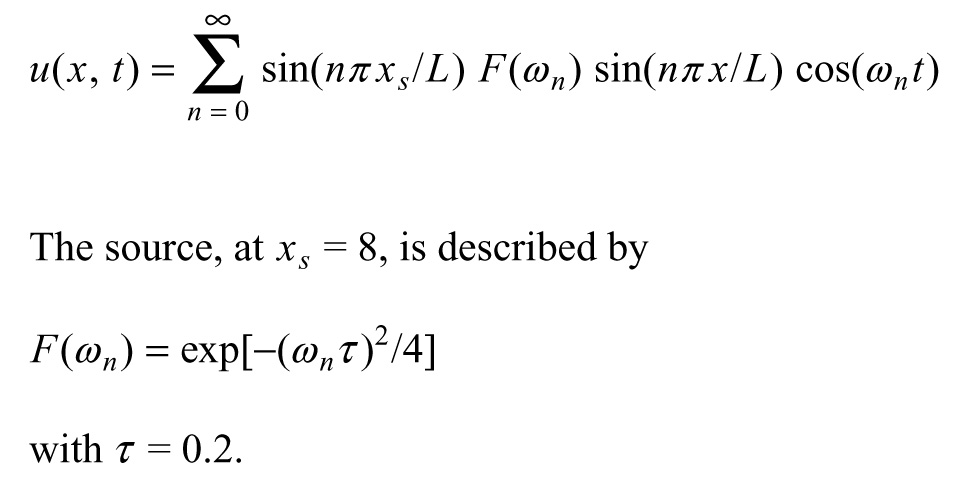 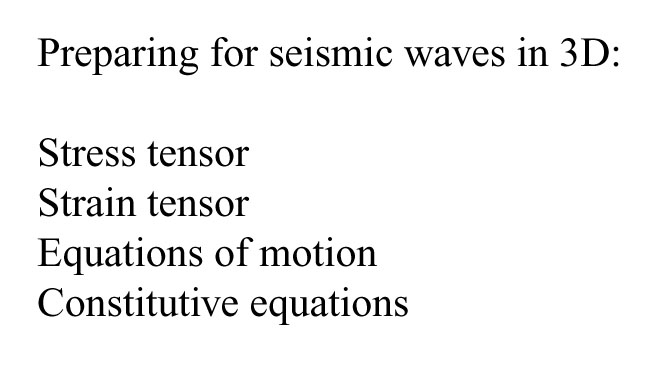 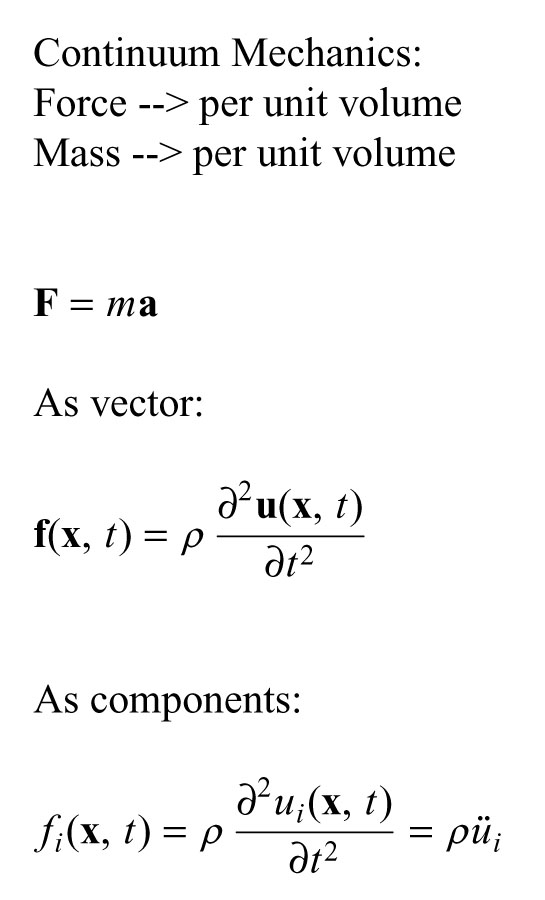 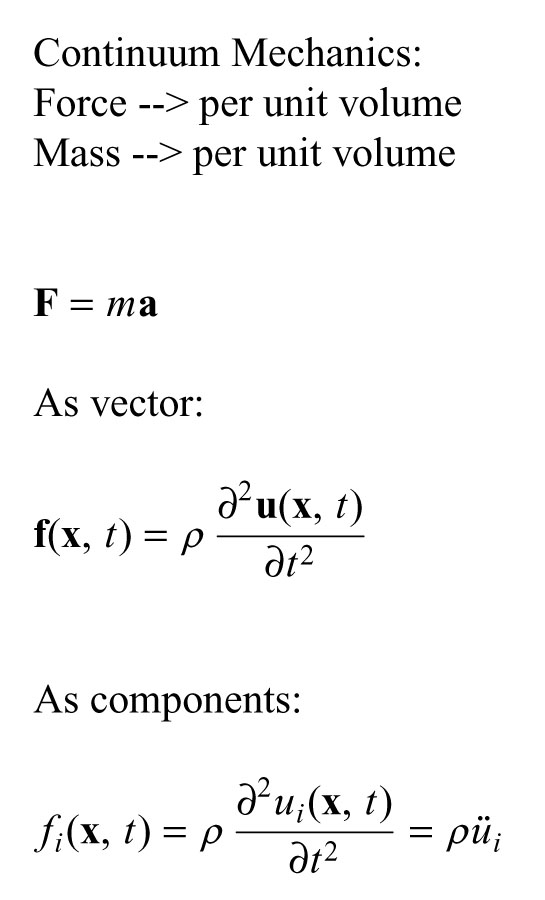 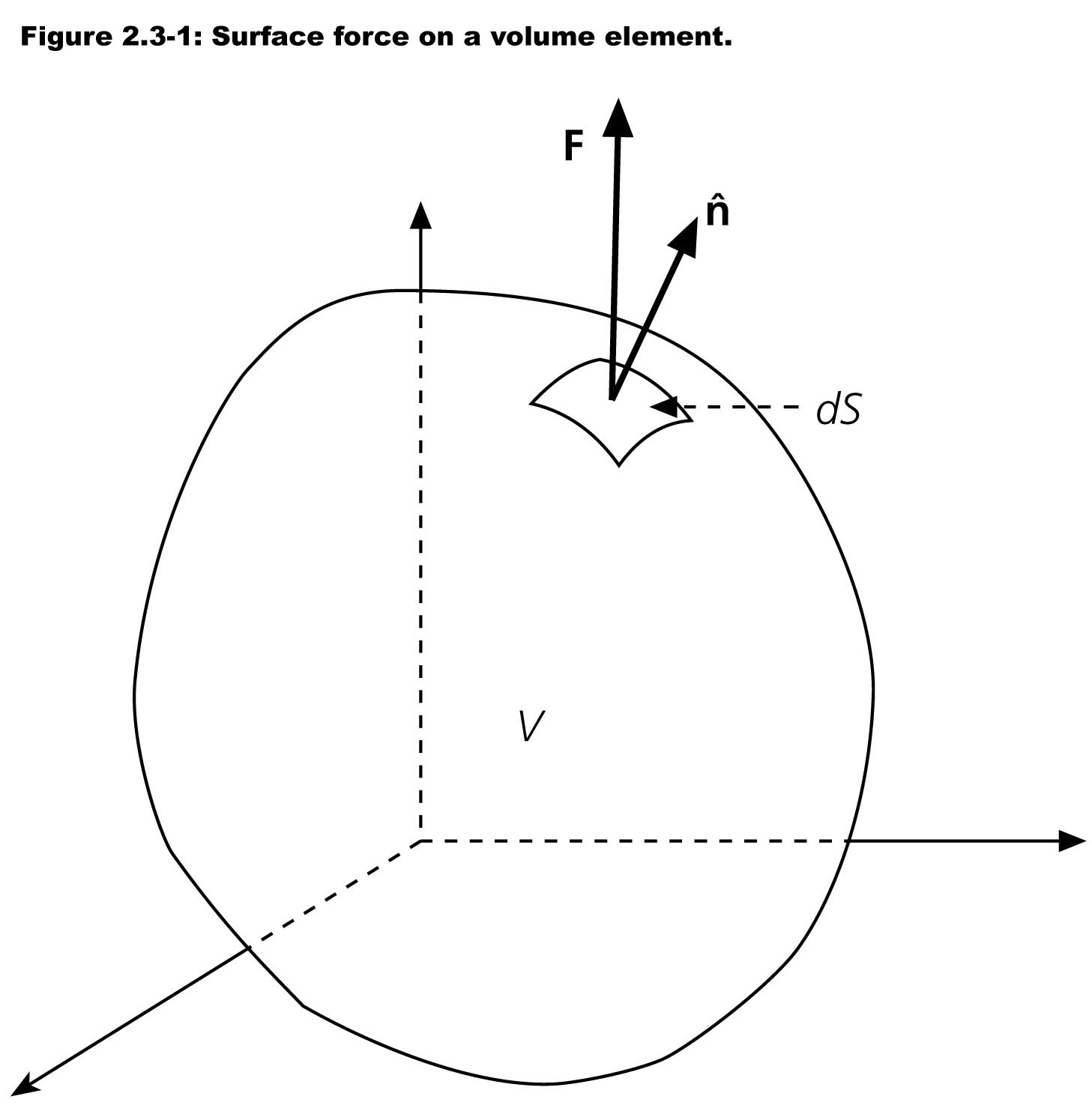 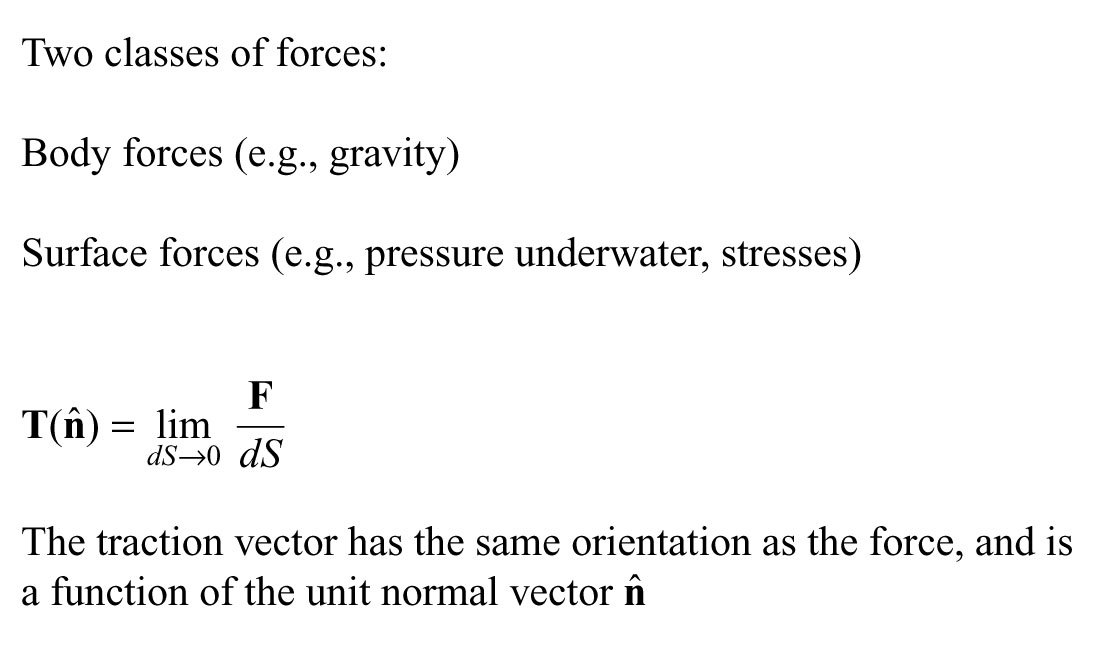 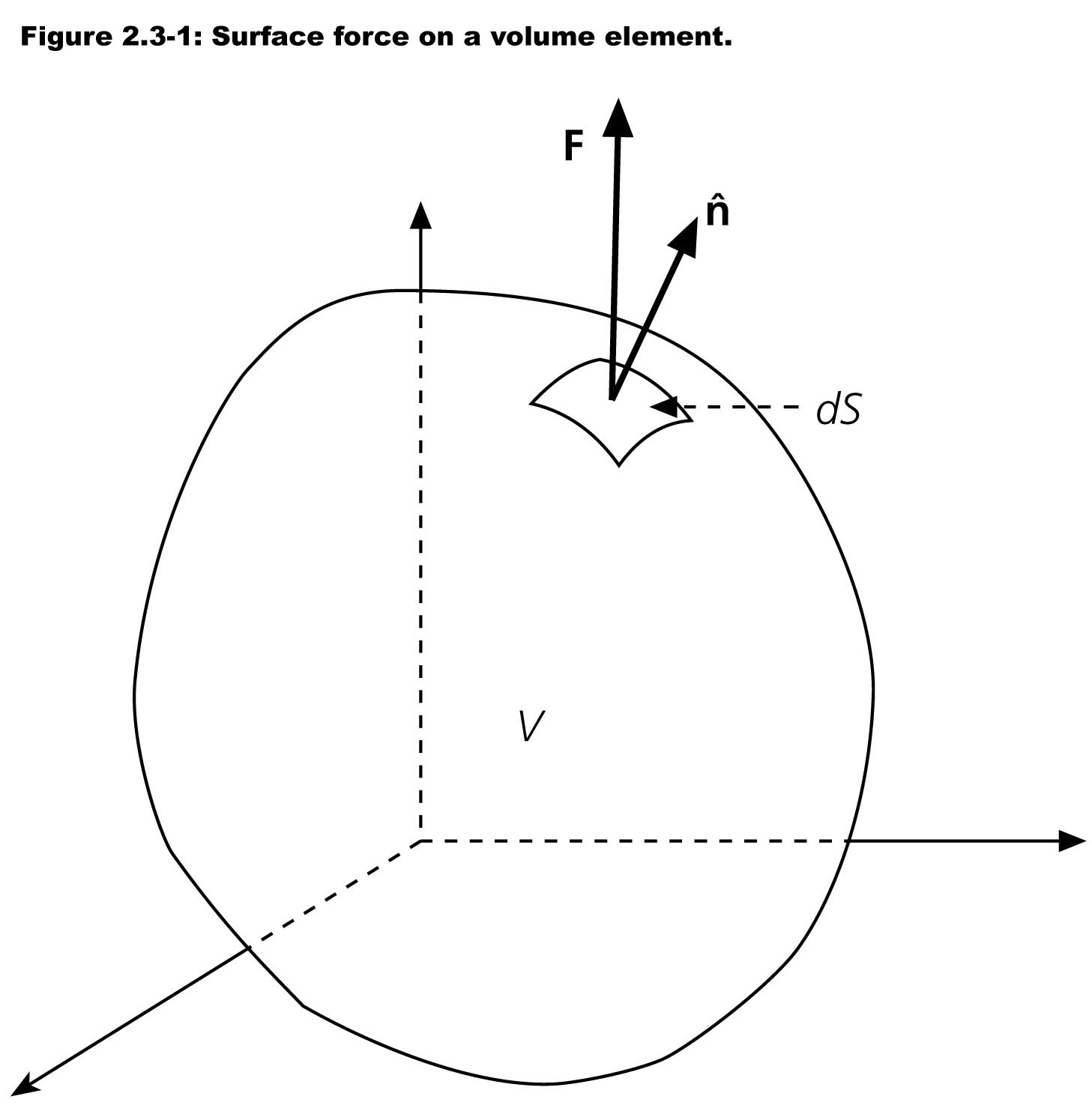 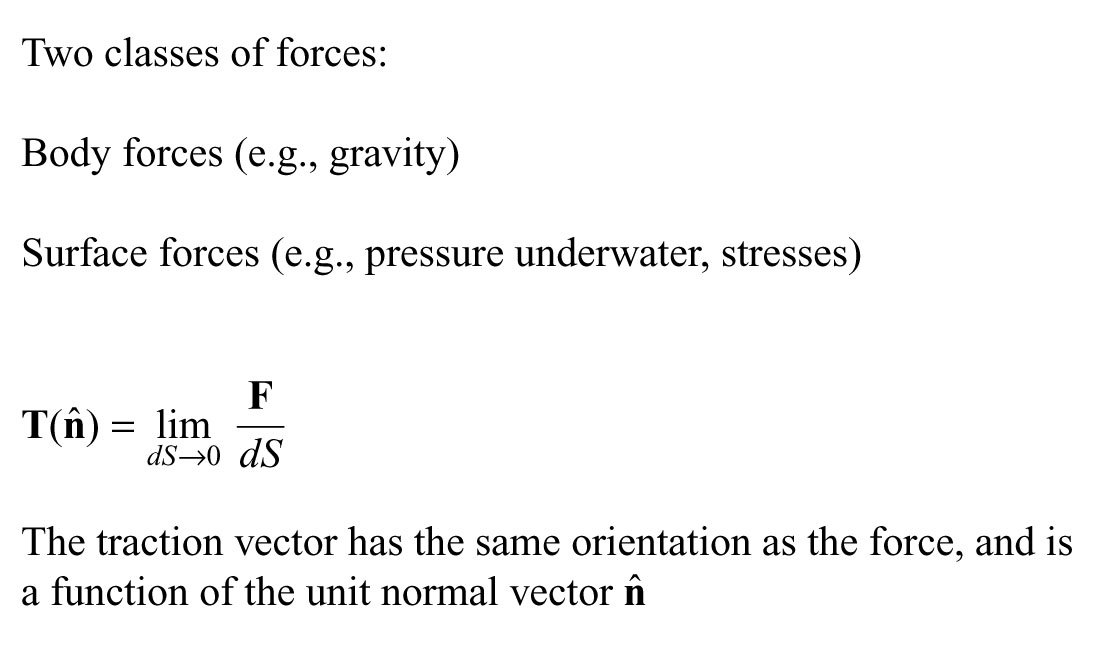 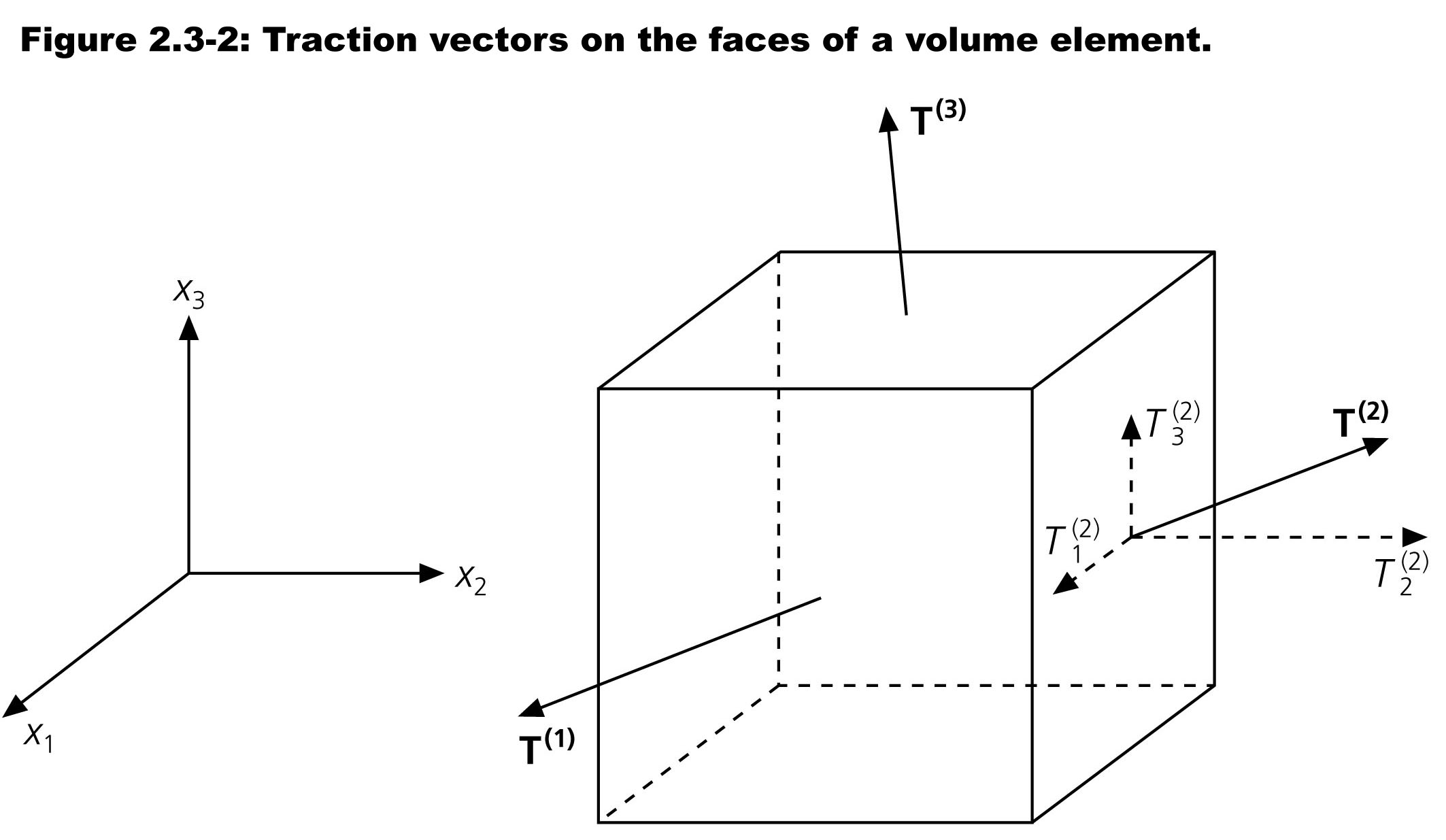 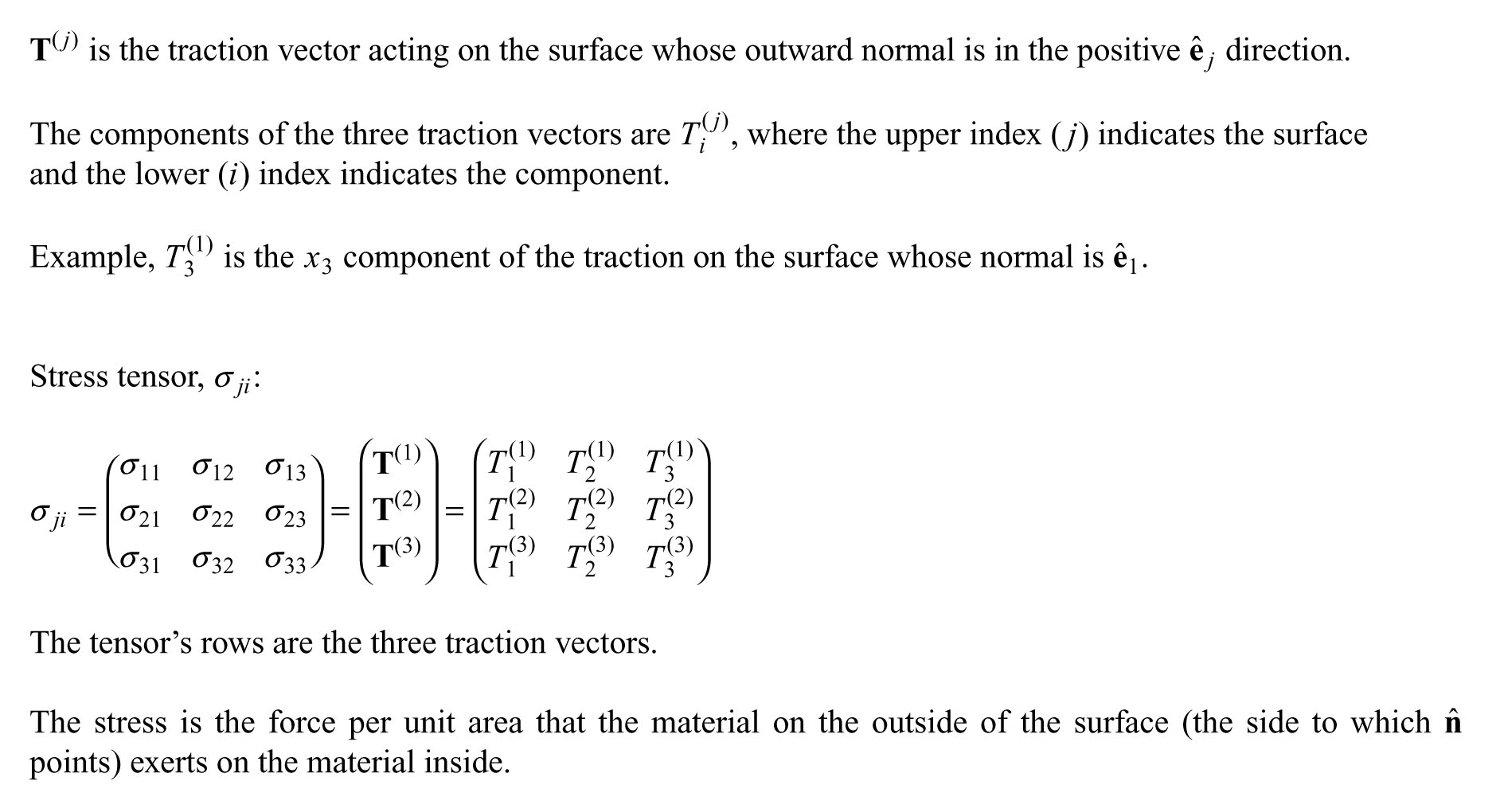 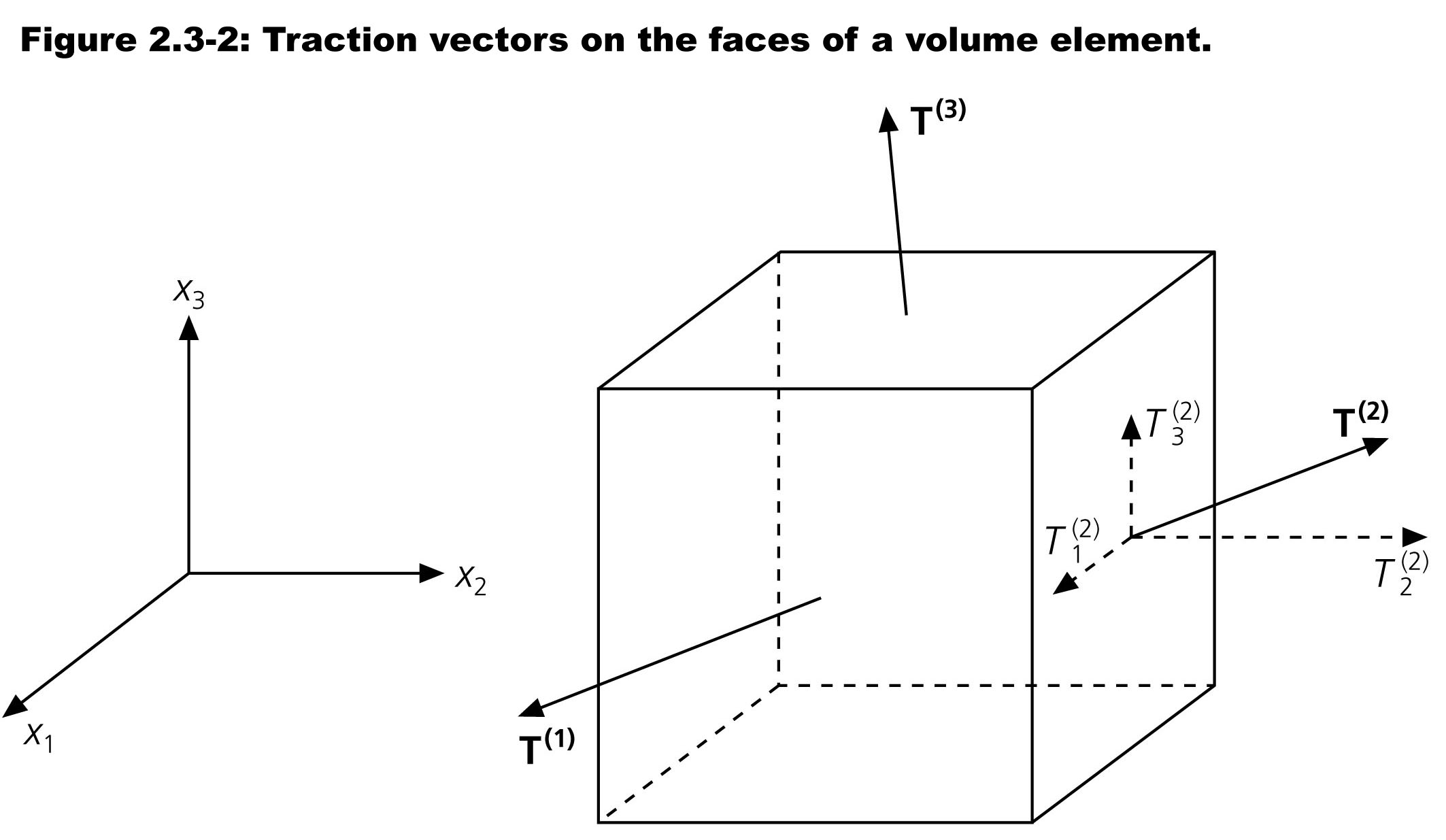 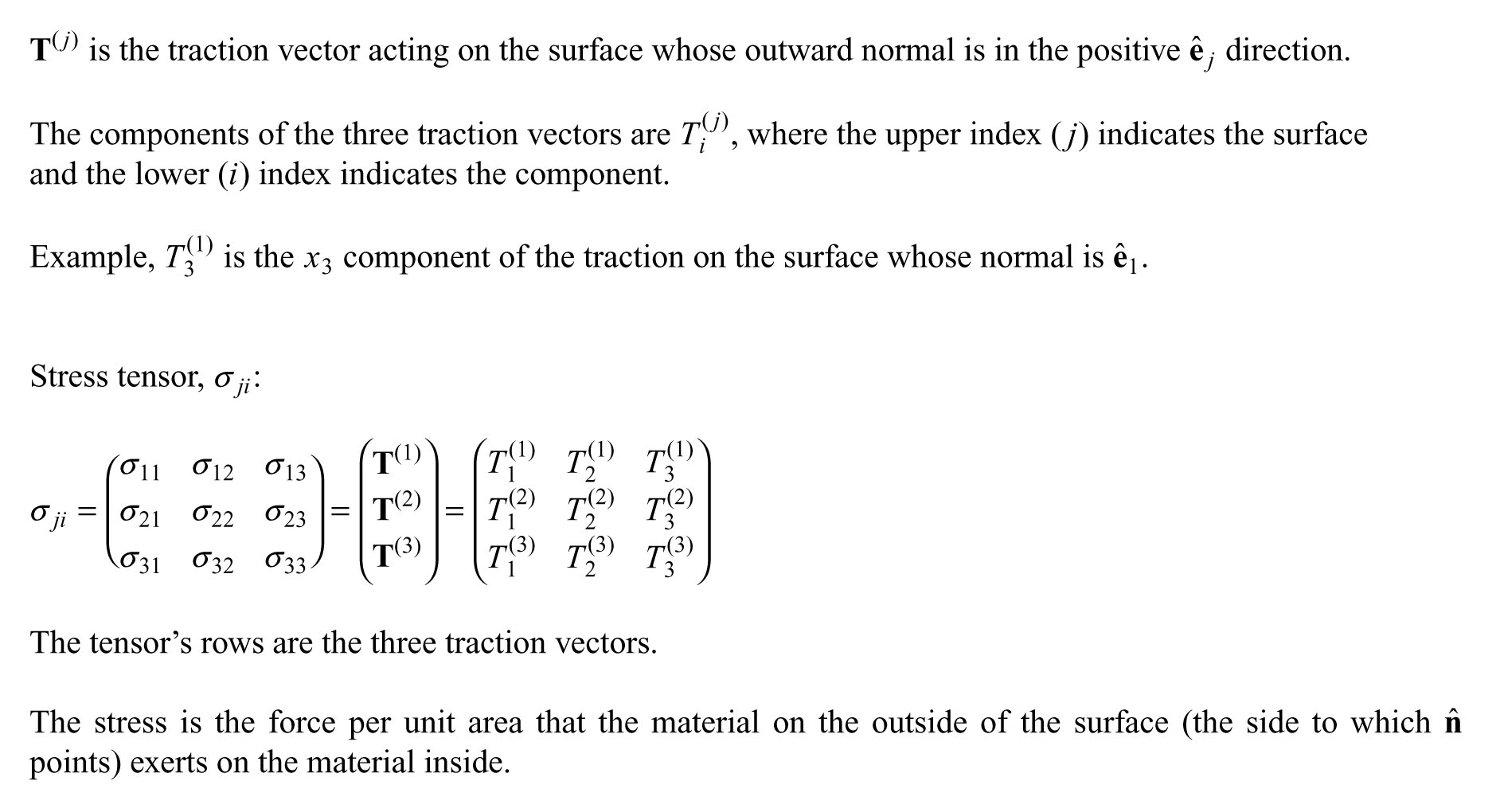 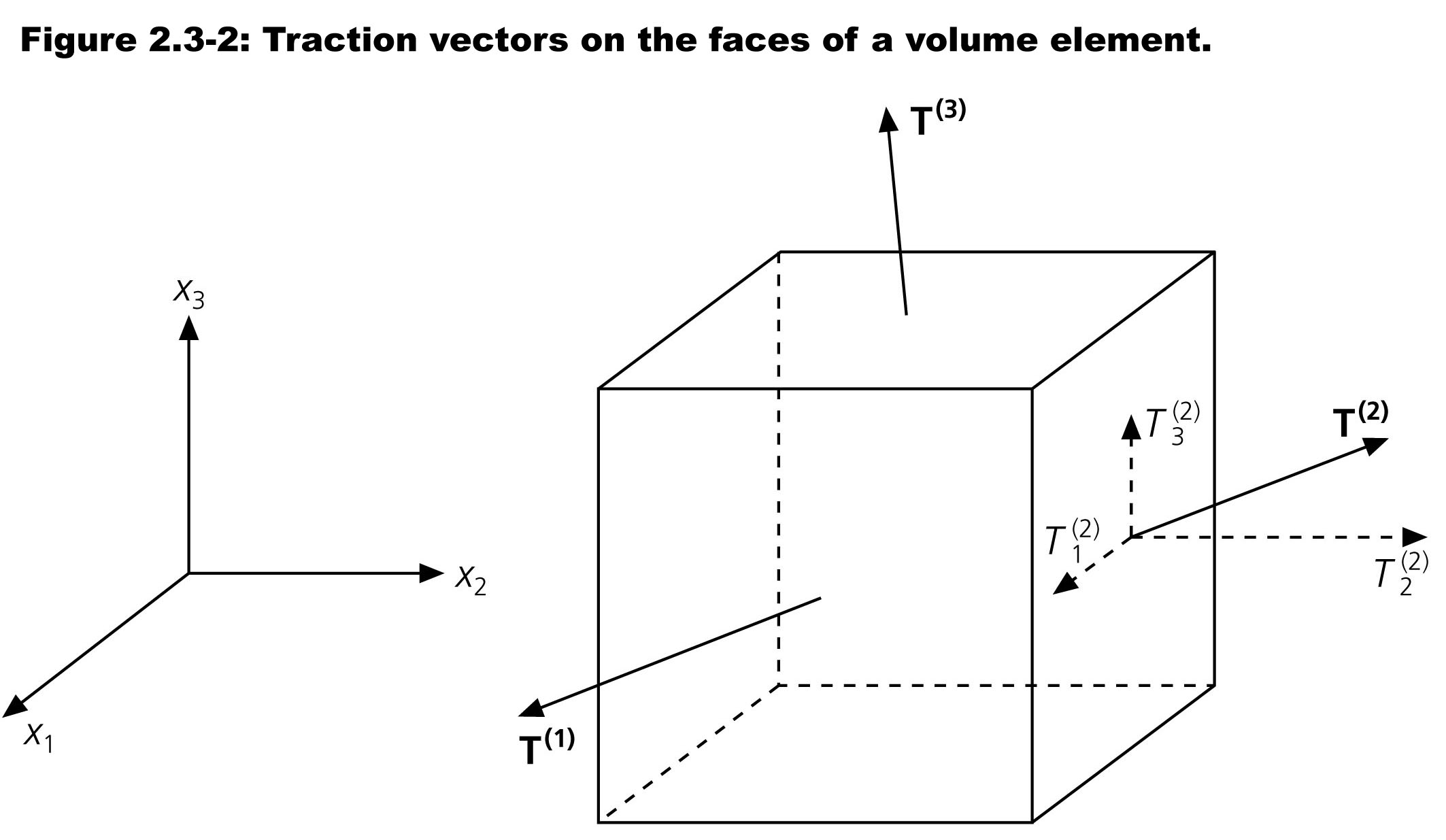 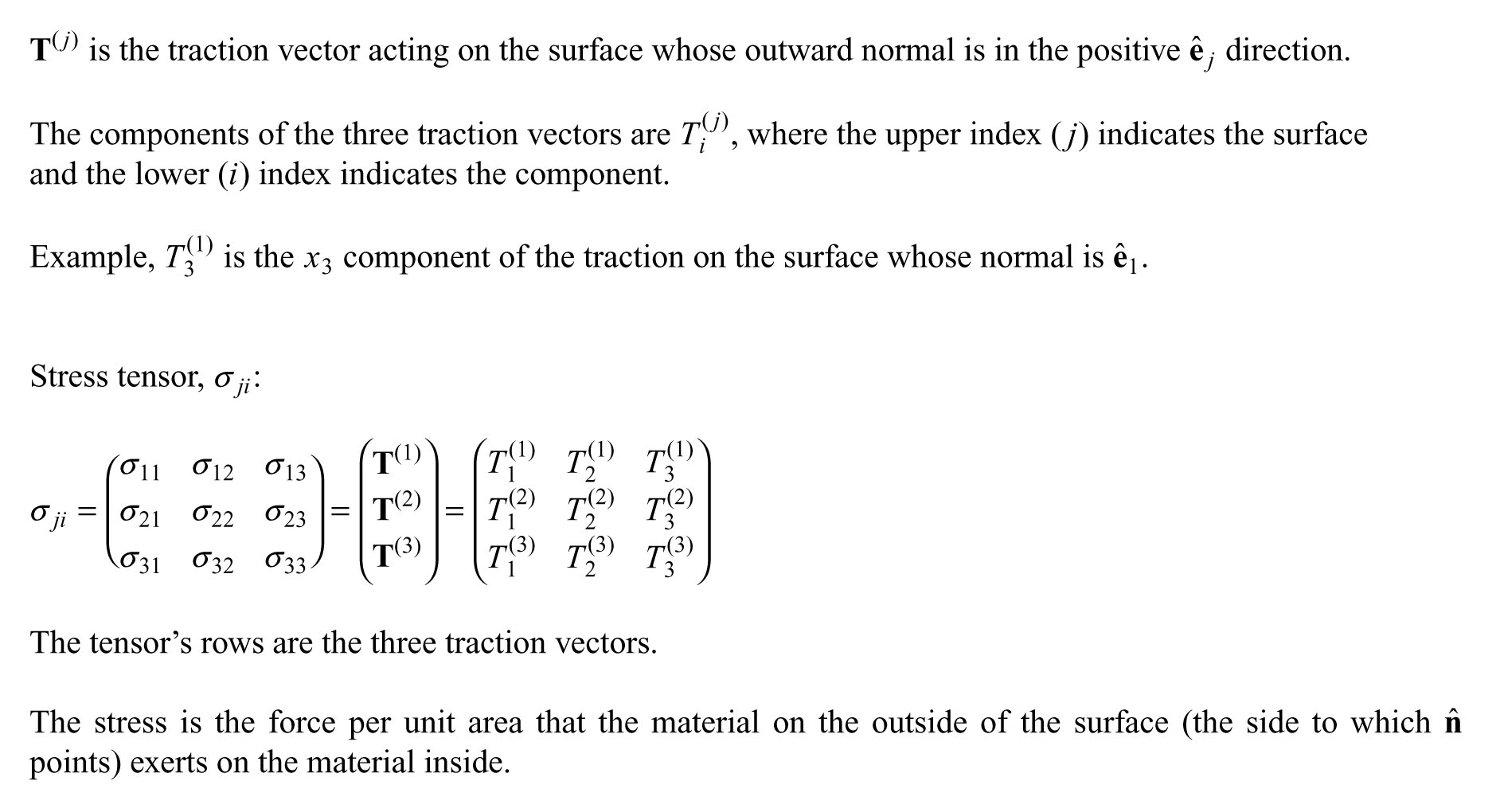 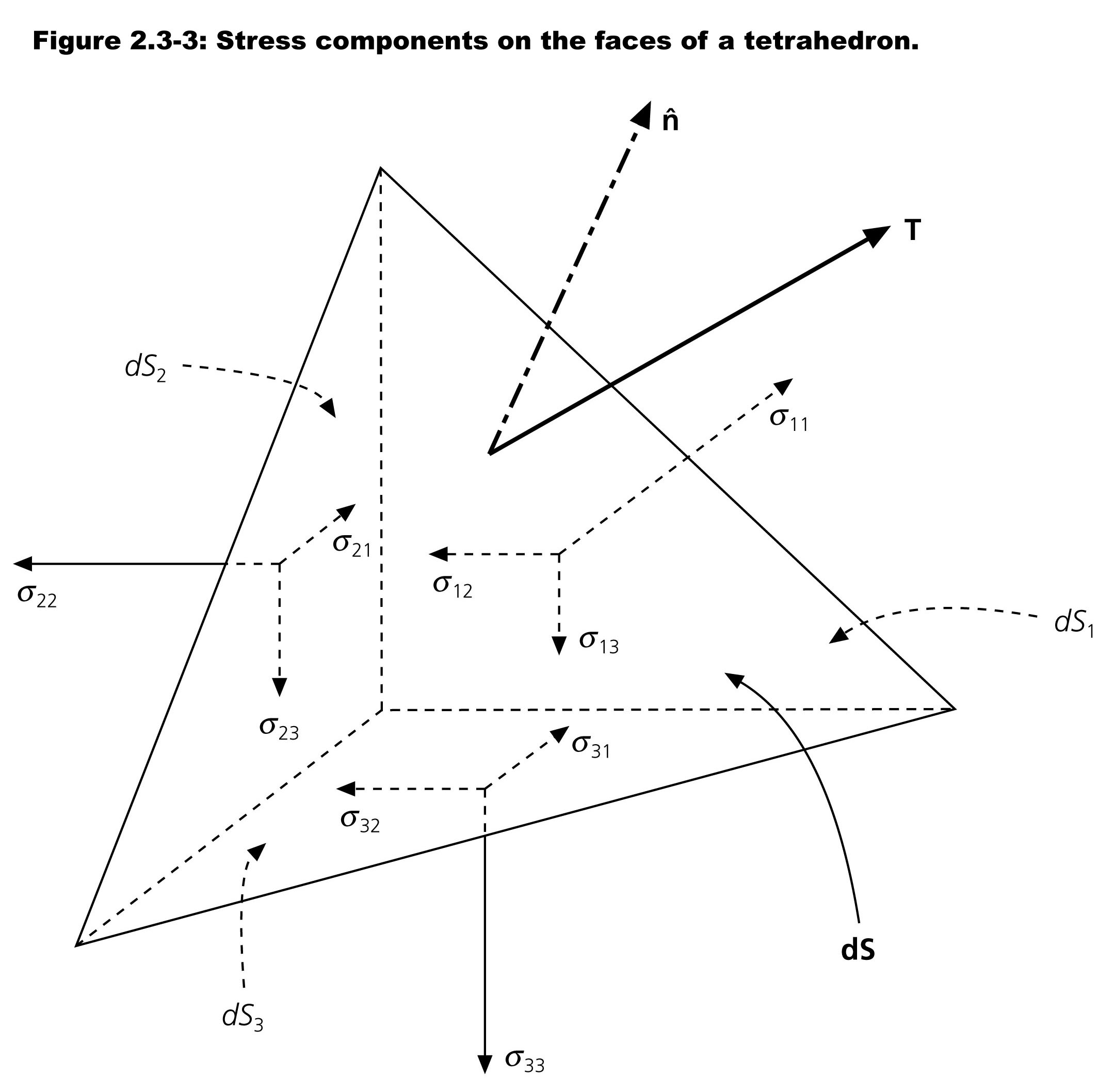 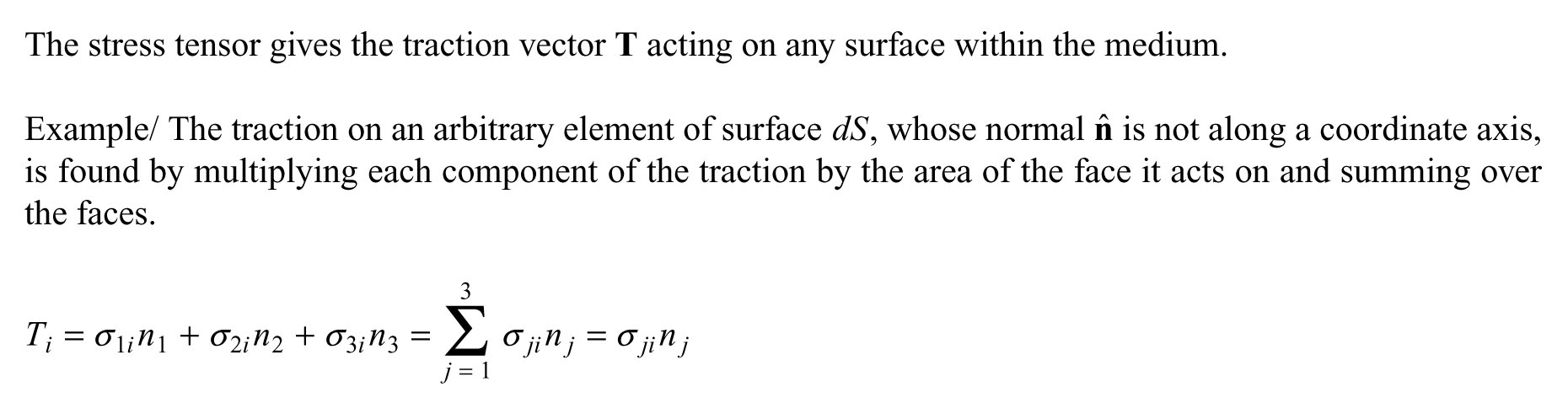 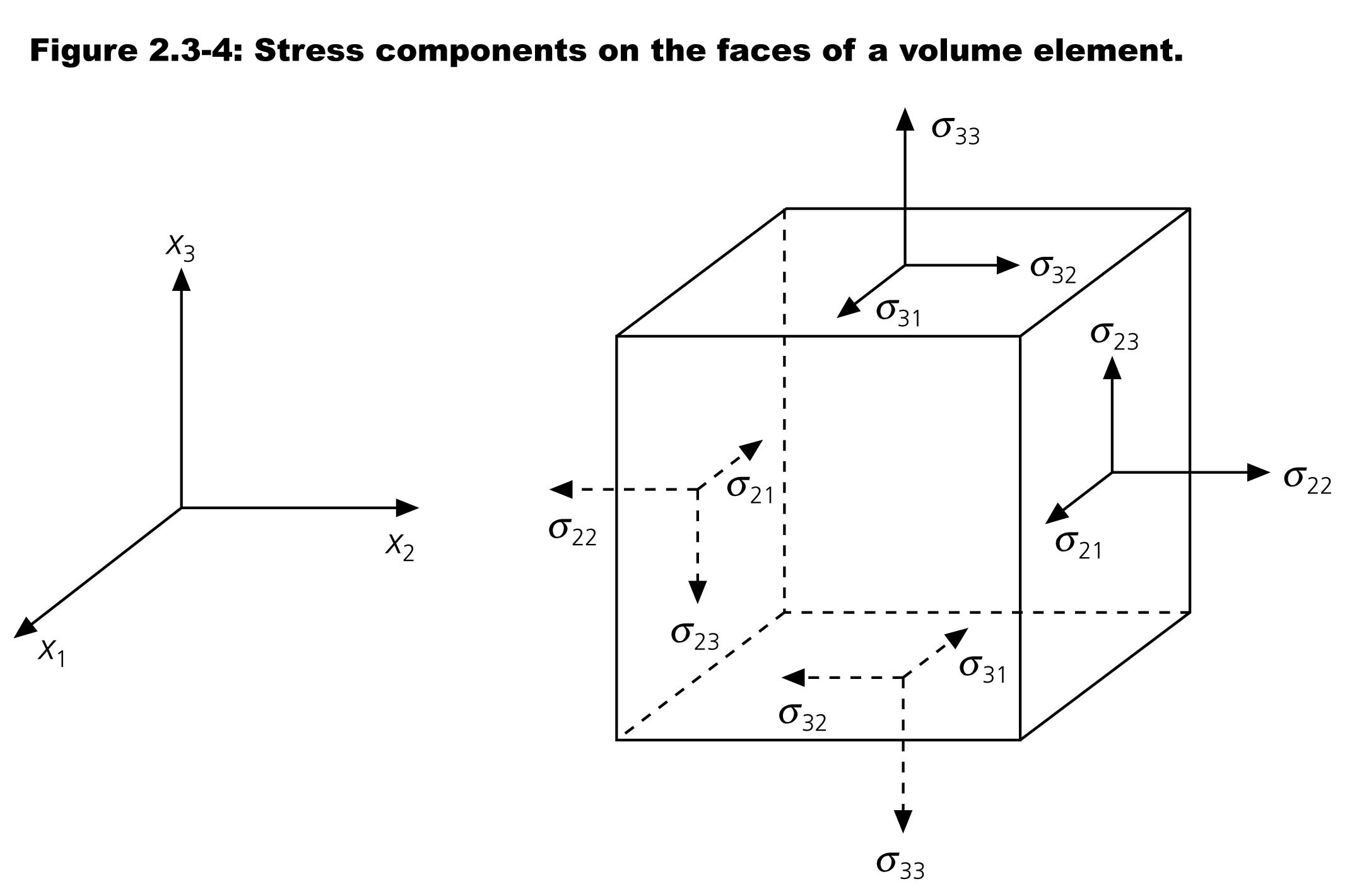 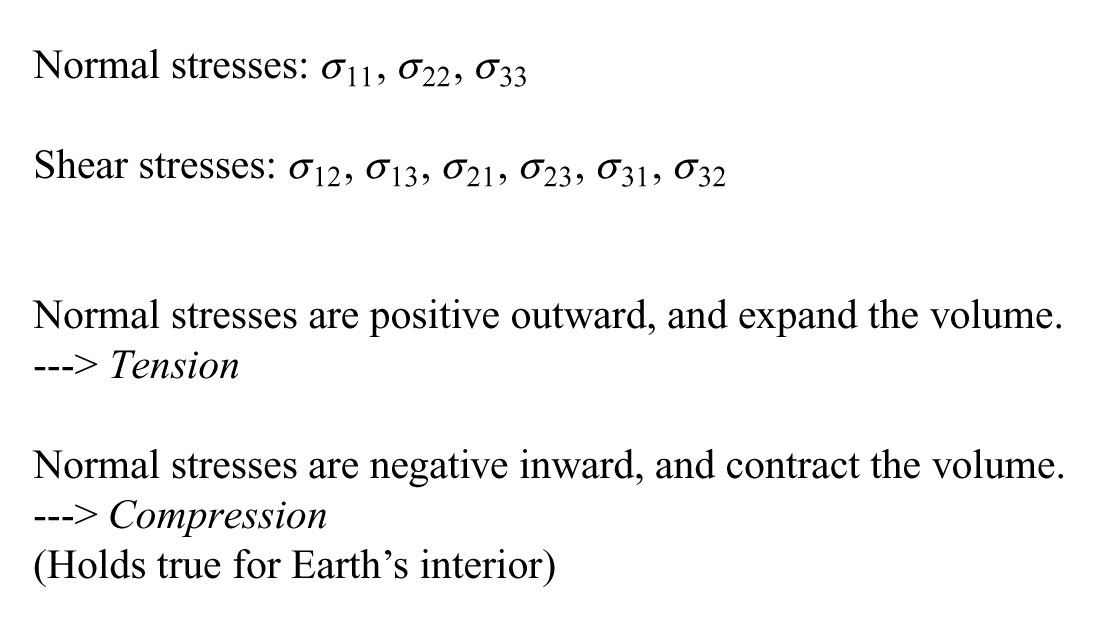 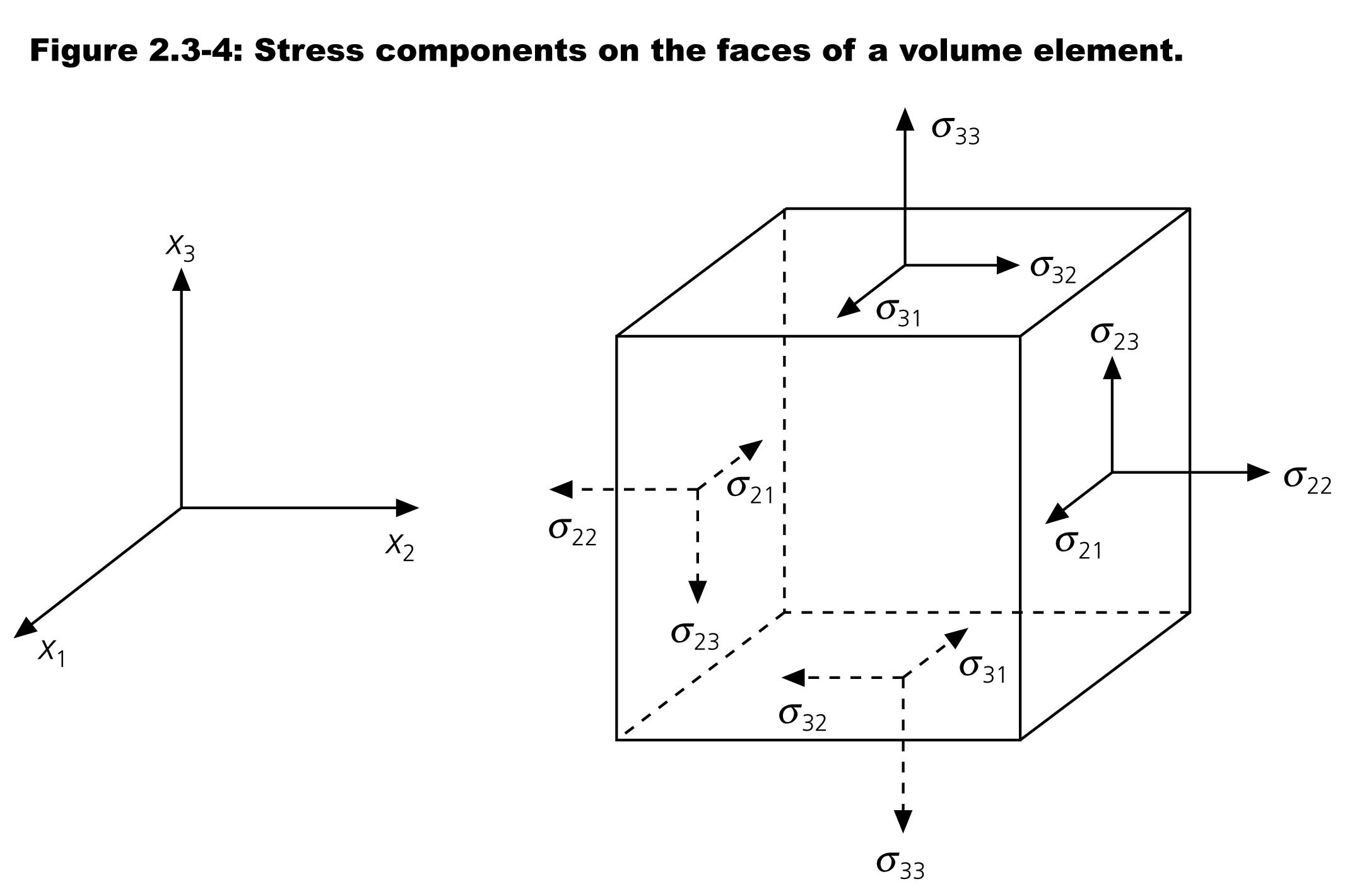 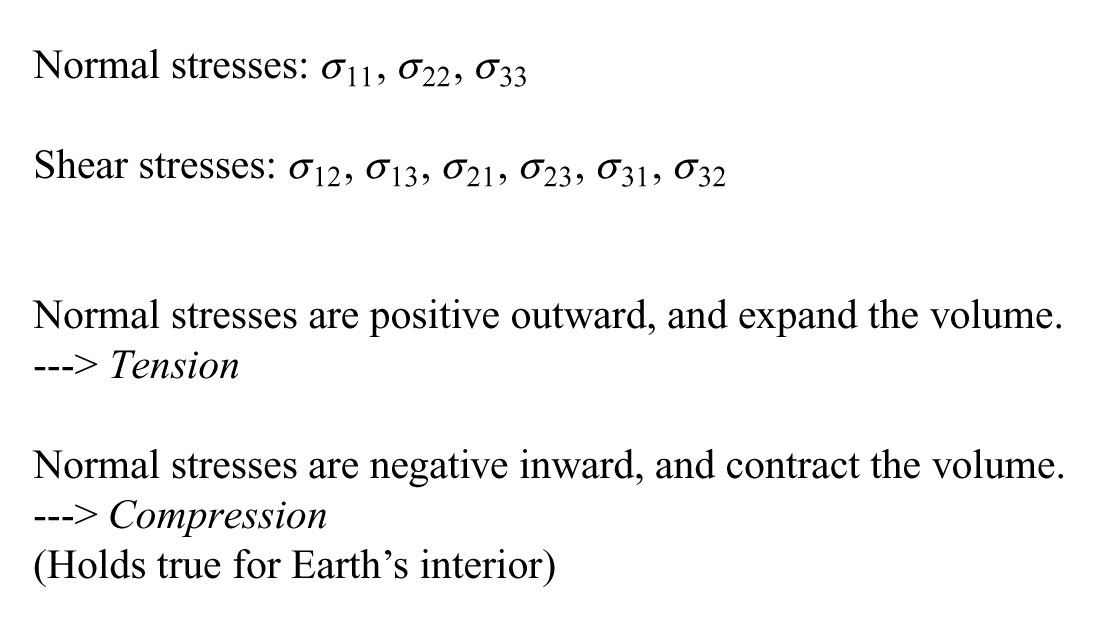 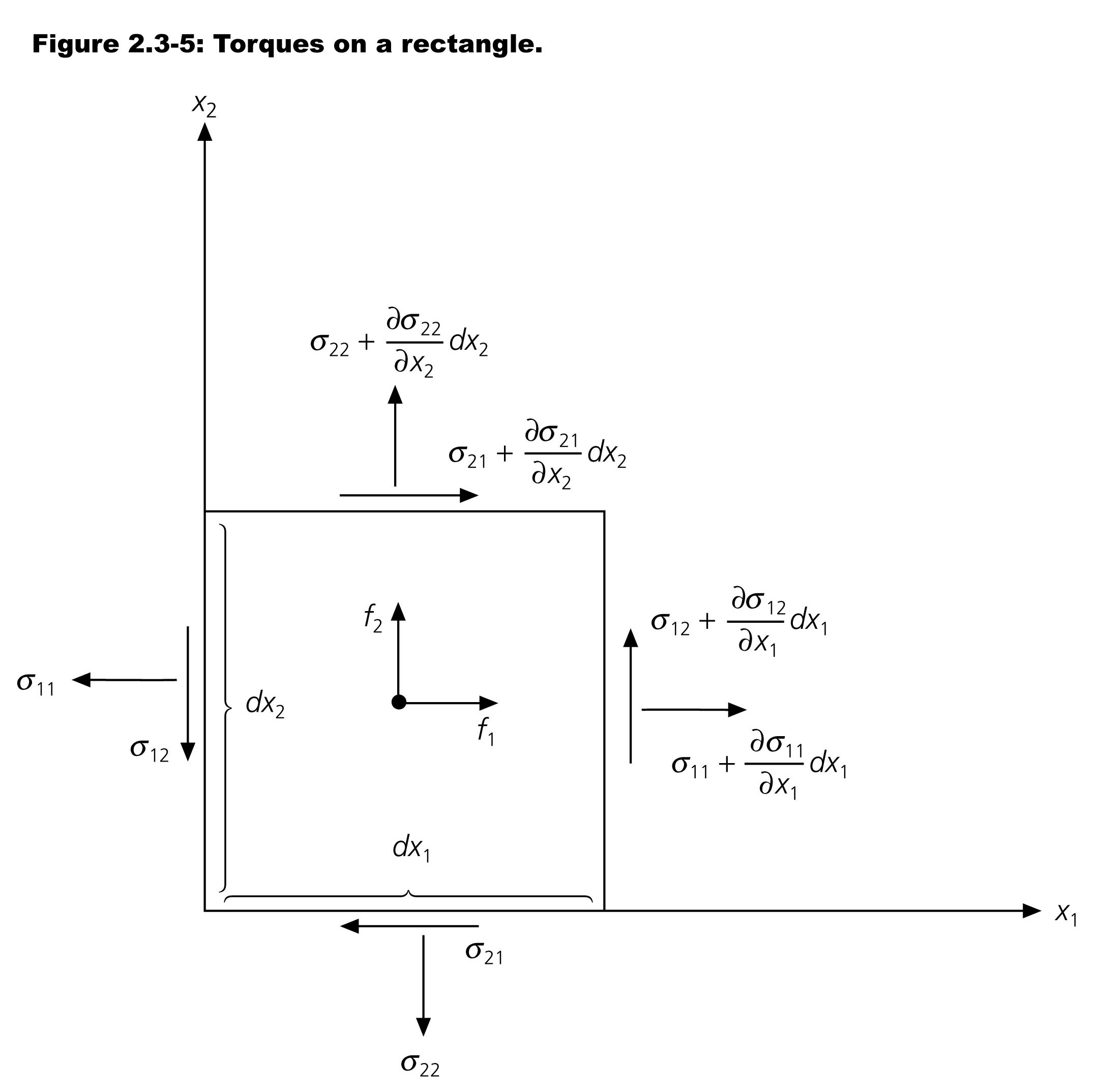 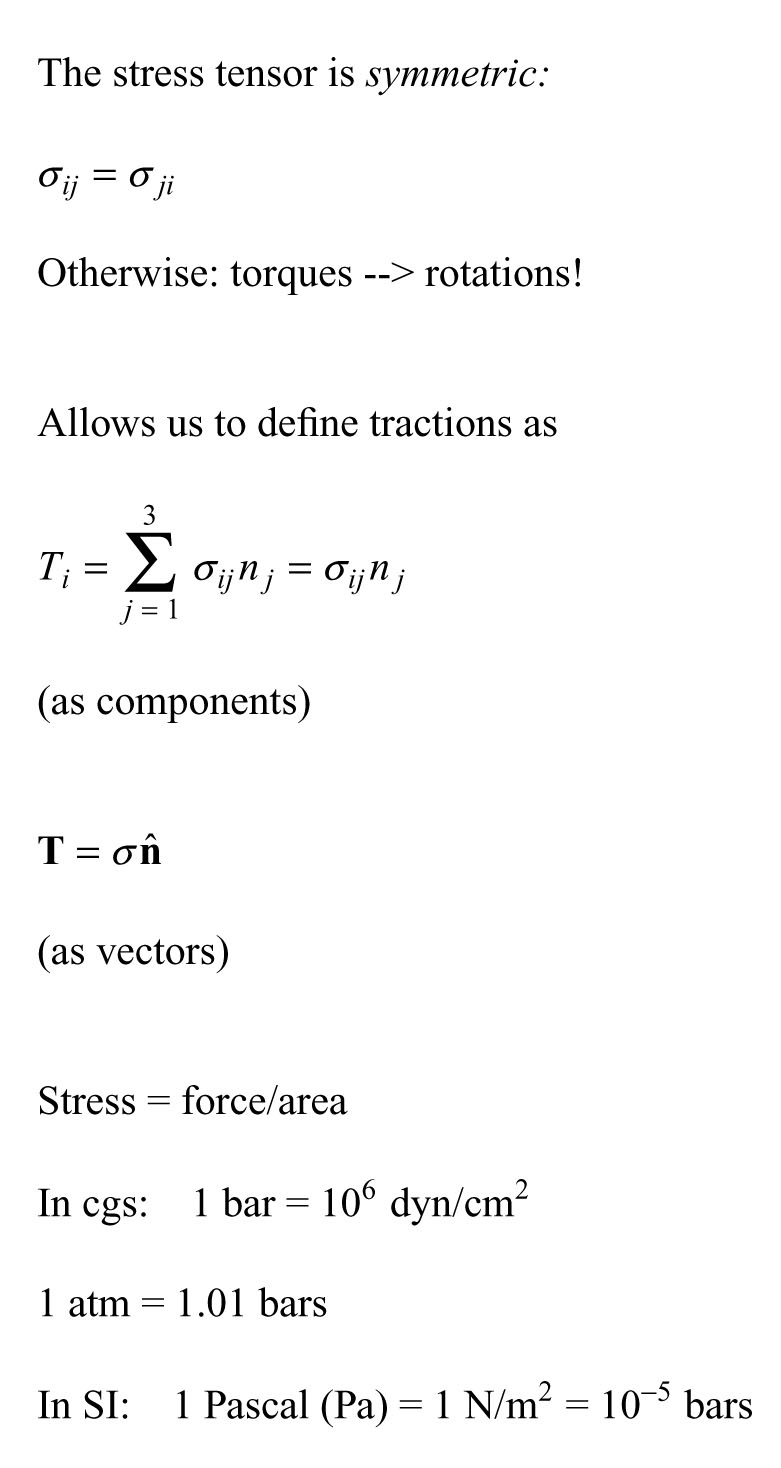 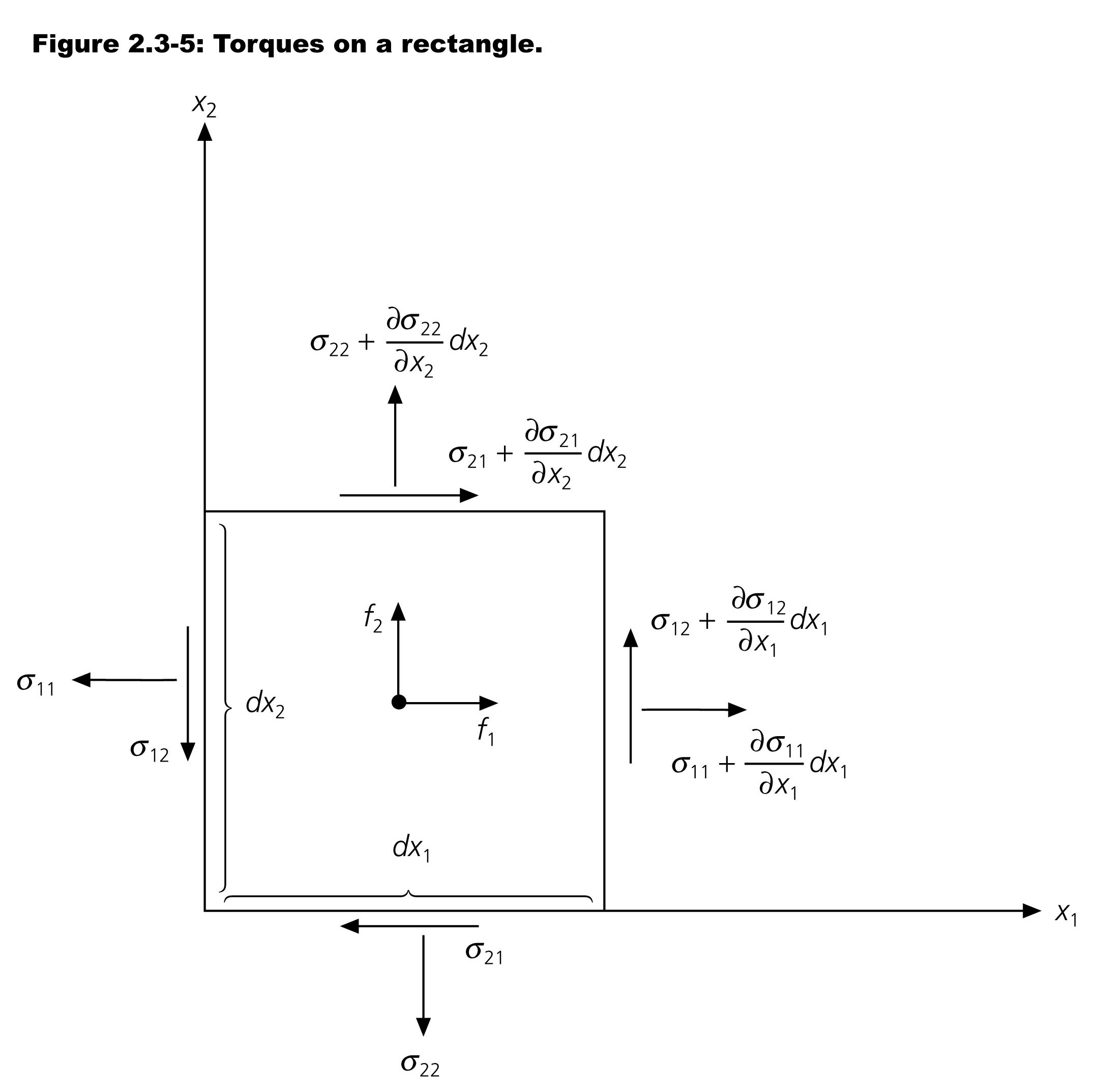 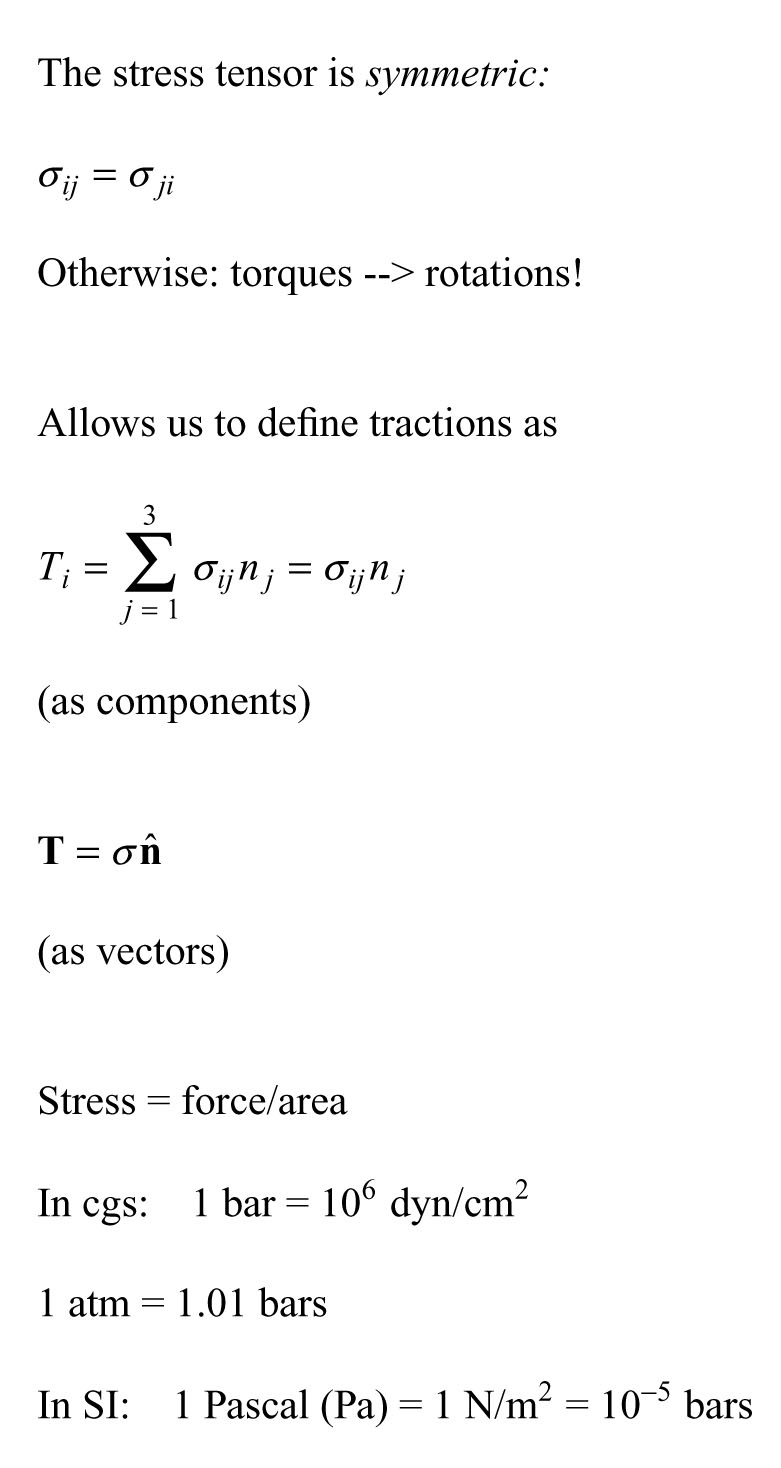 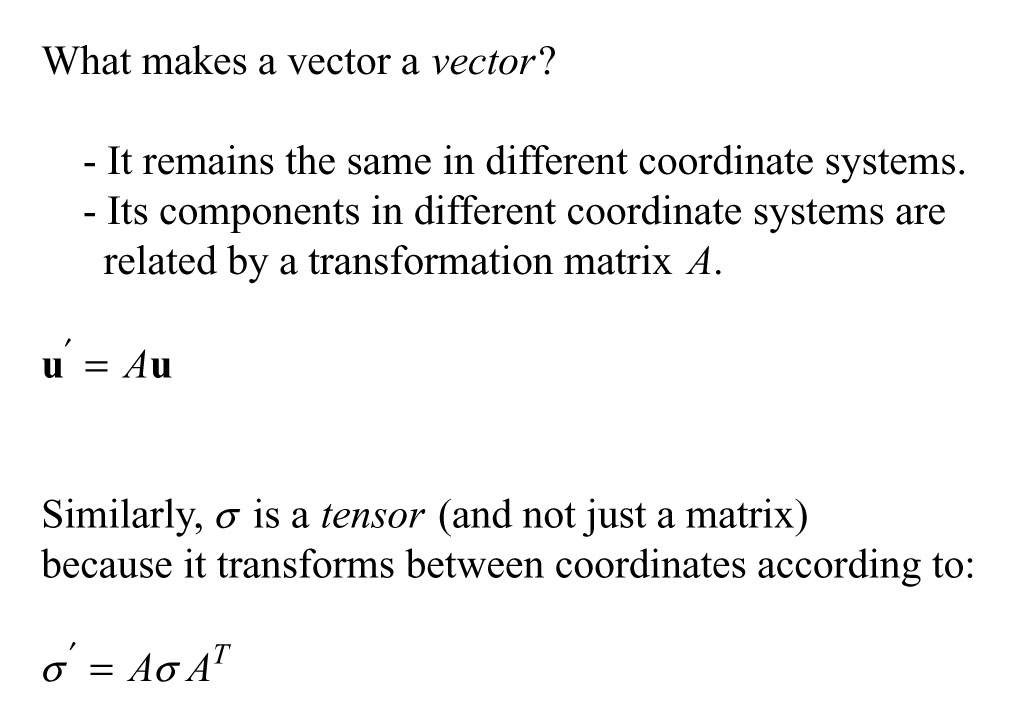 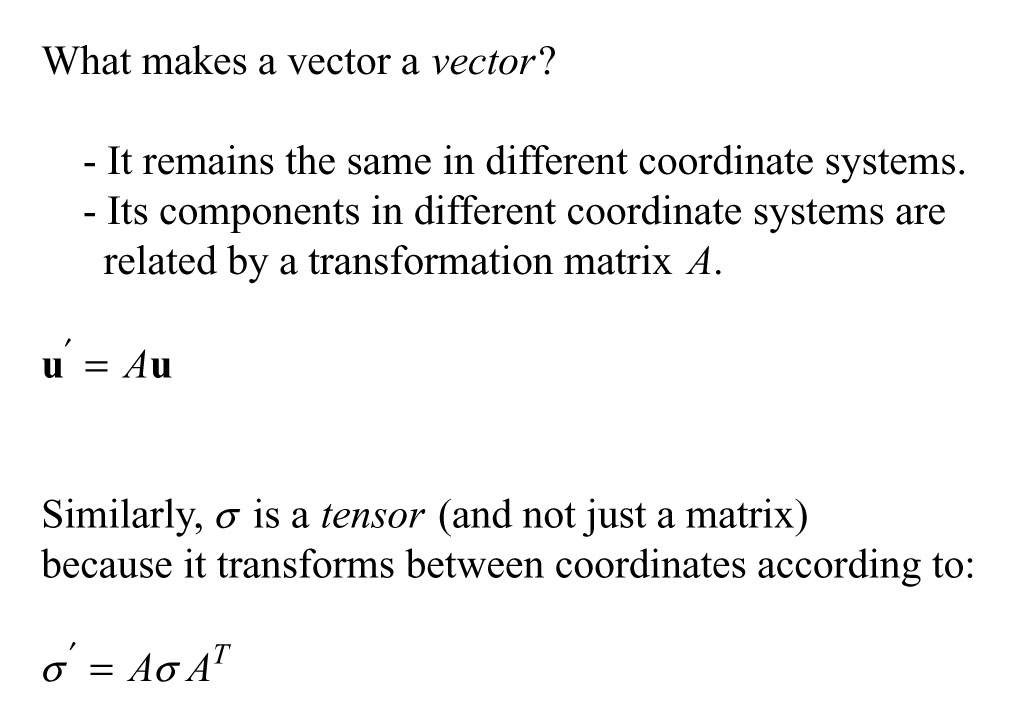 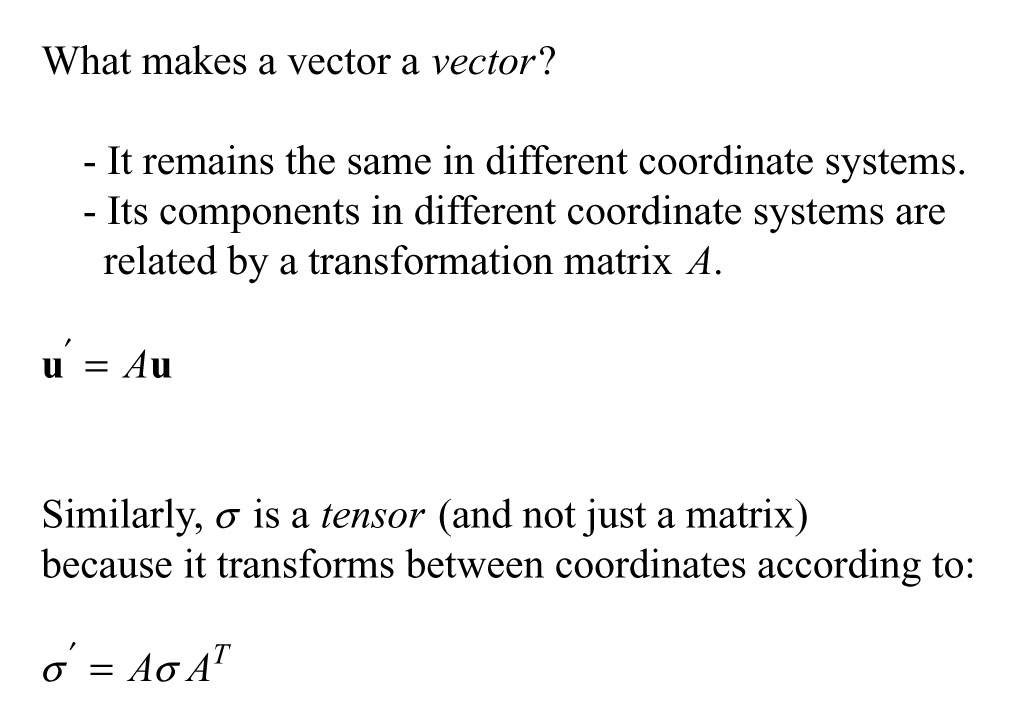 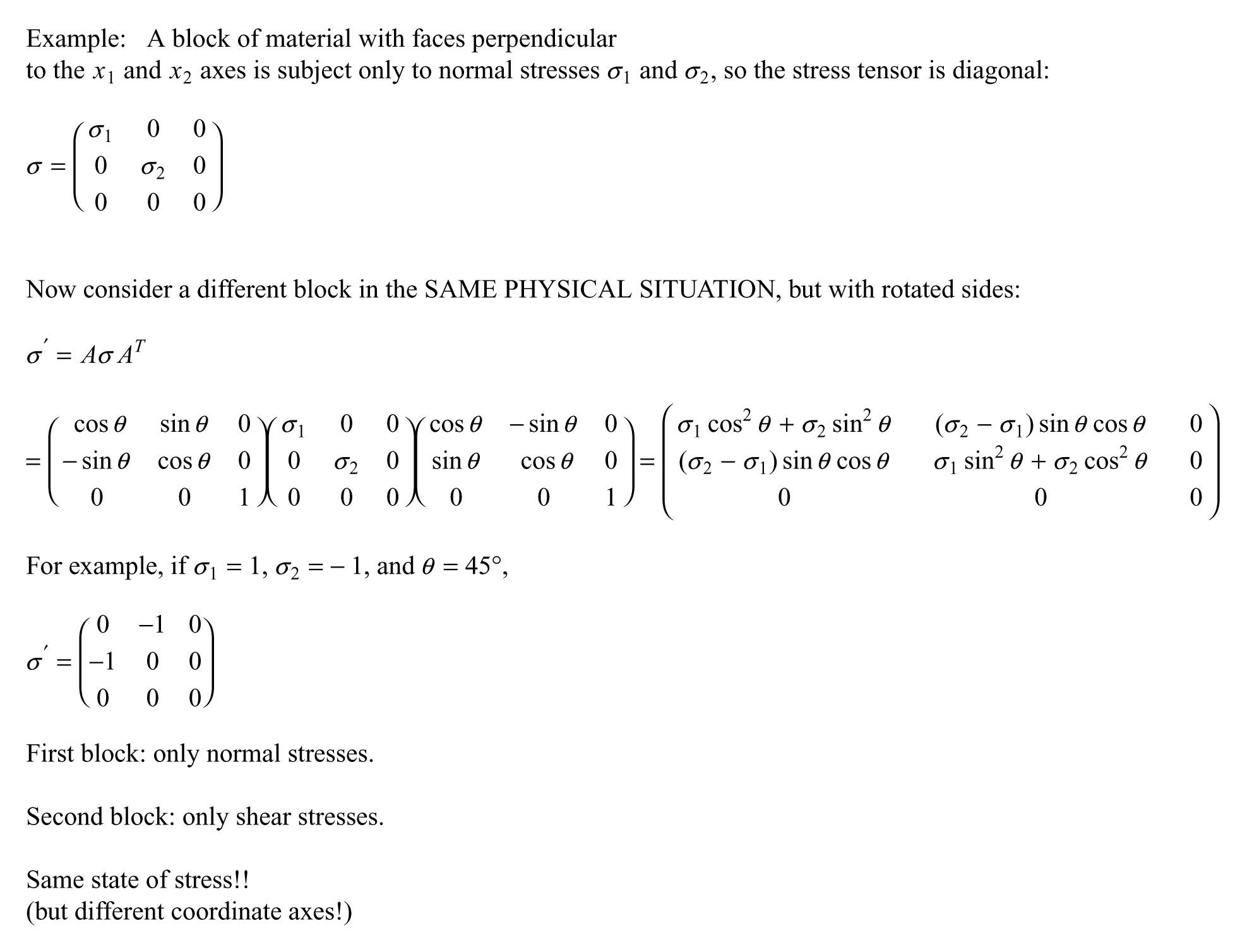 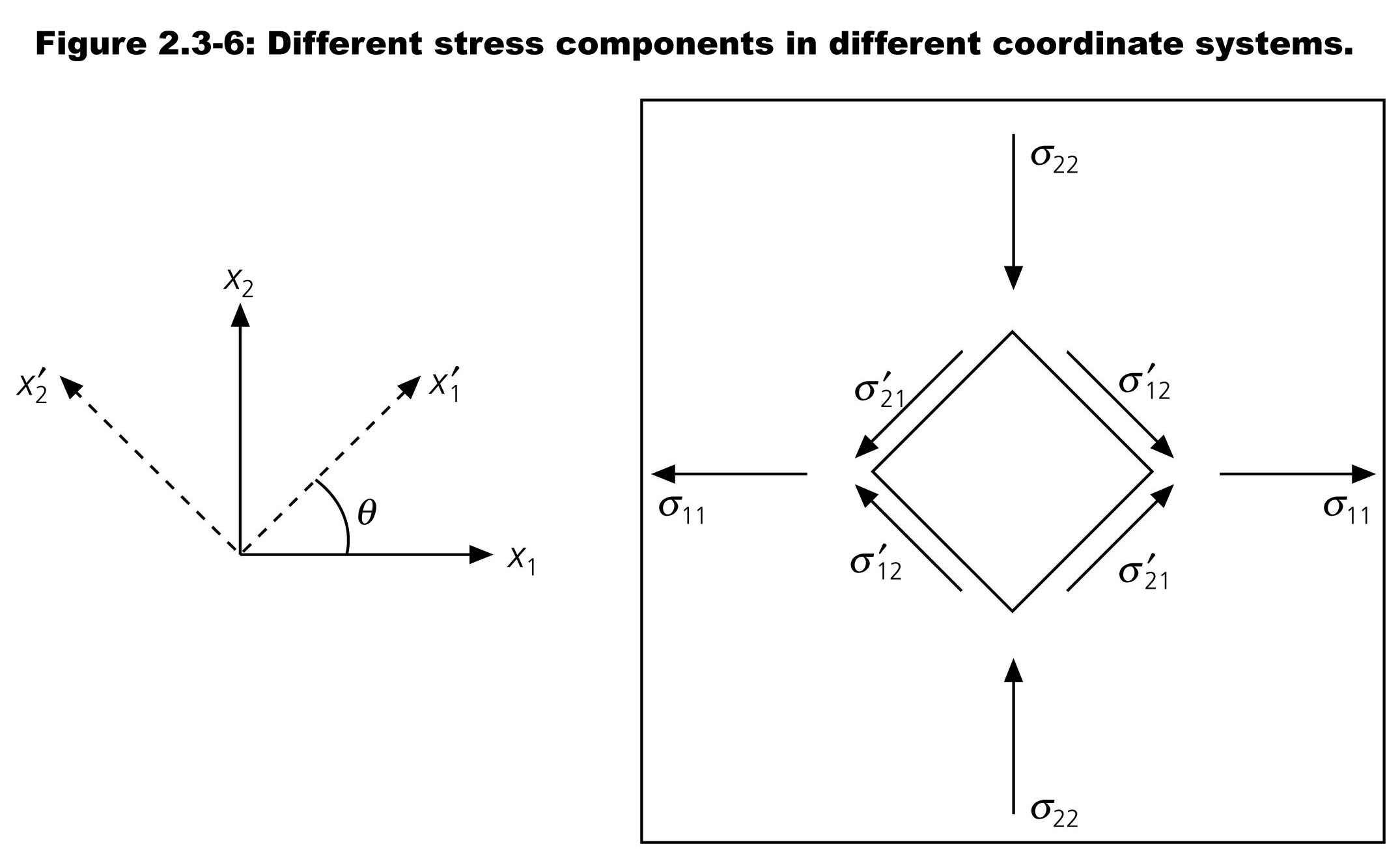 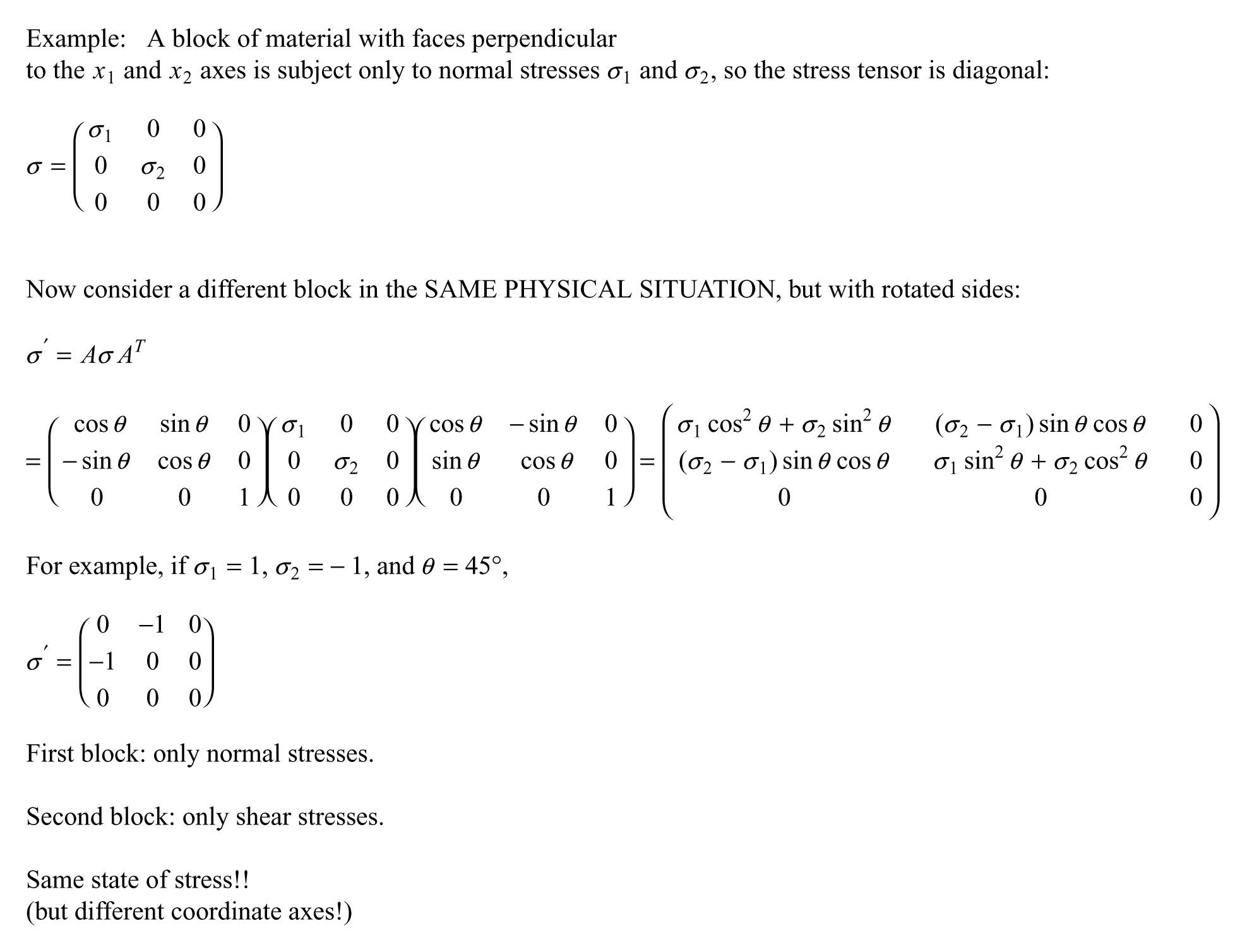 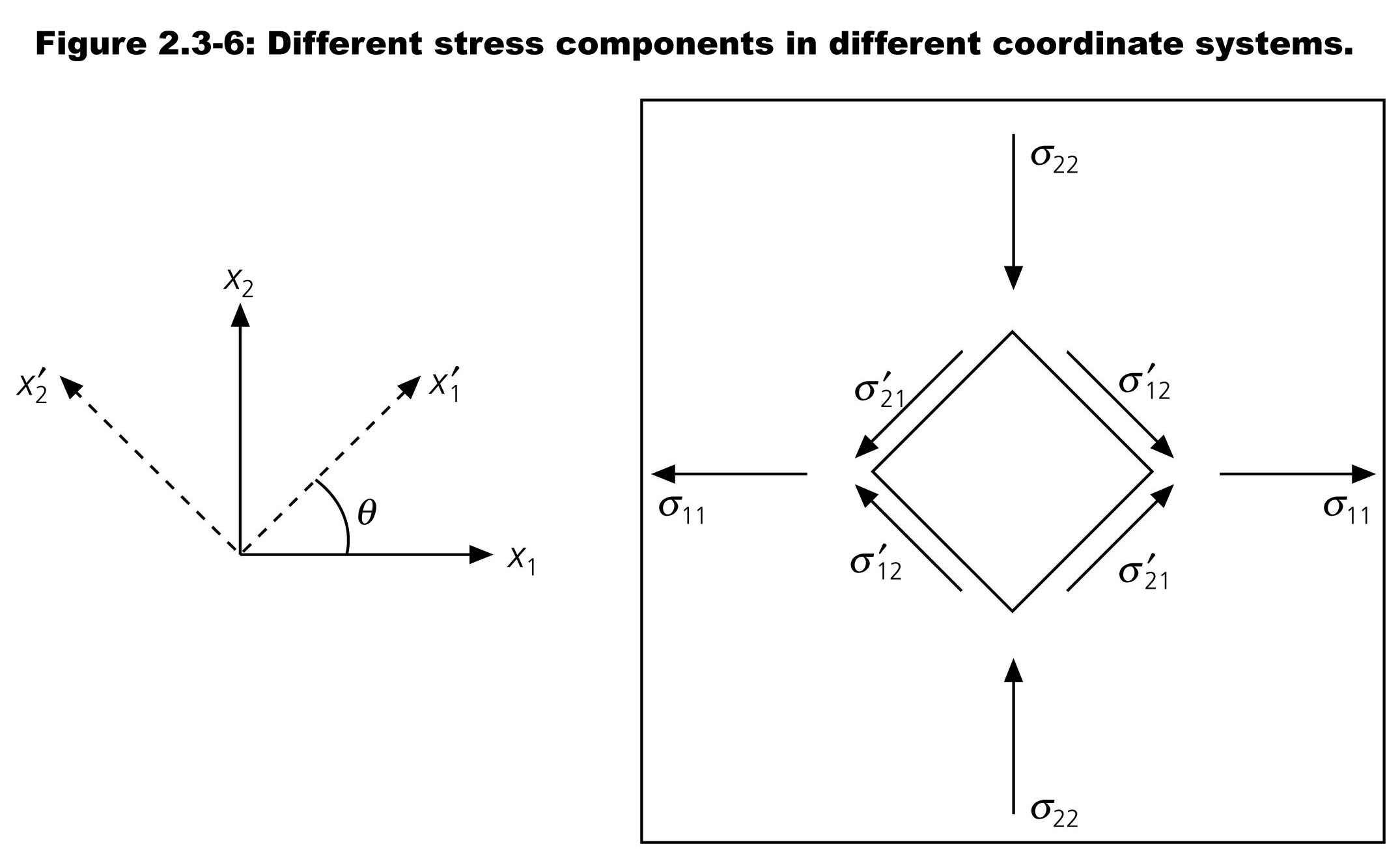 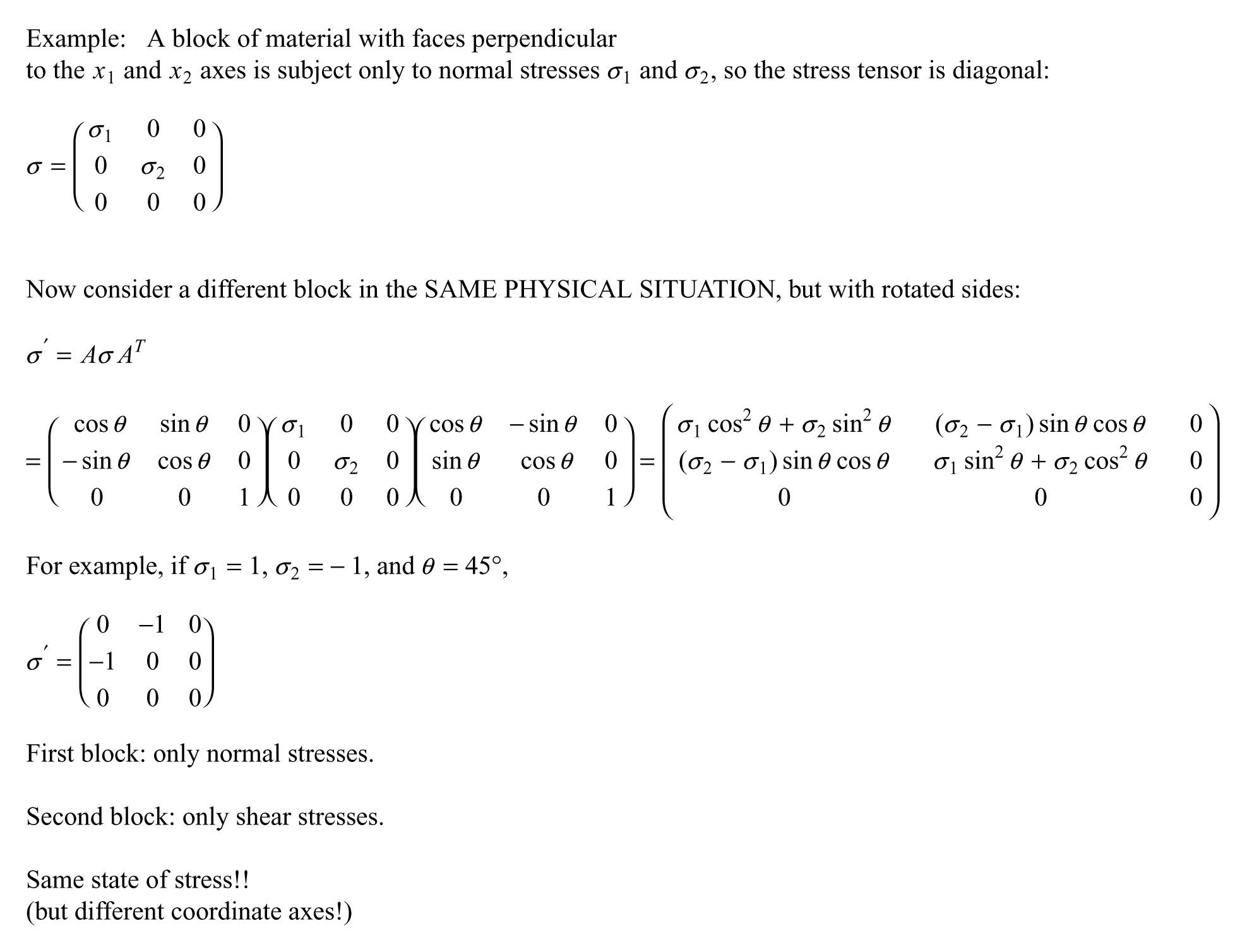 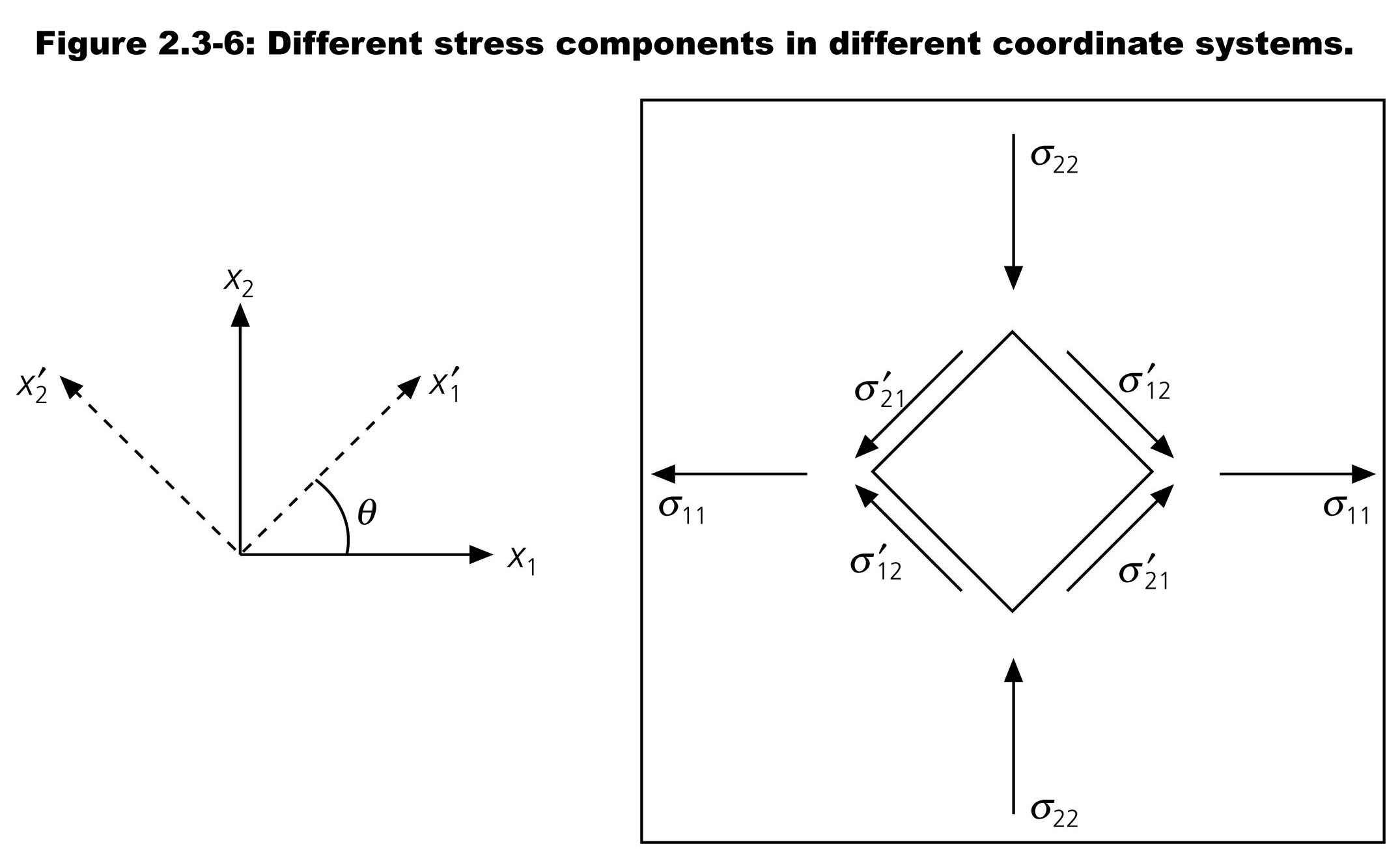 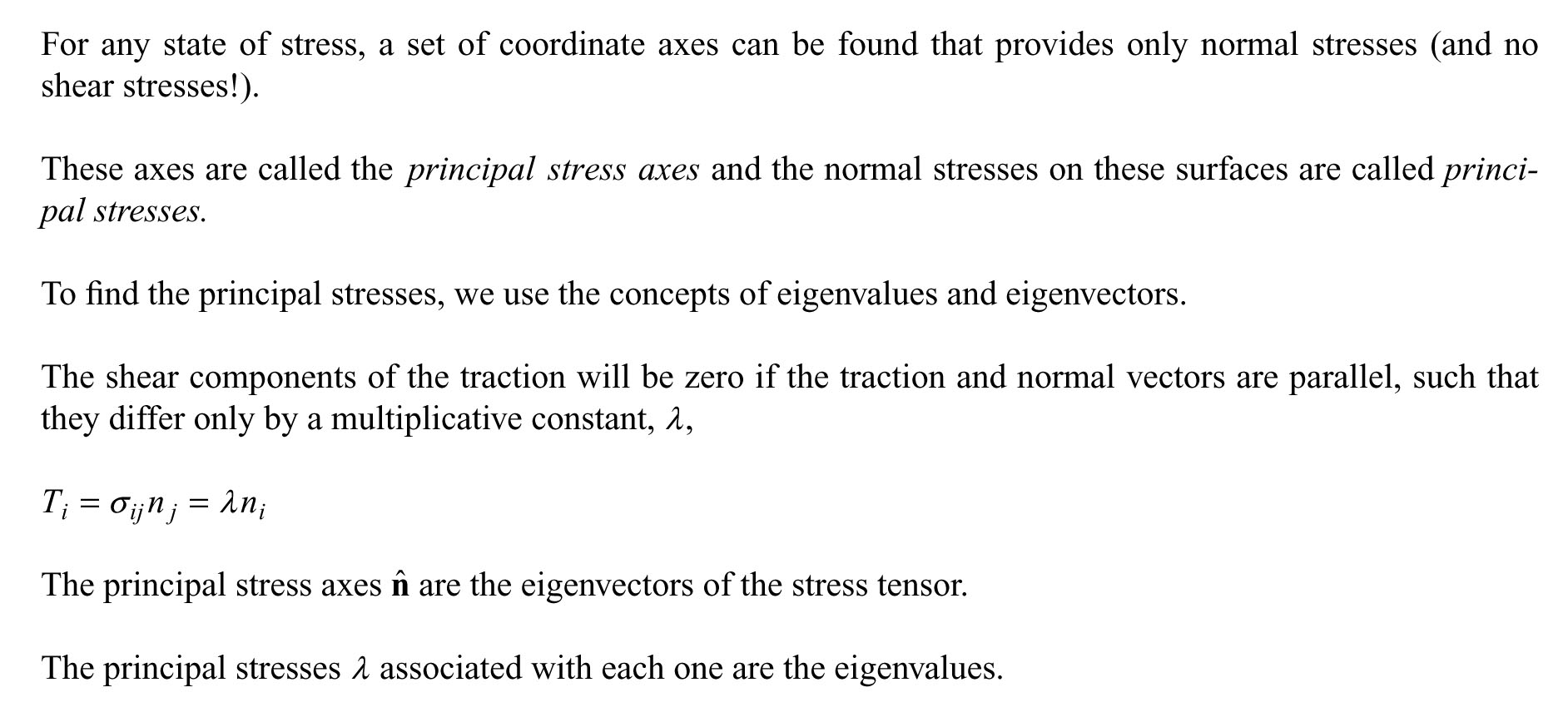 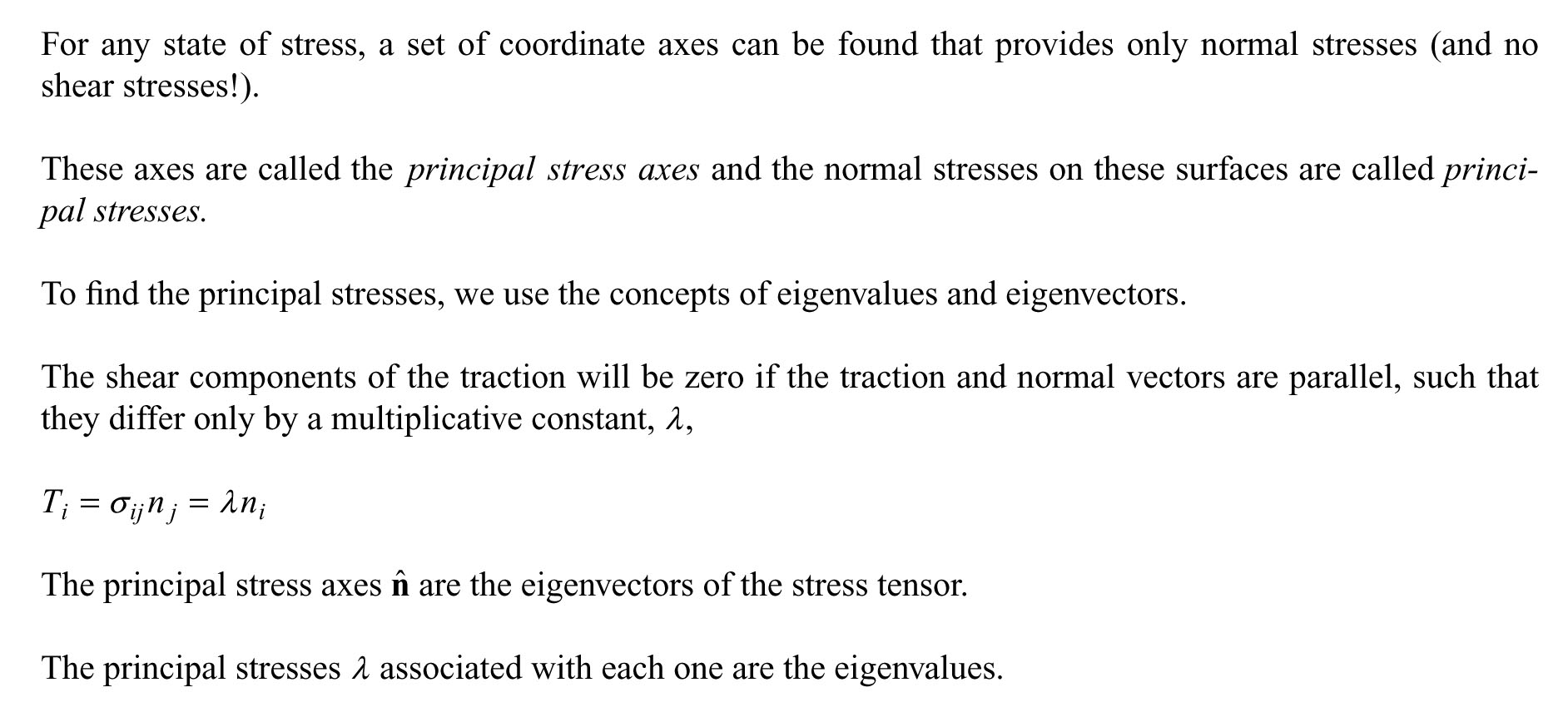 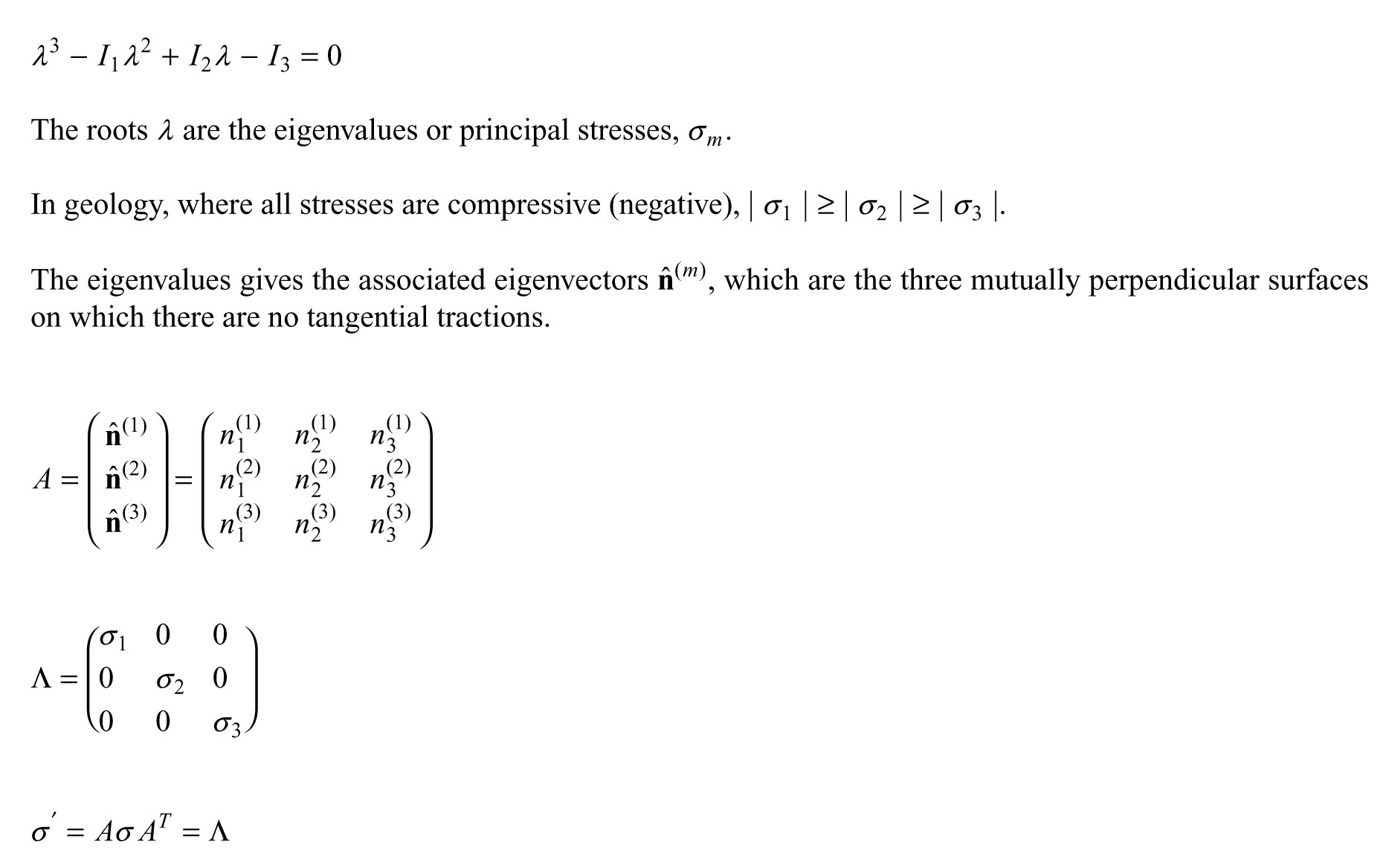 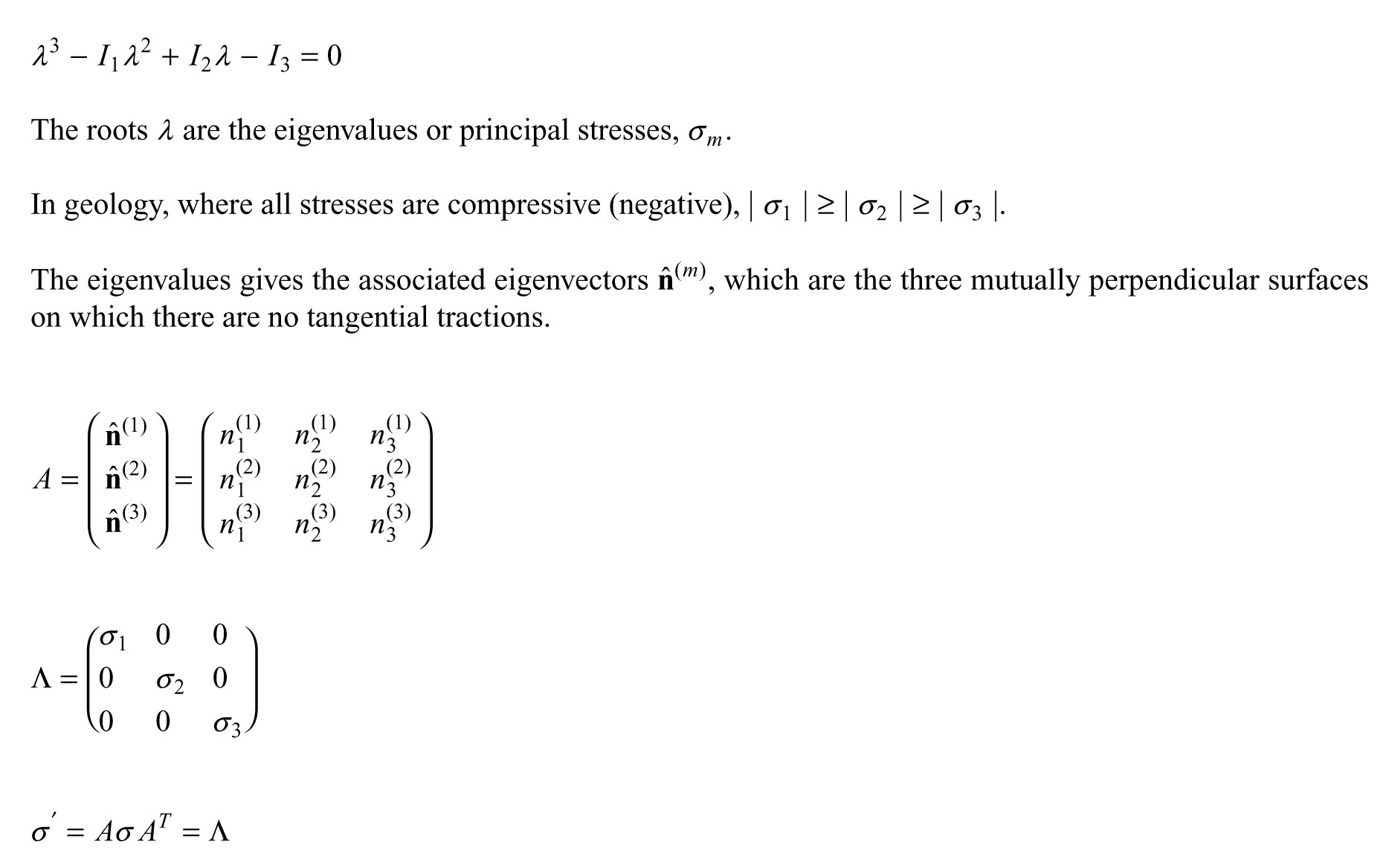 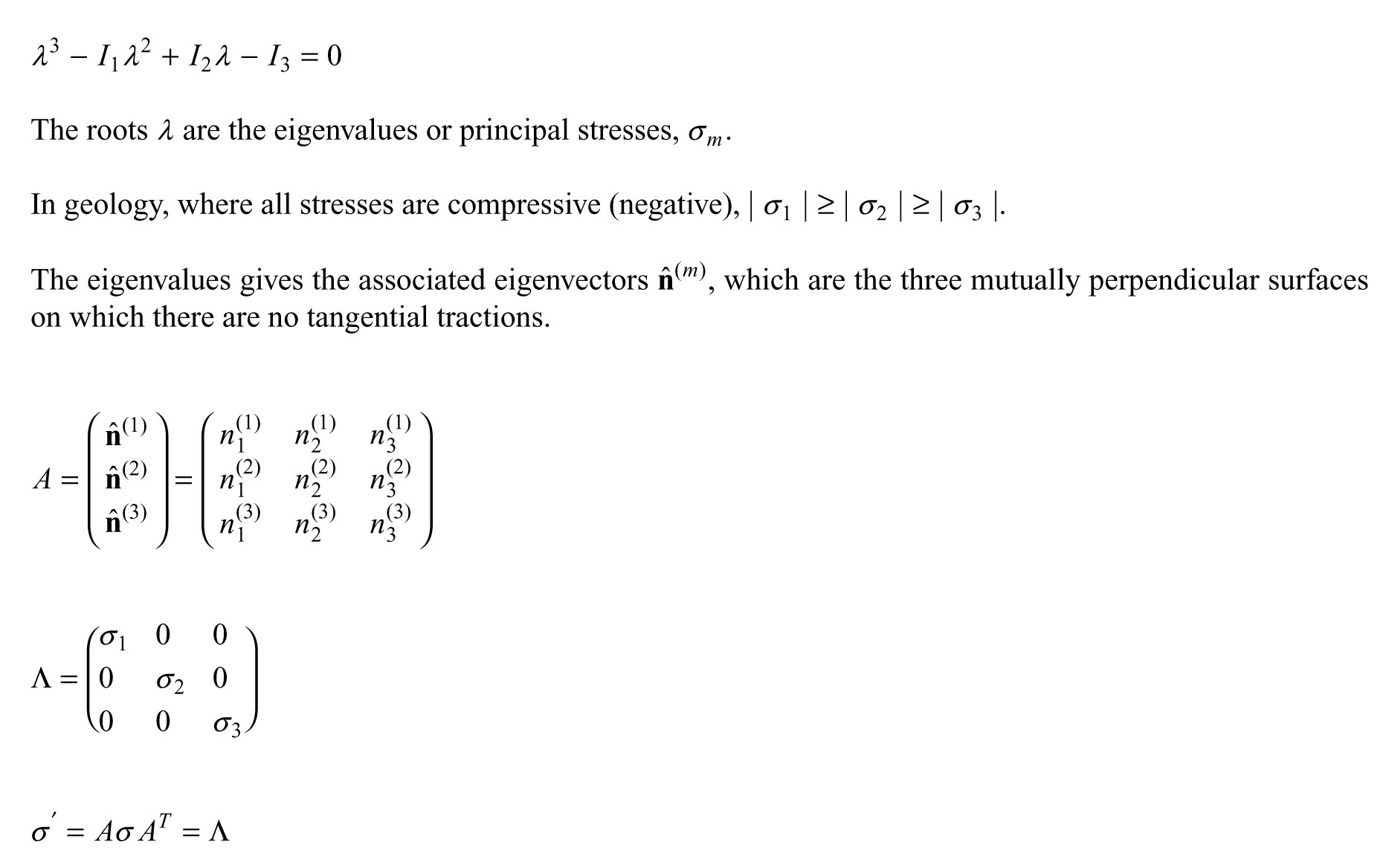 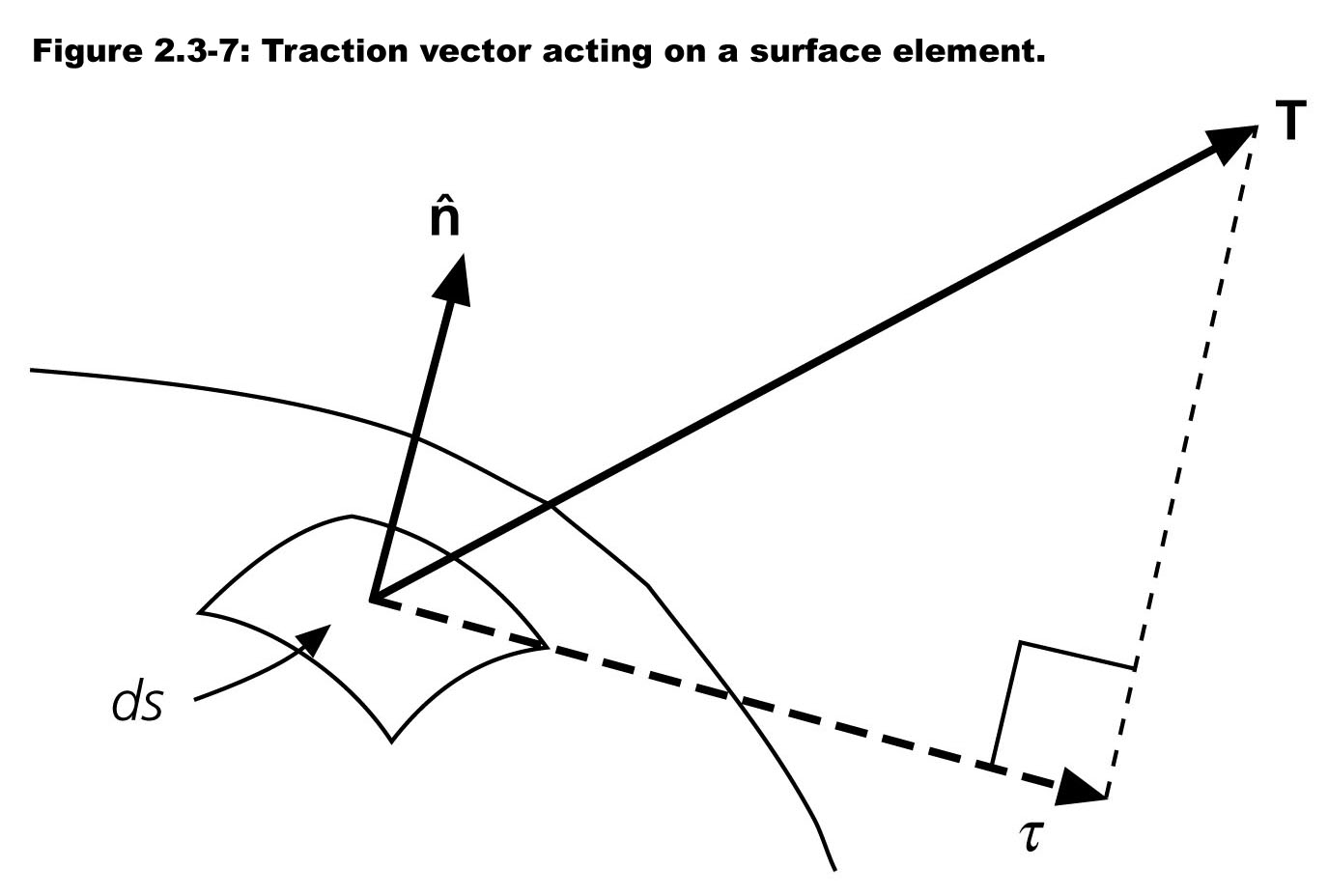 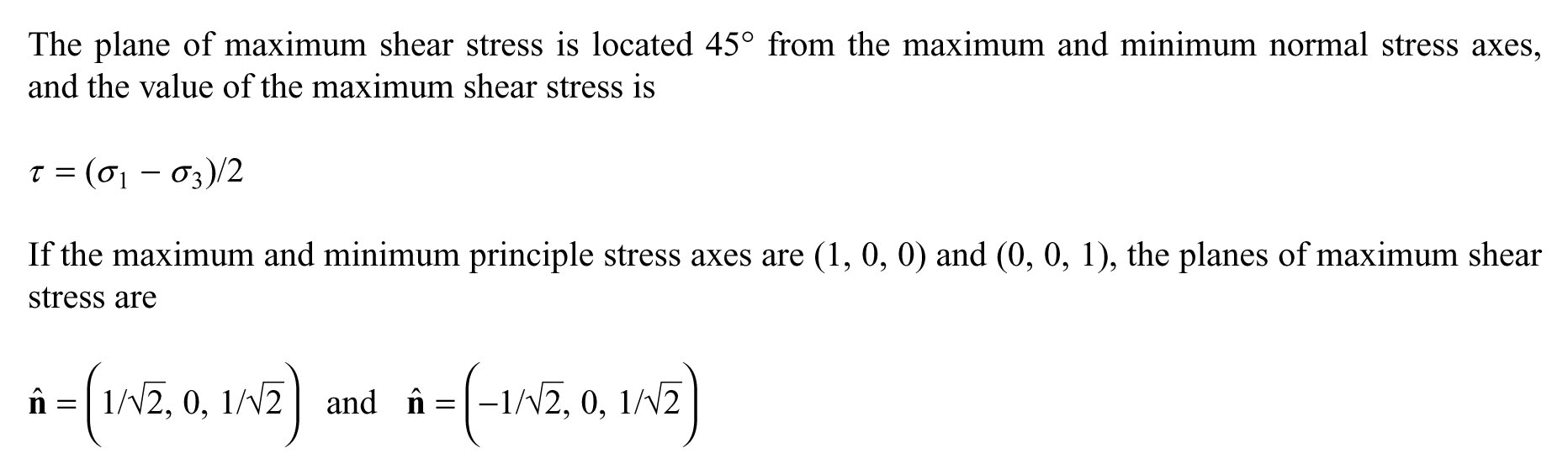 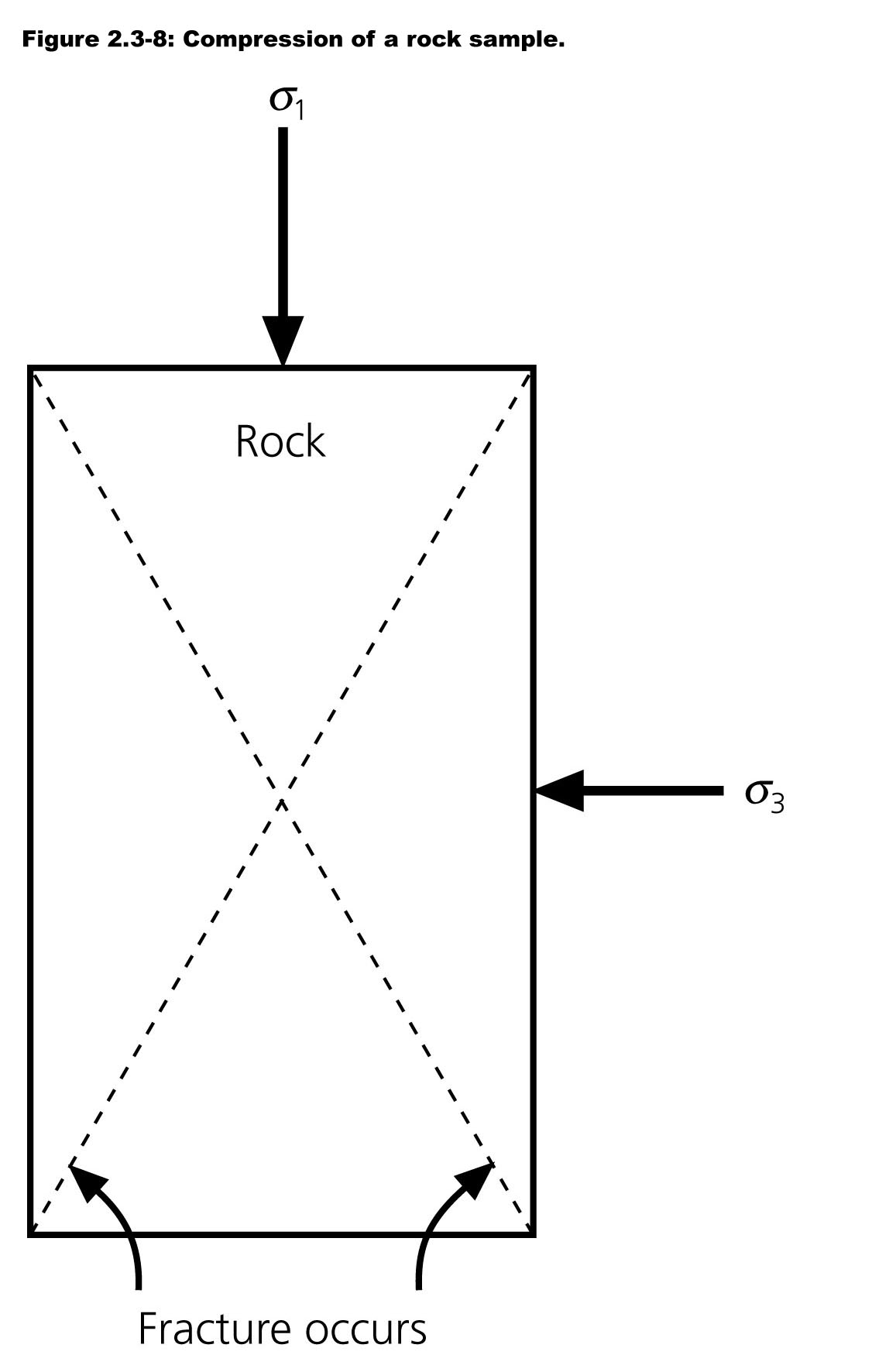 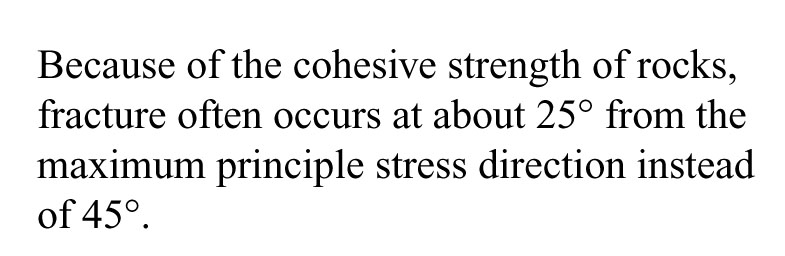 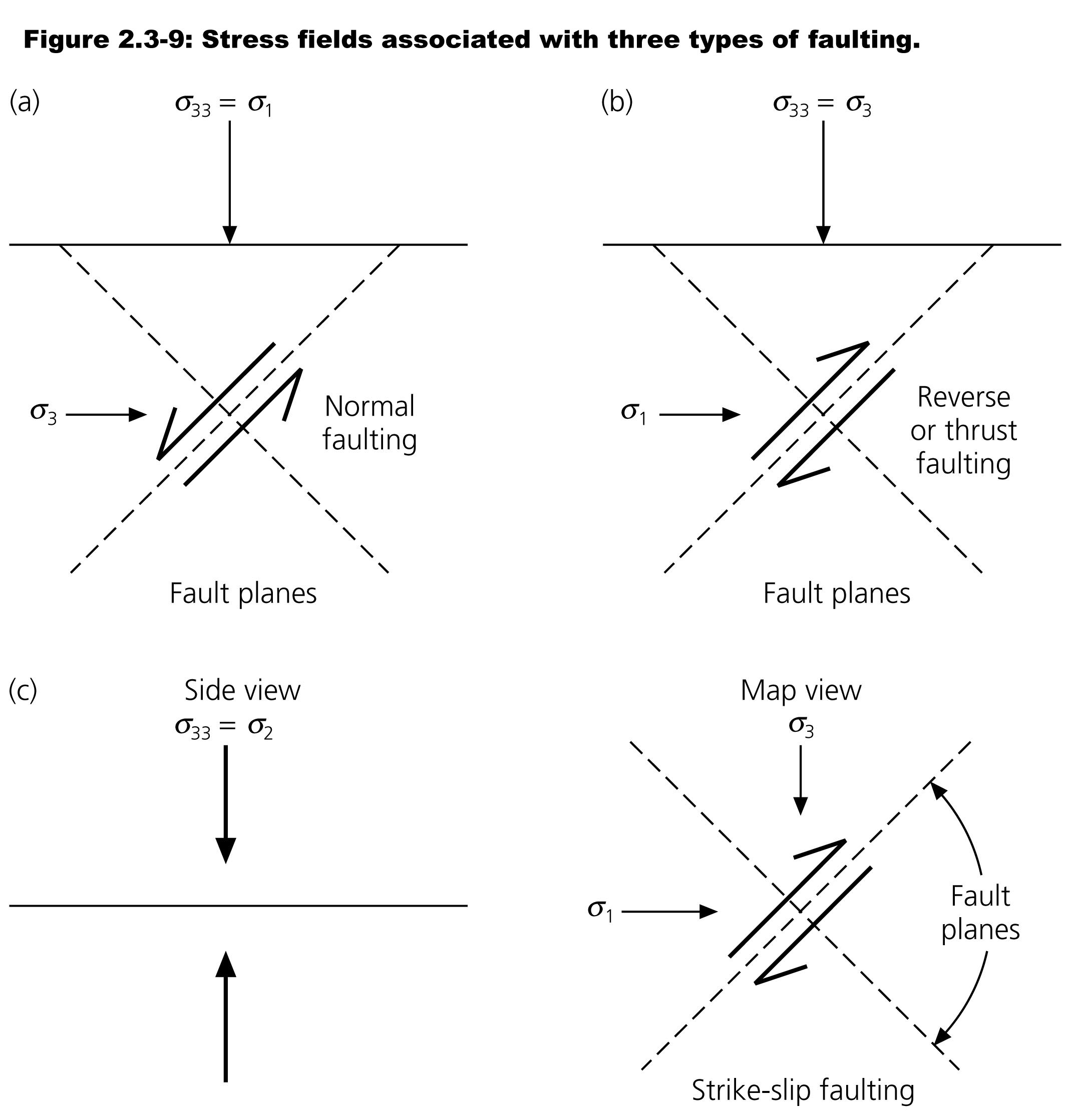 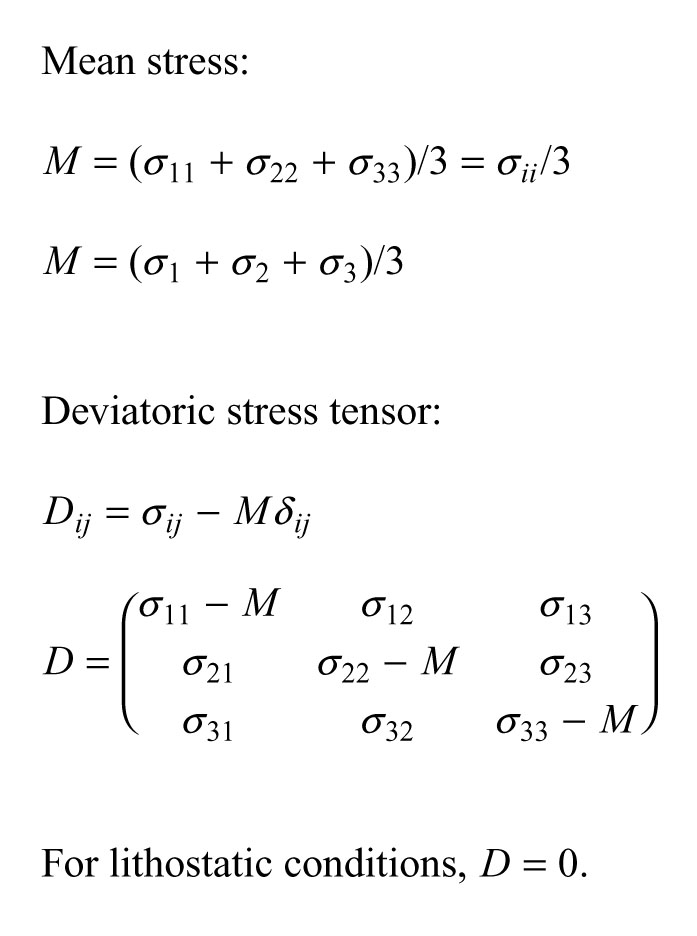 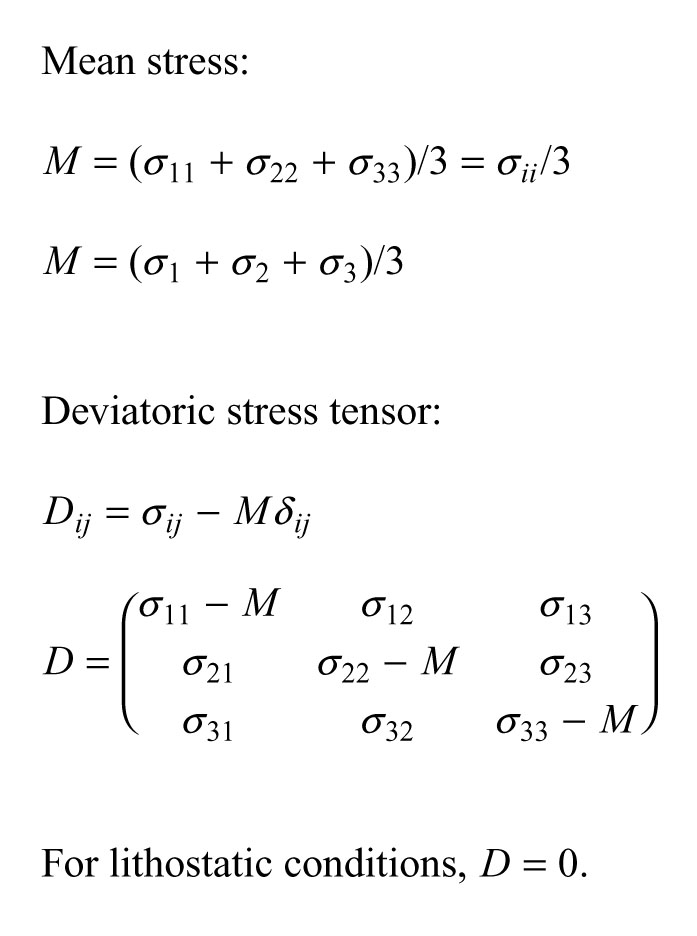 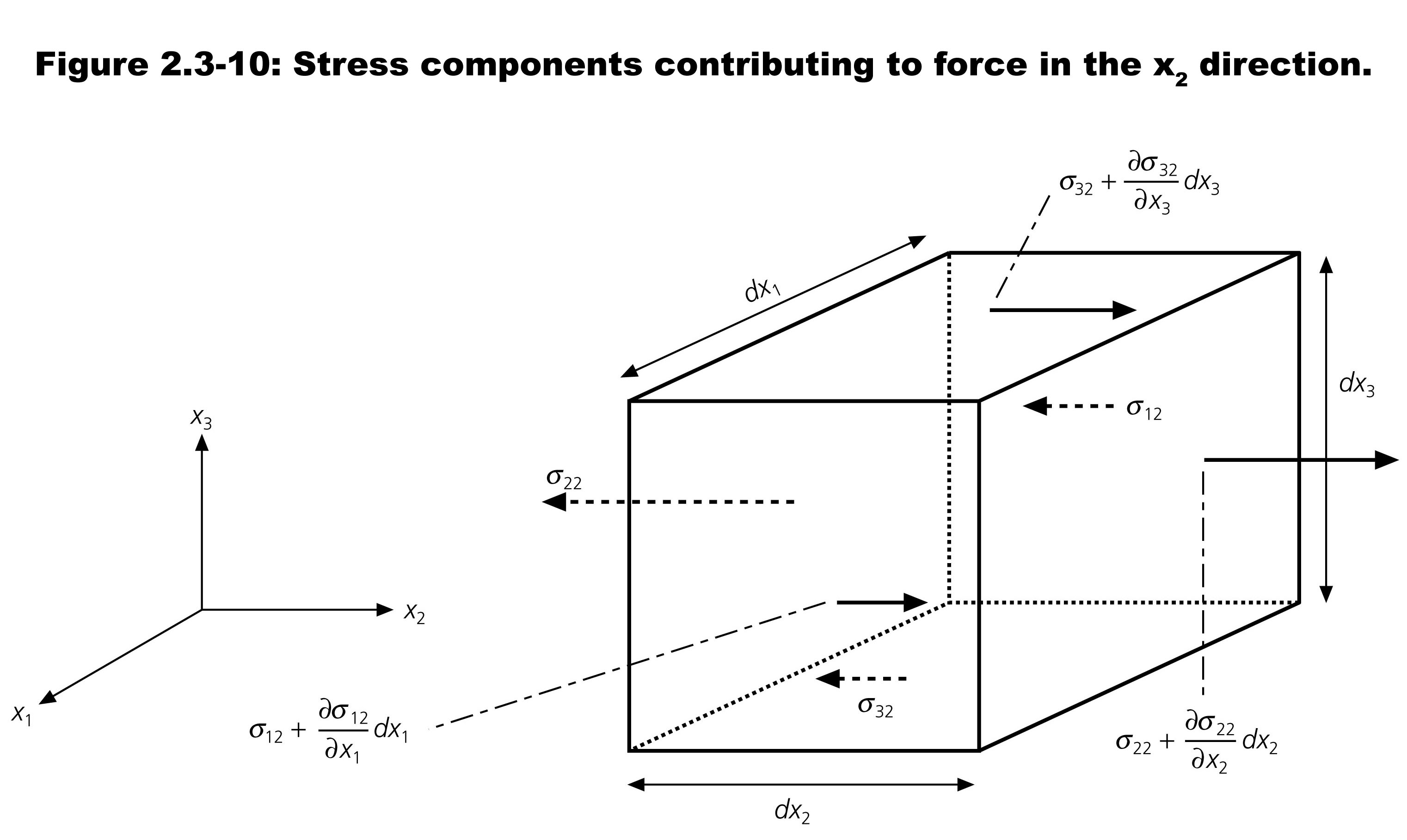 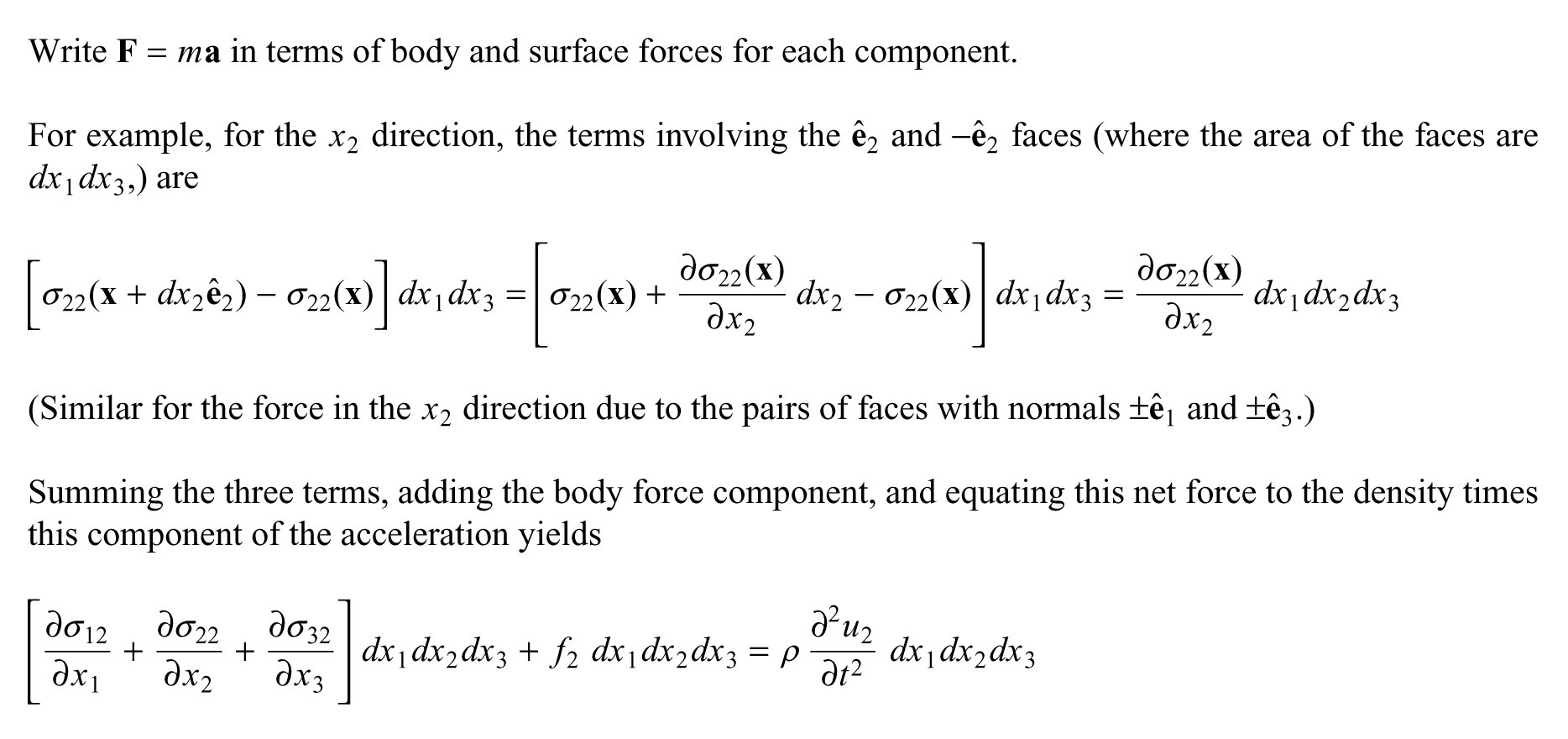 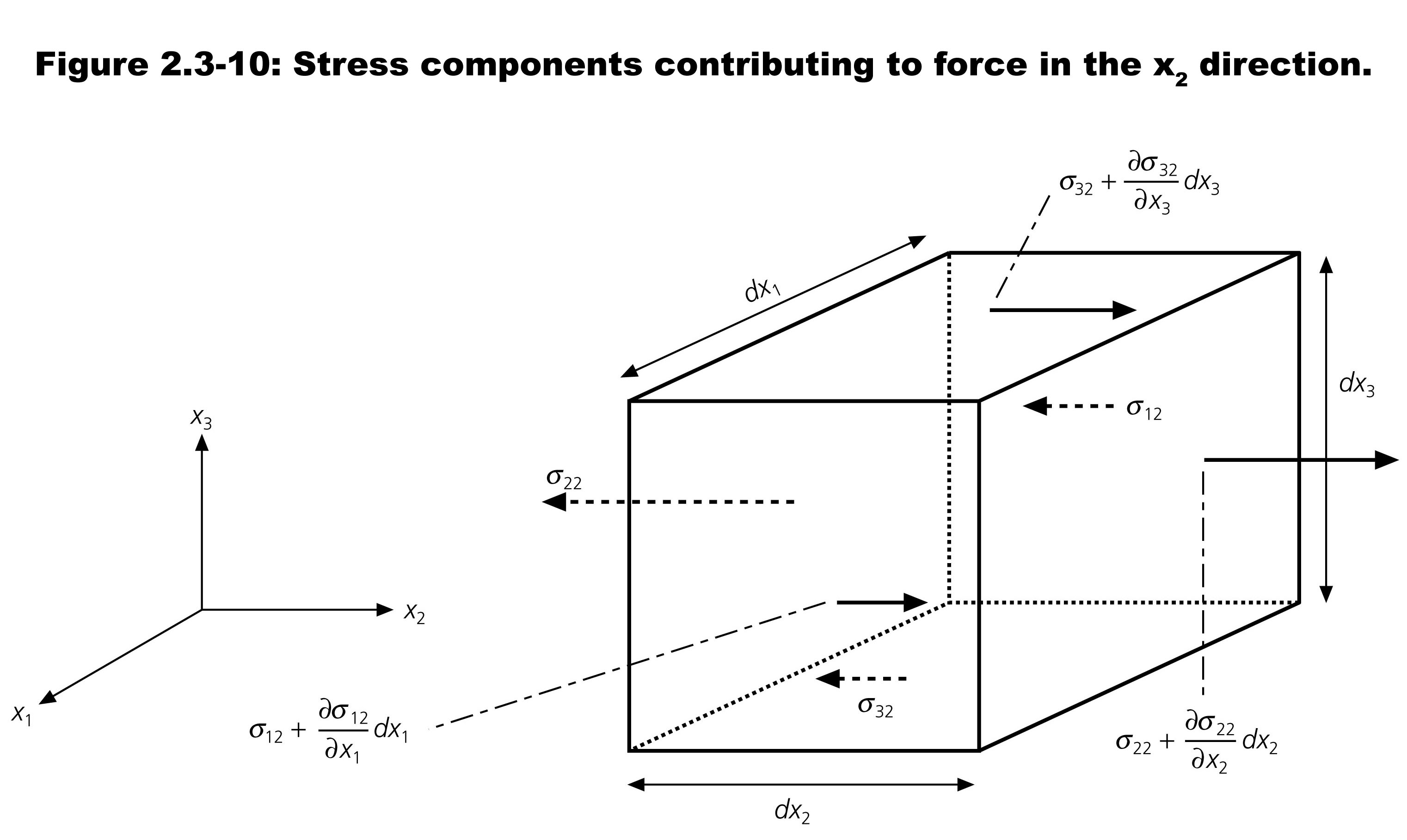 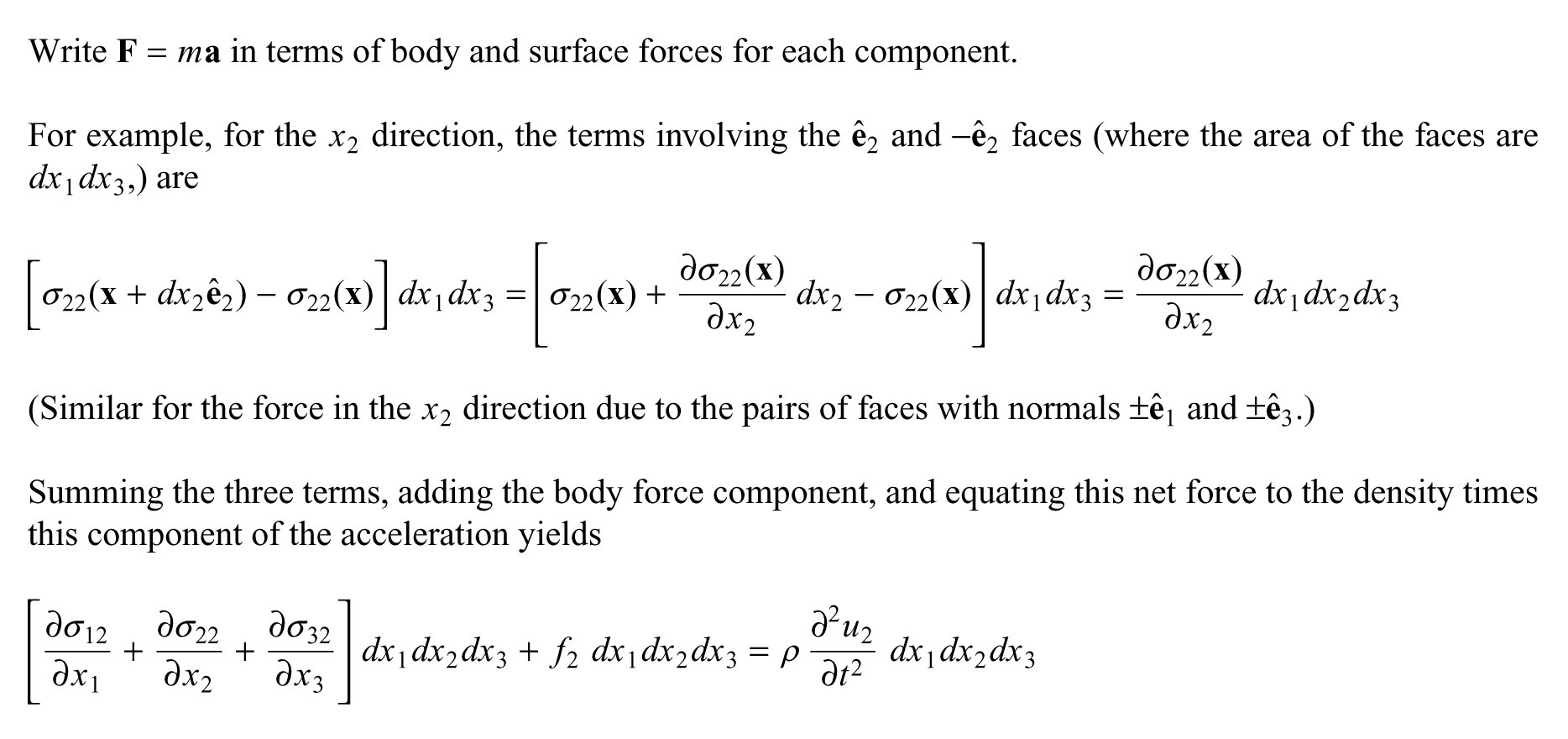 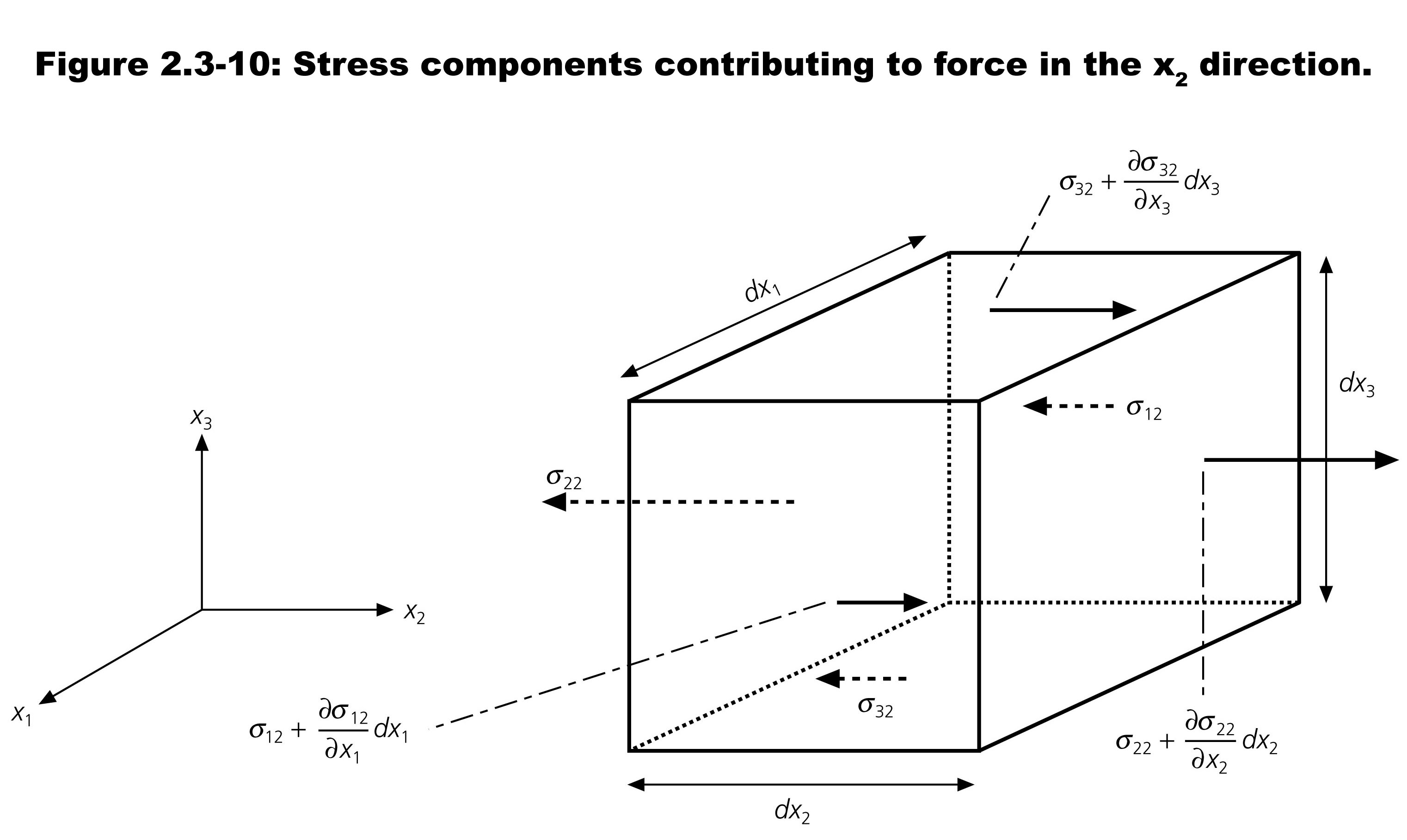 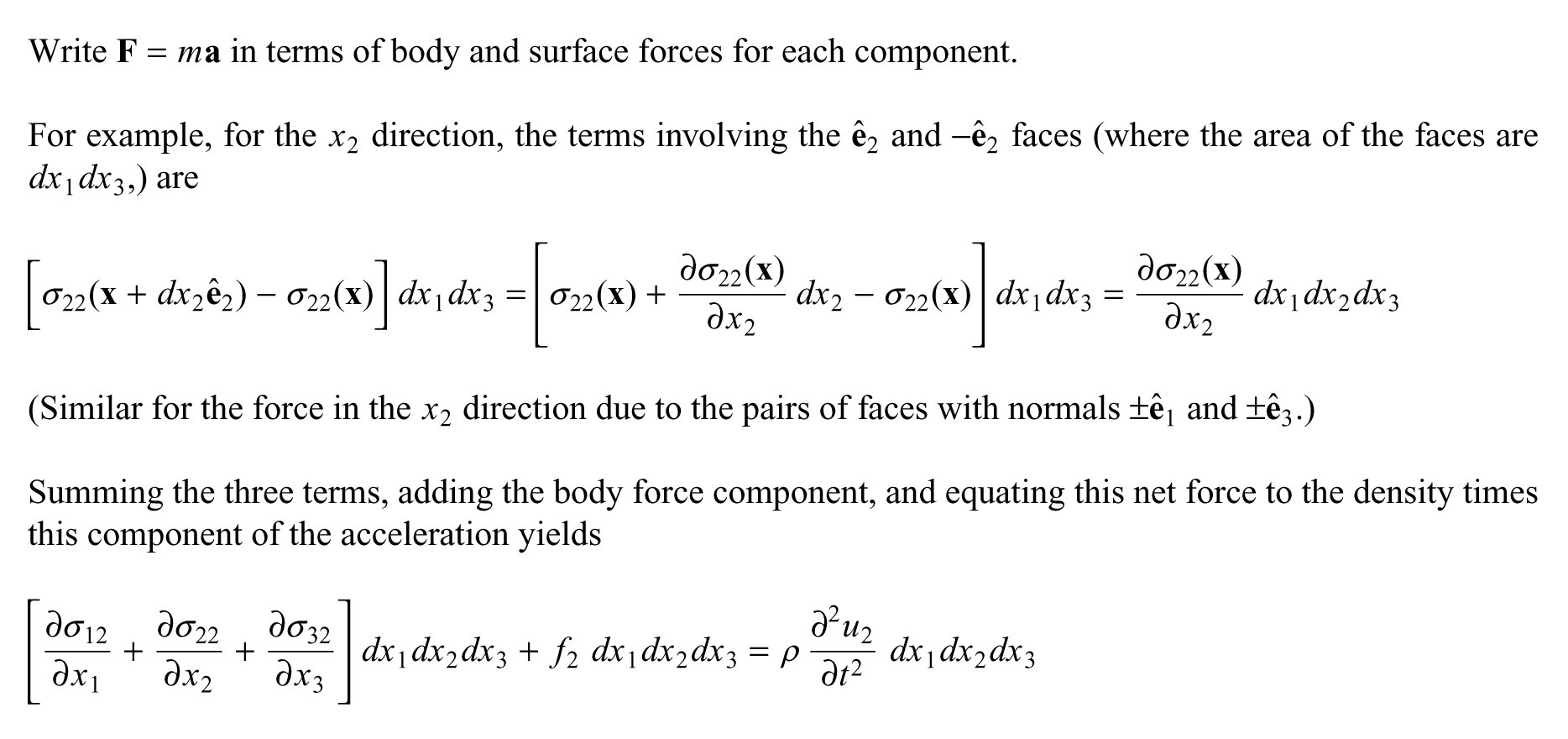 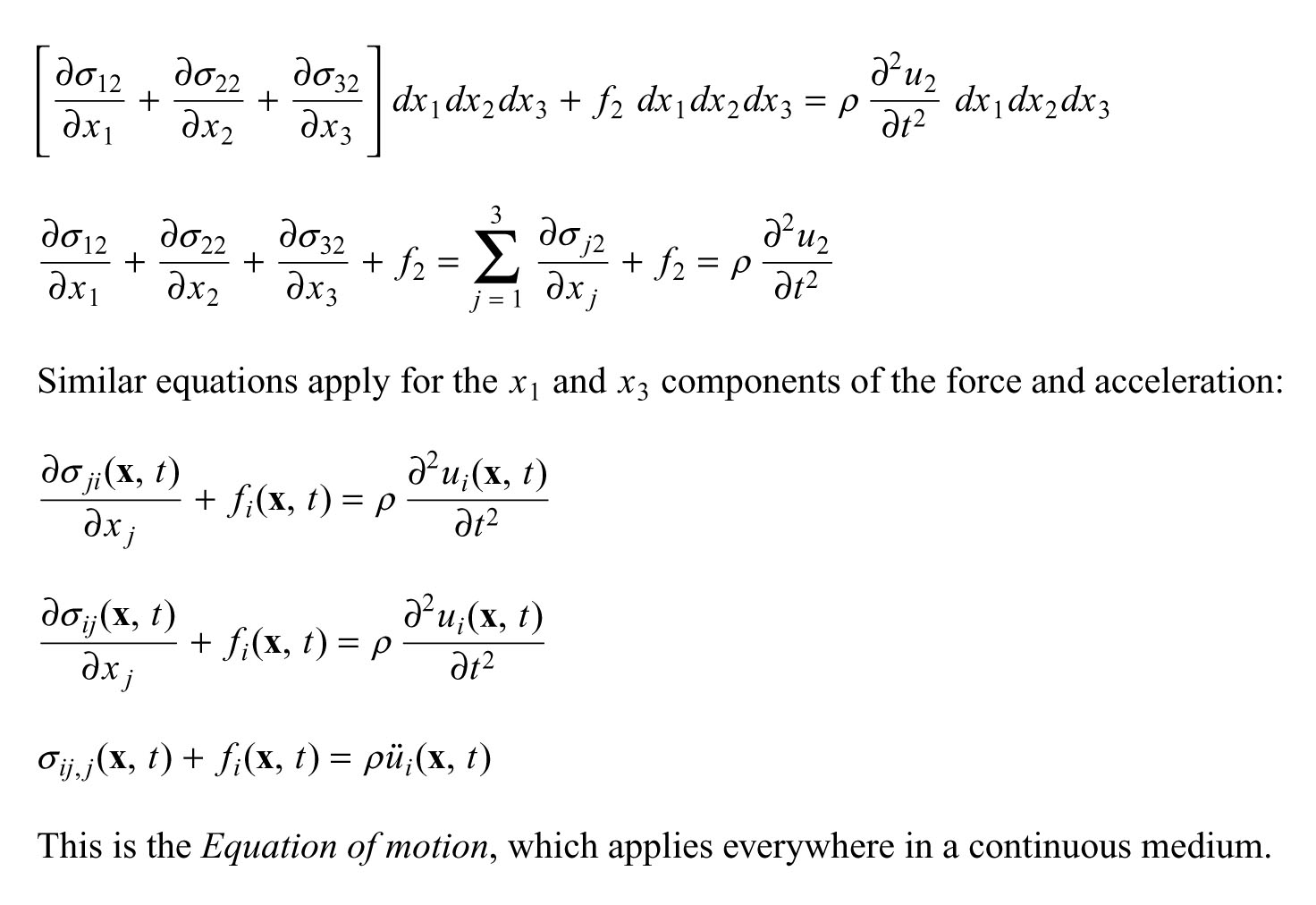 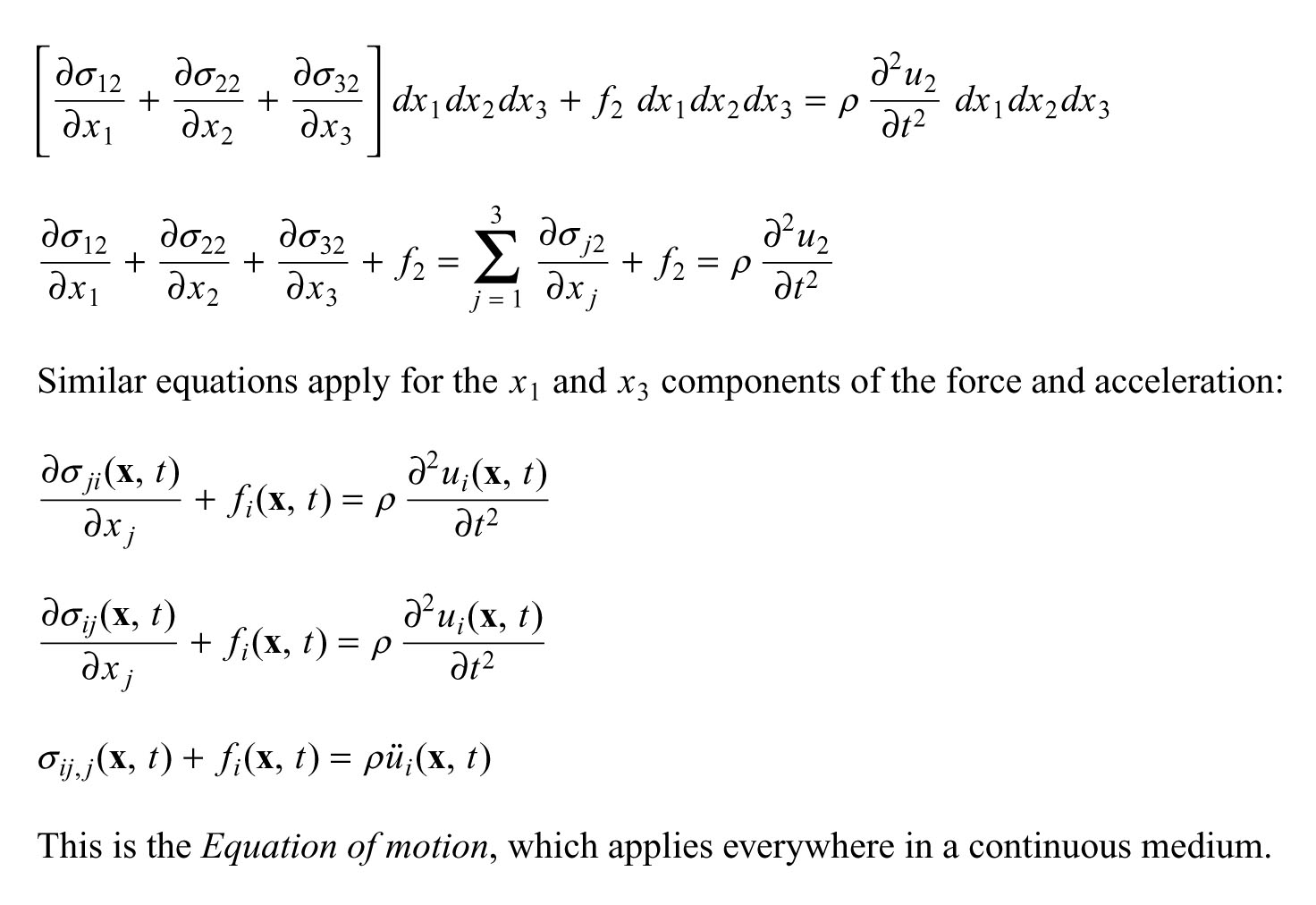 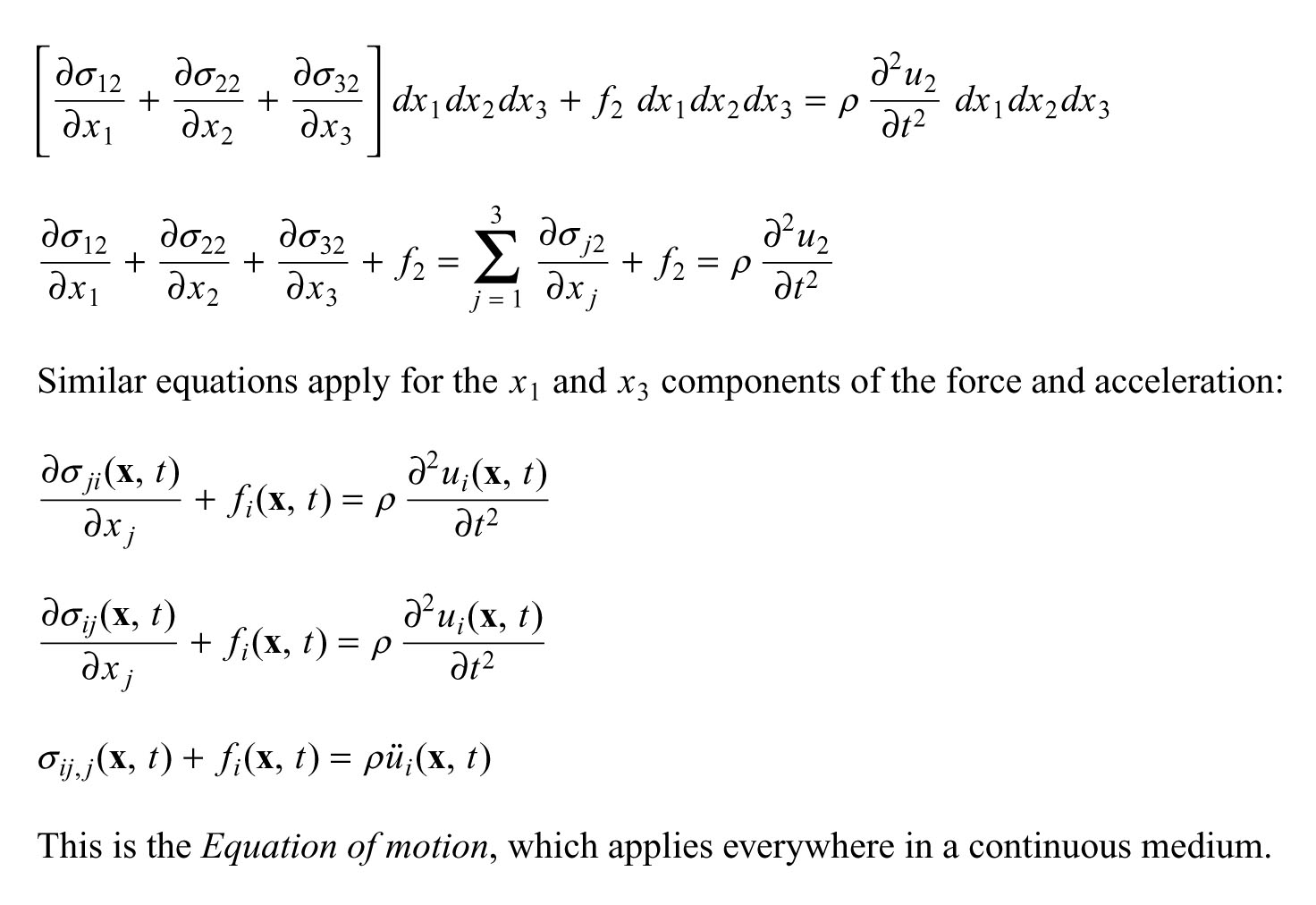 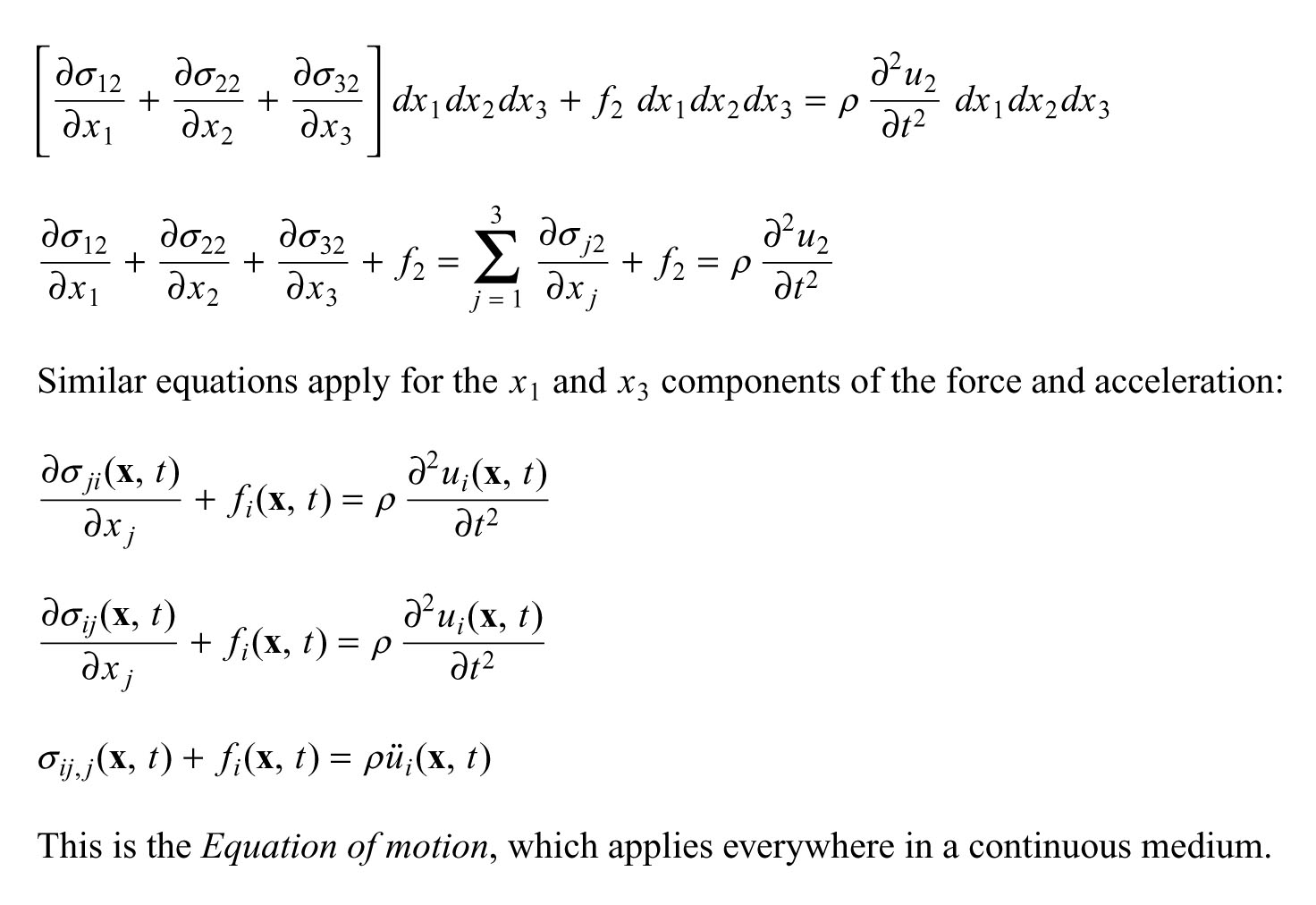 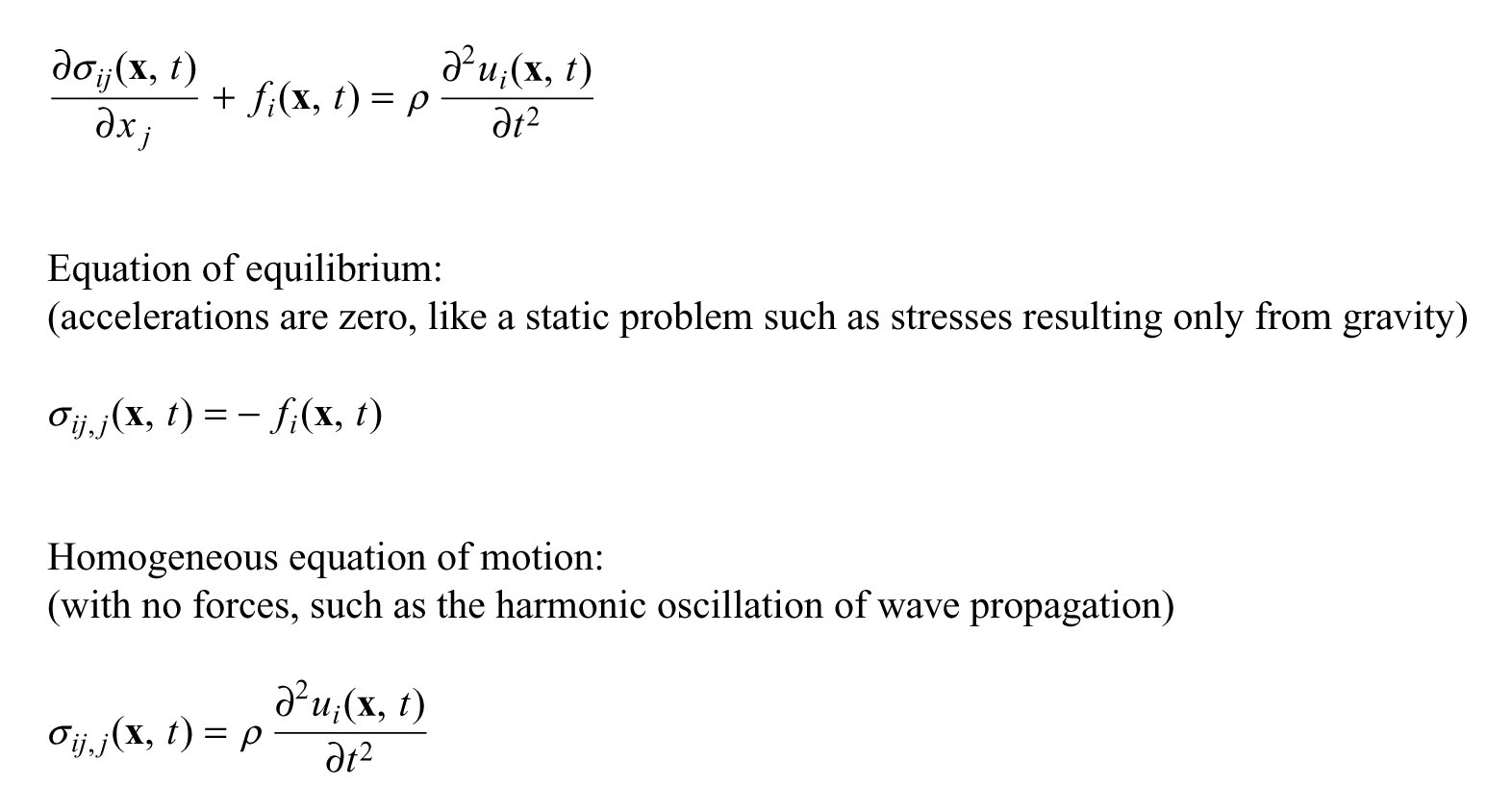 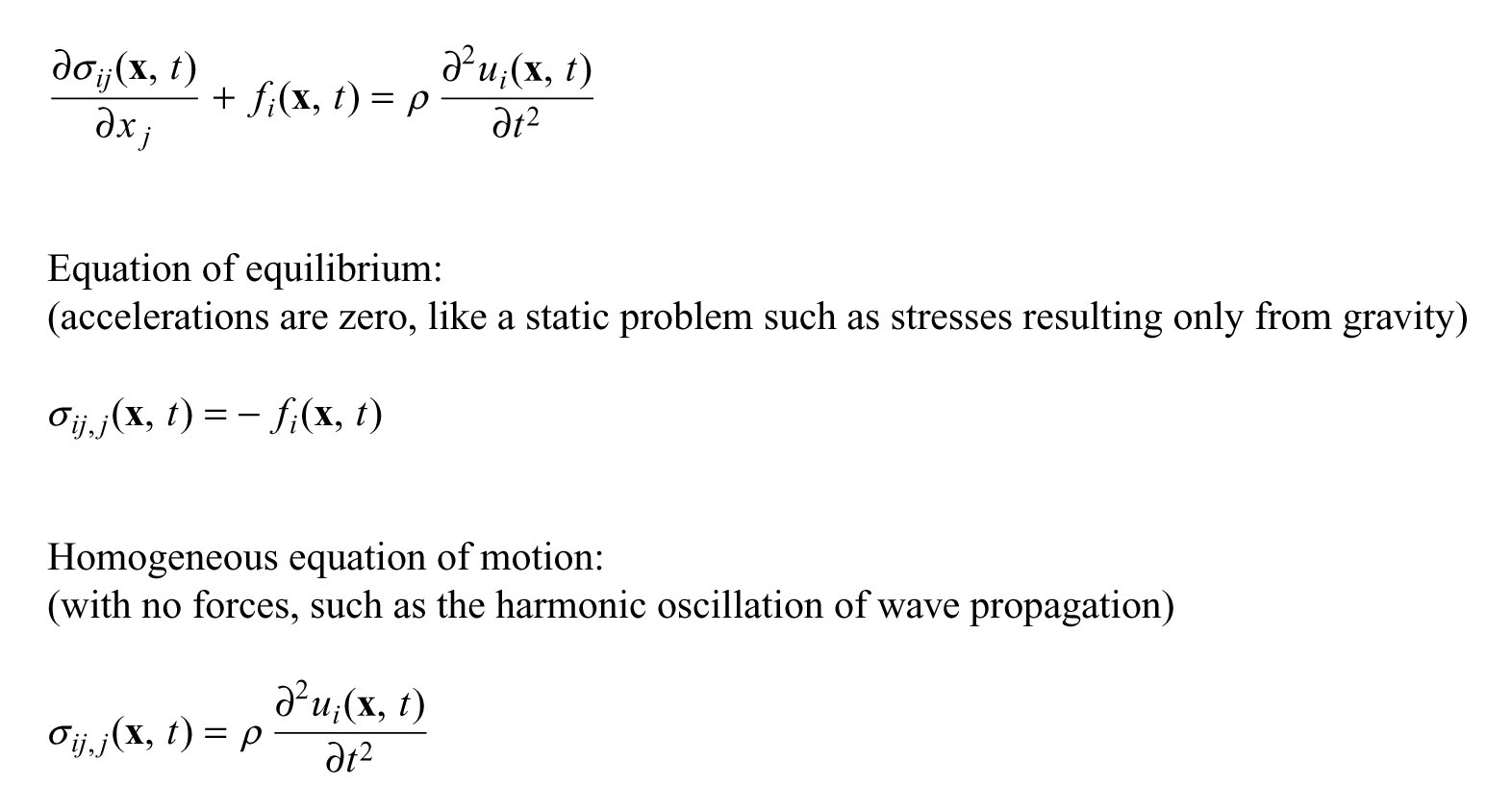 Figure 2.3-11: Change in relative displacement during deformation.
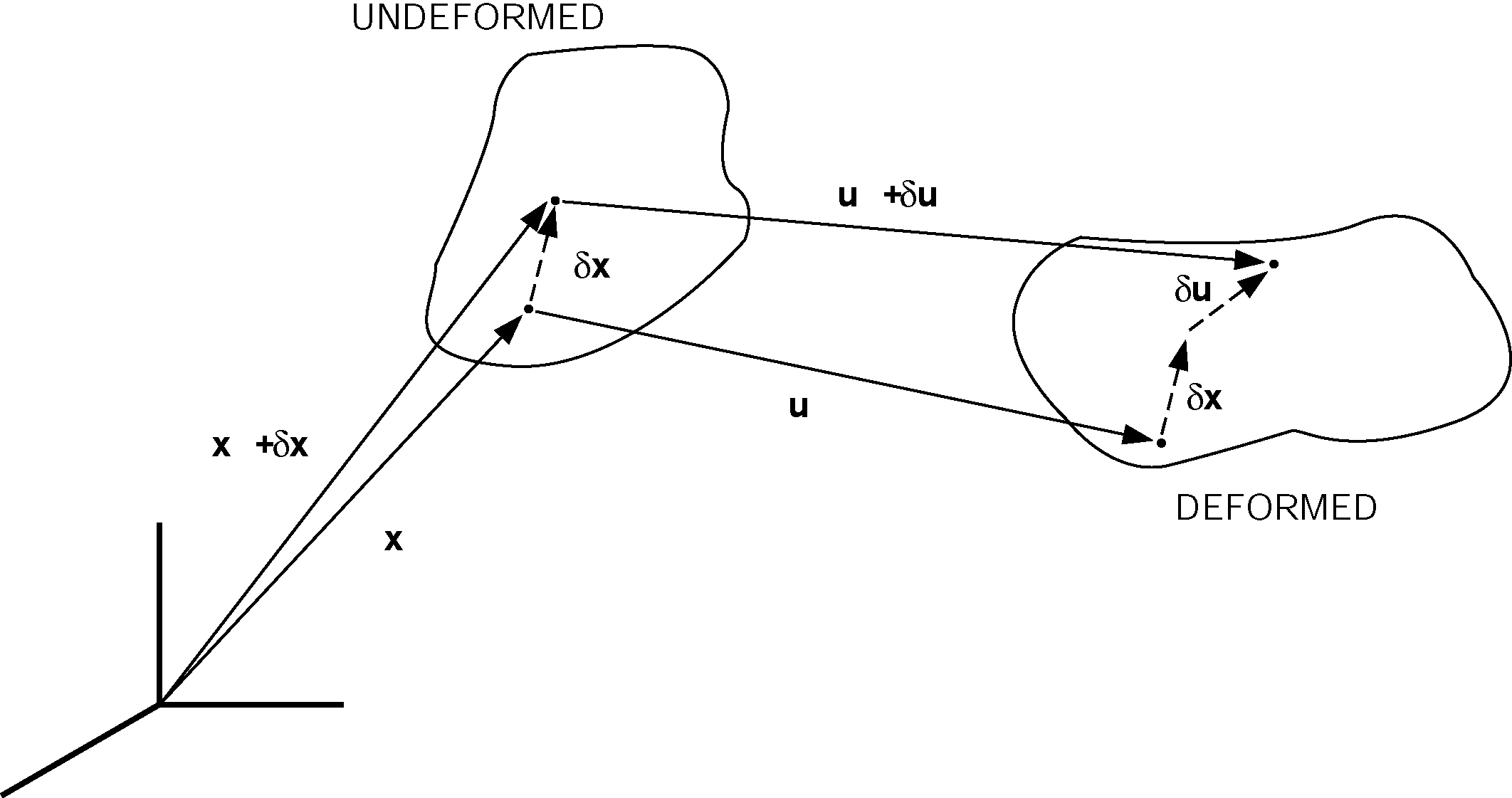 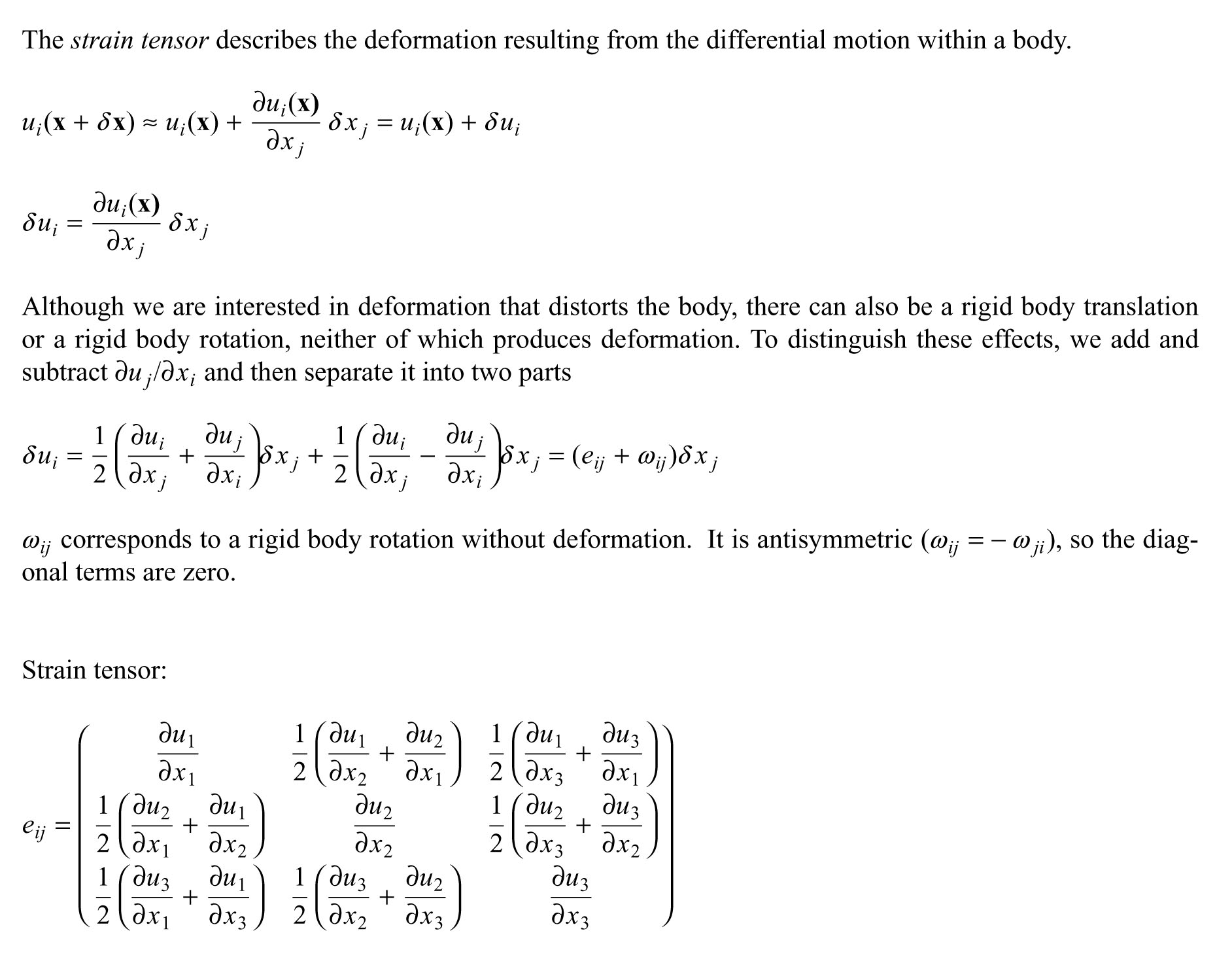 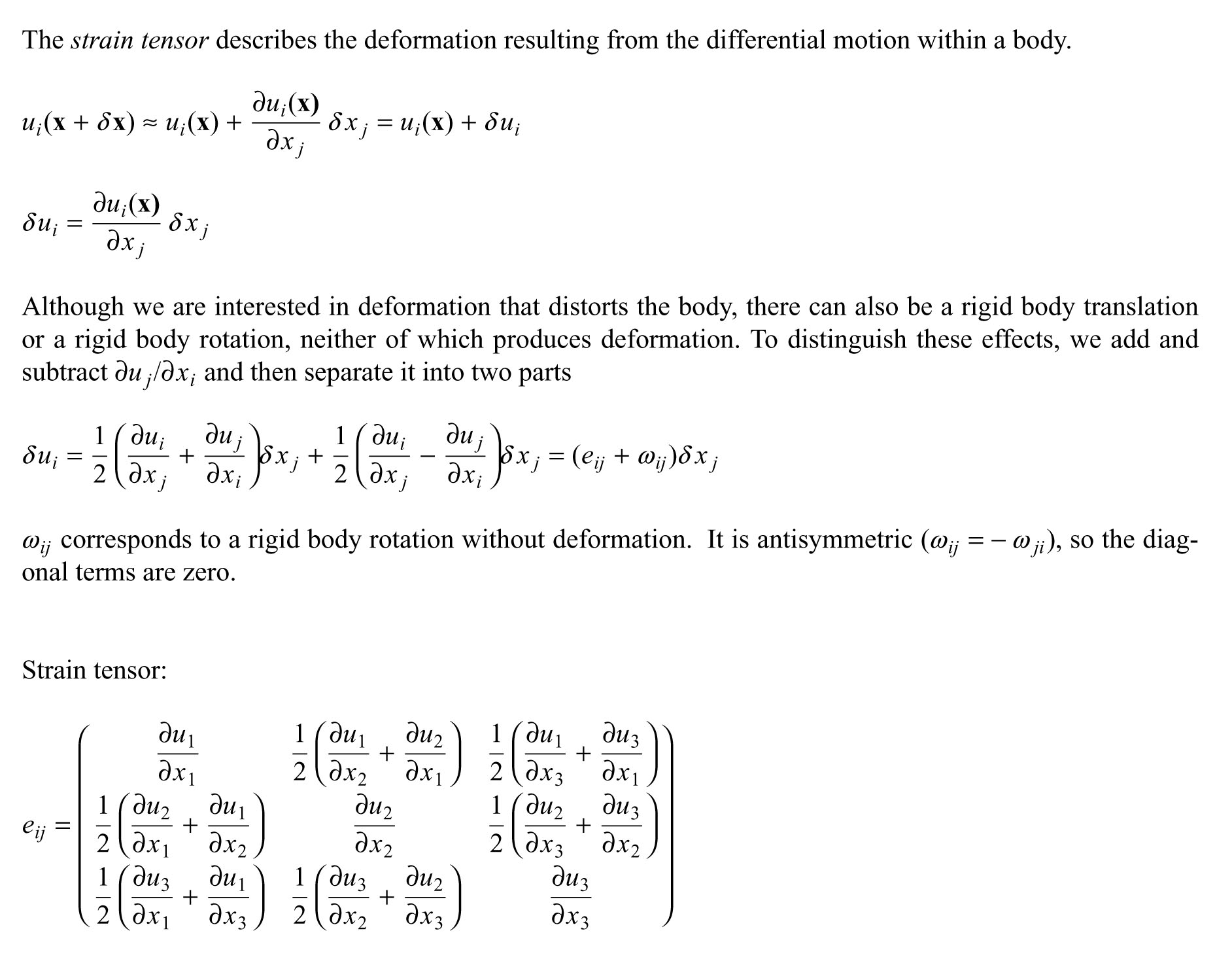 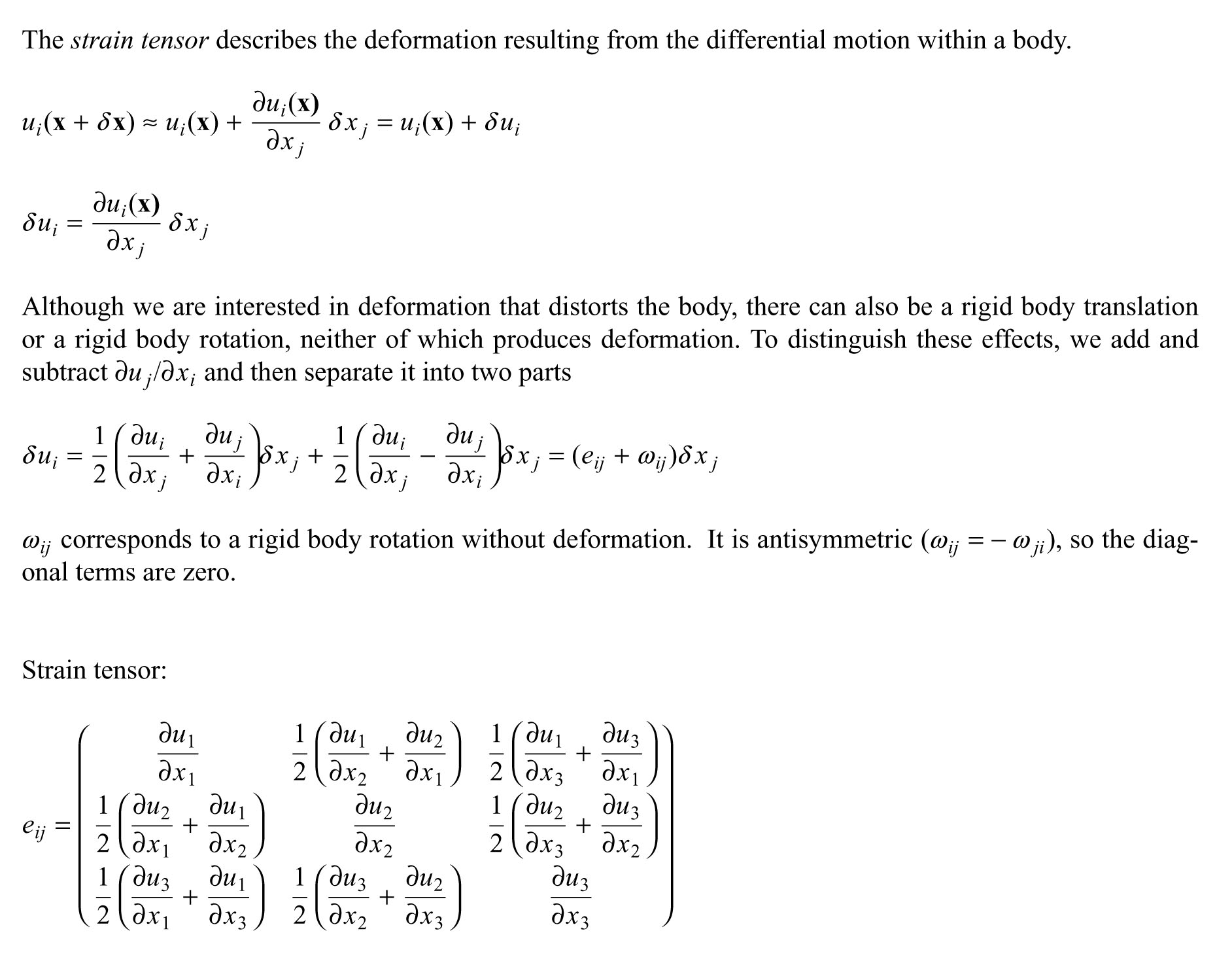 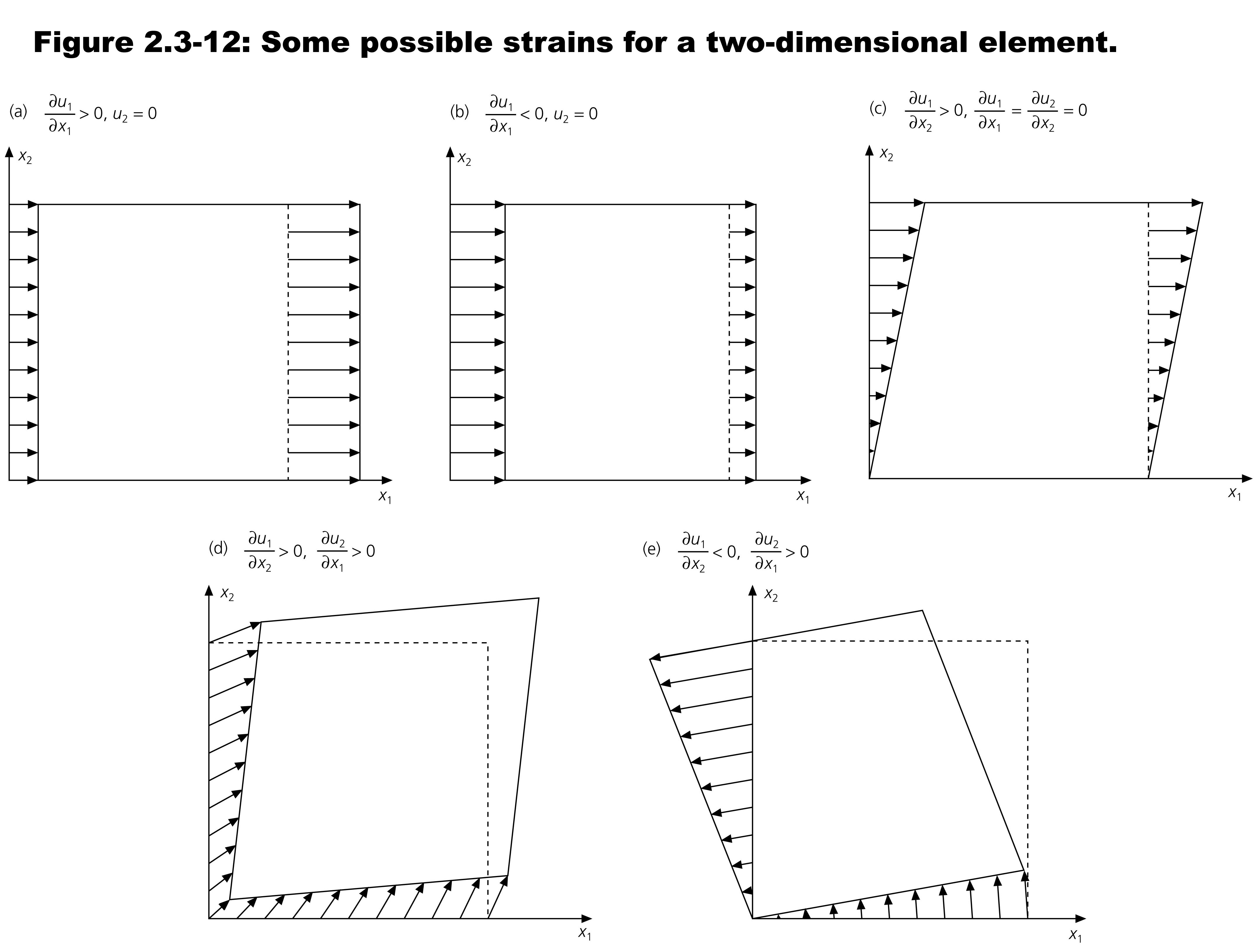 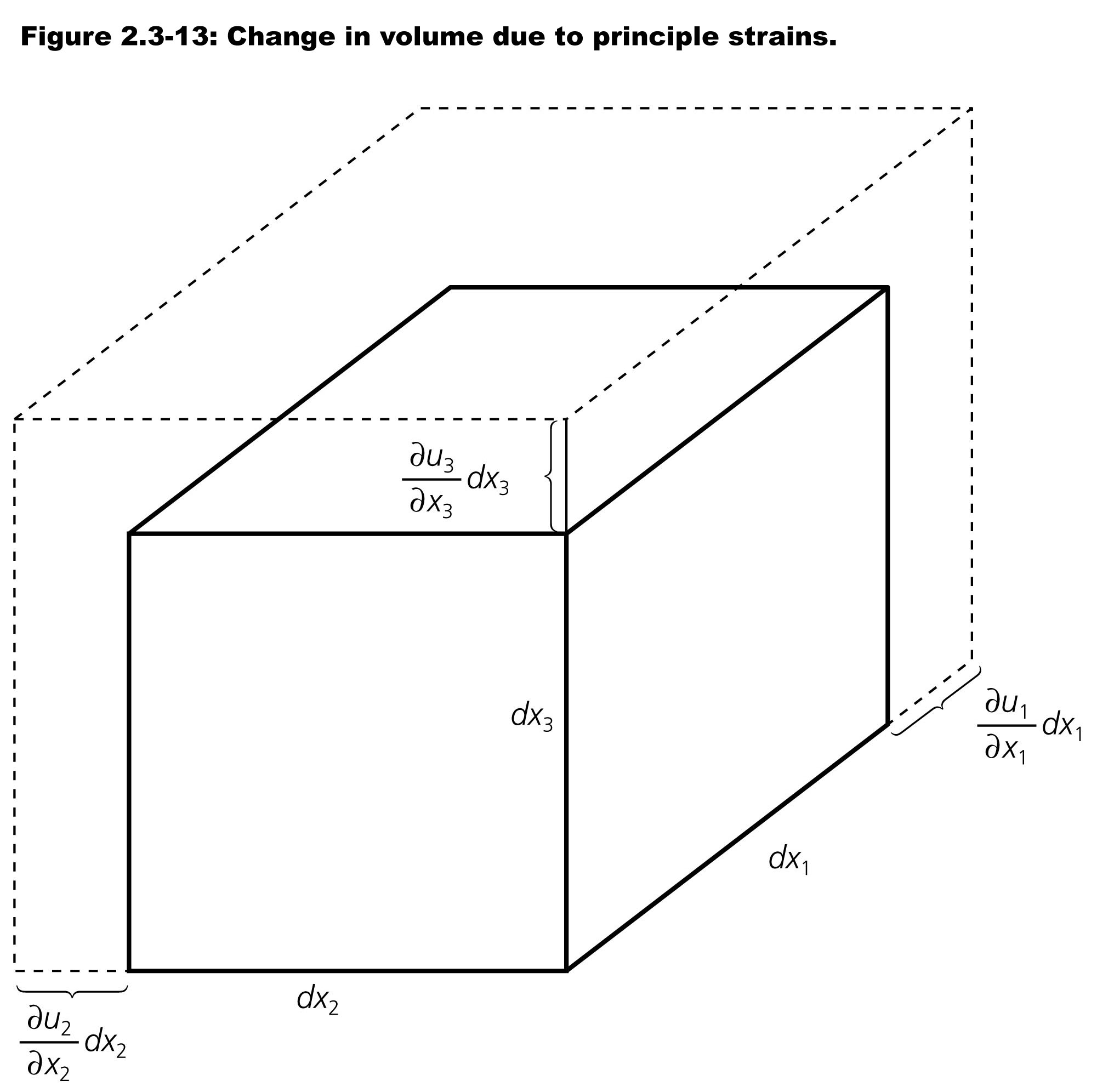 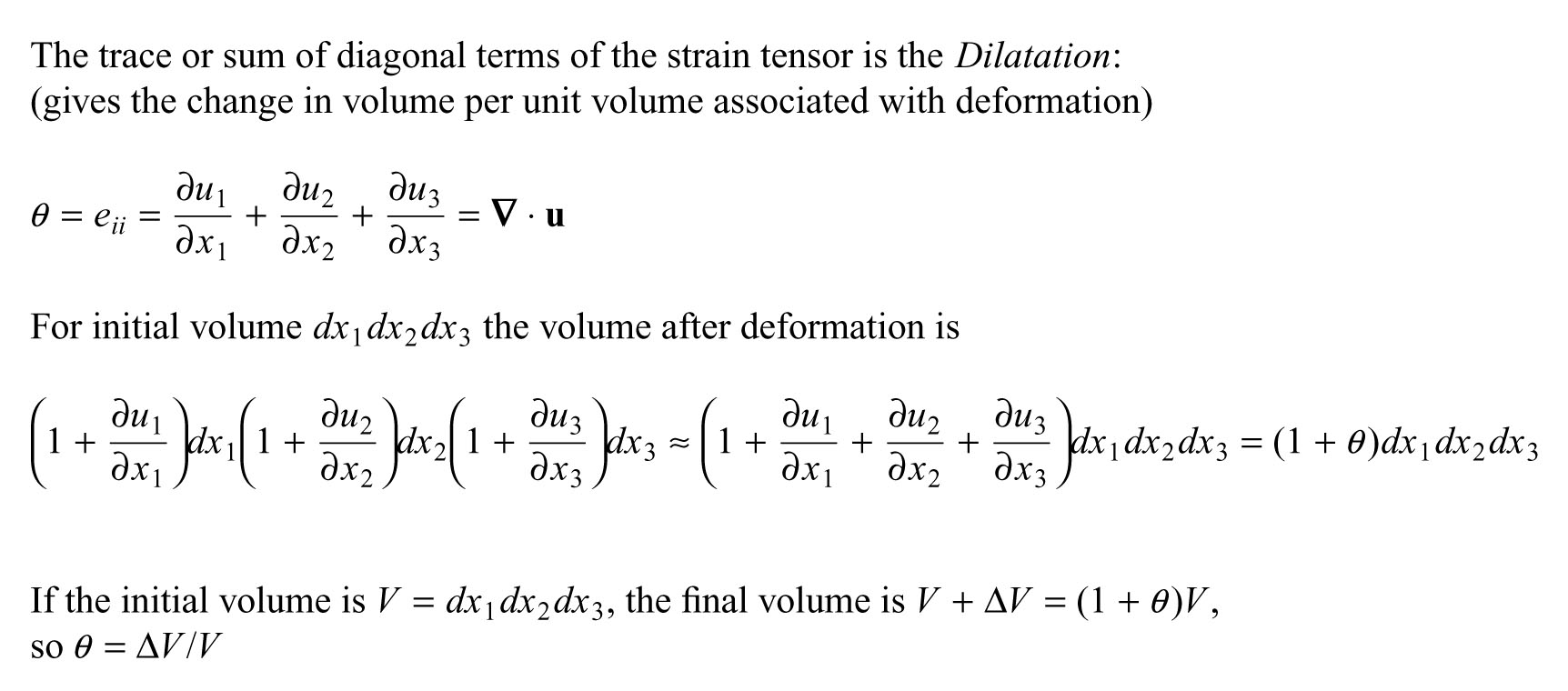 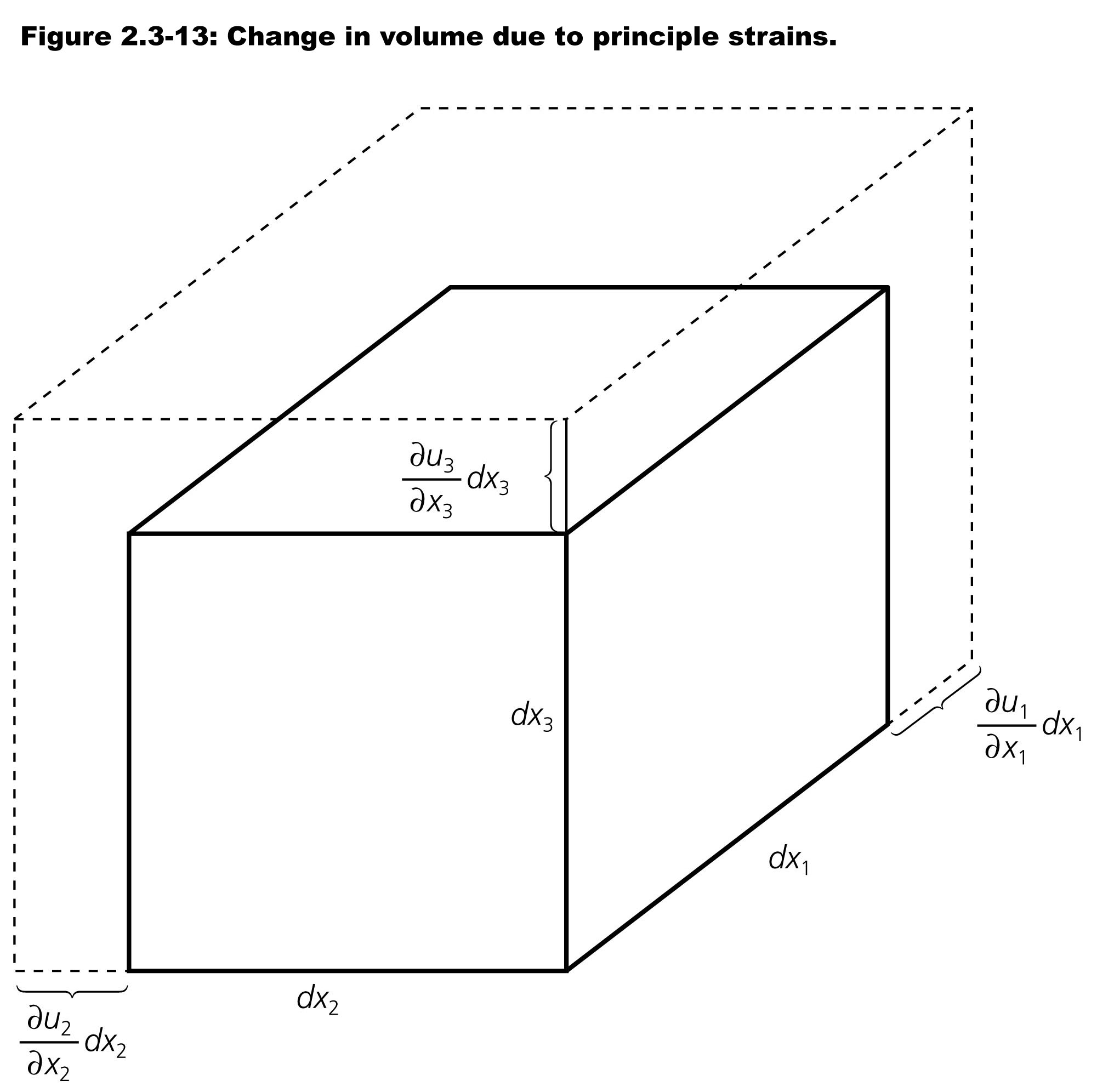 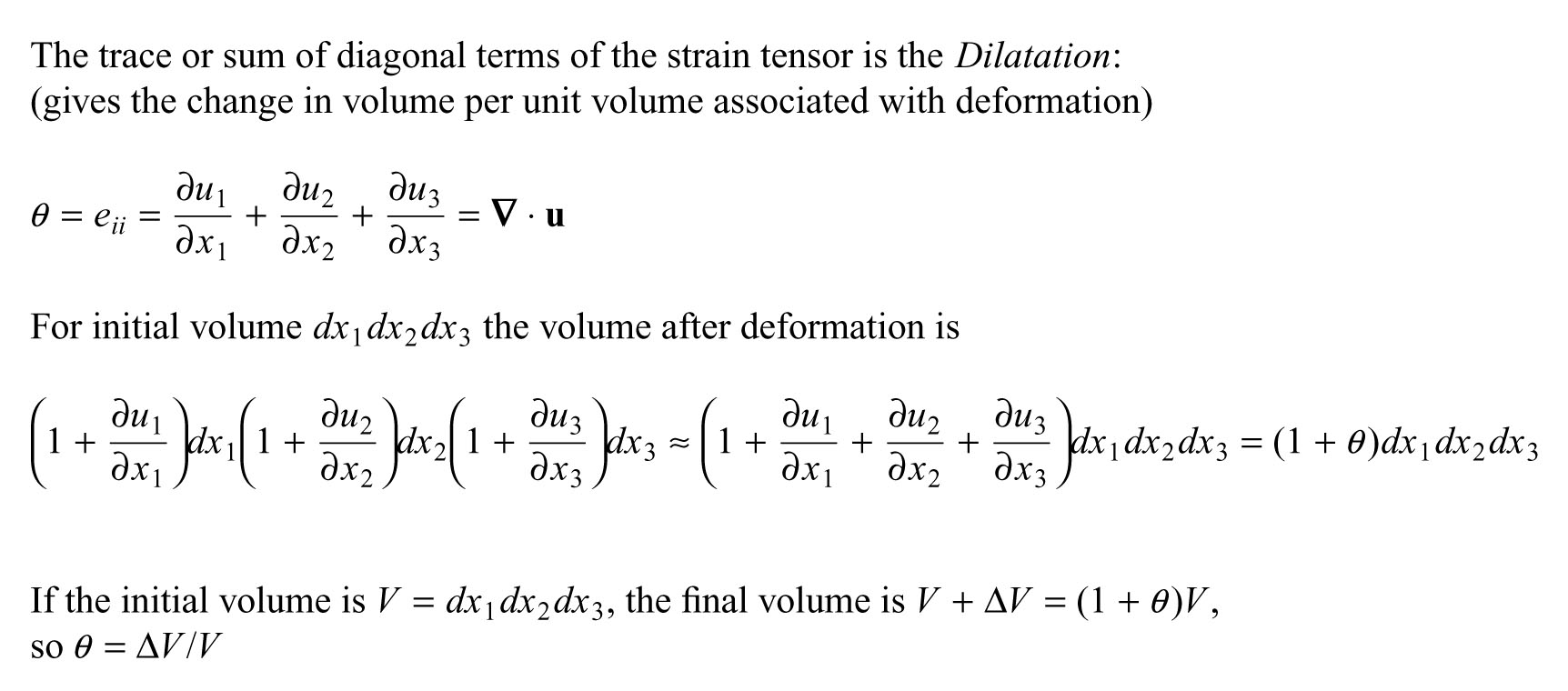 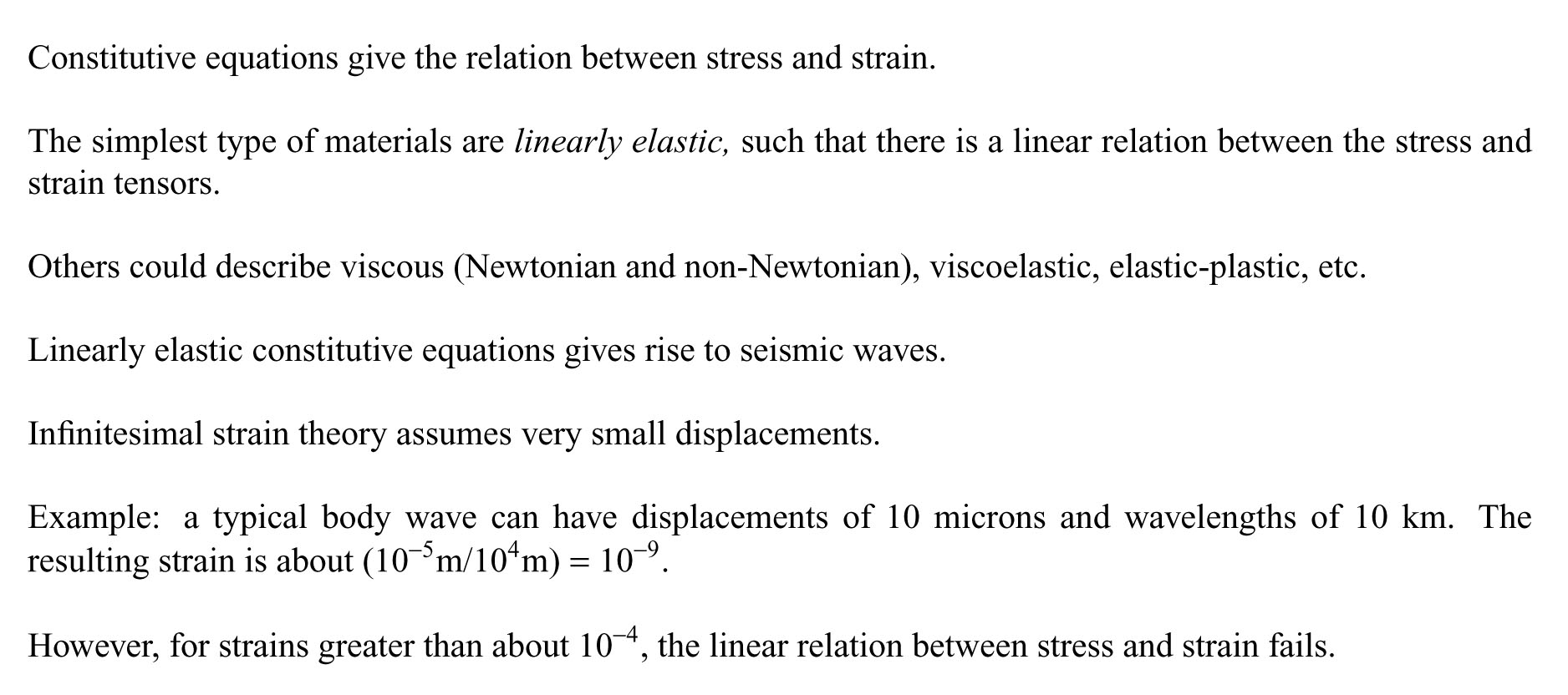 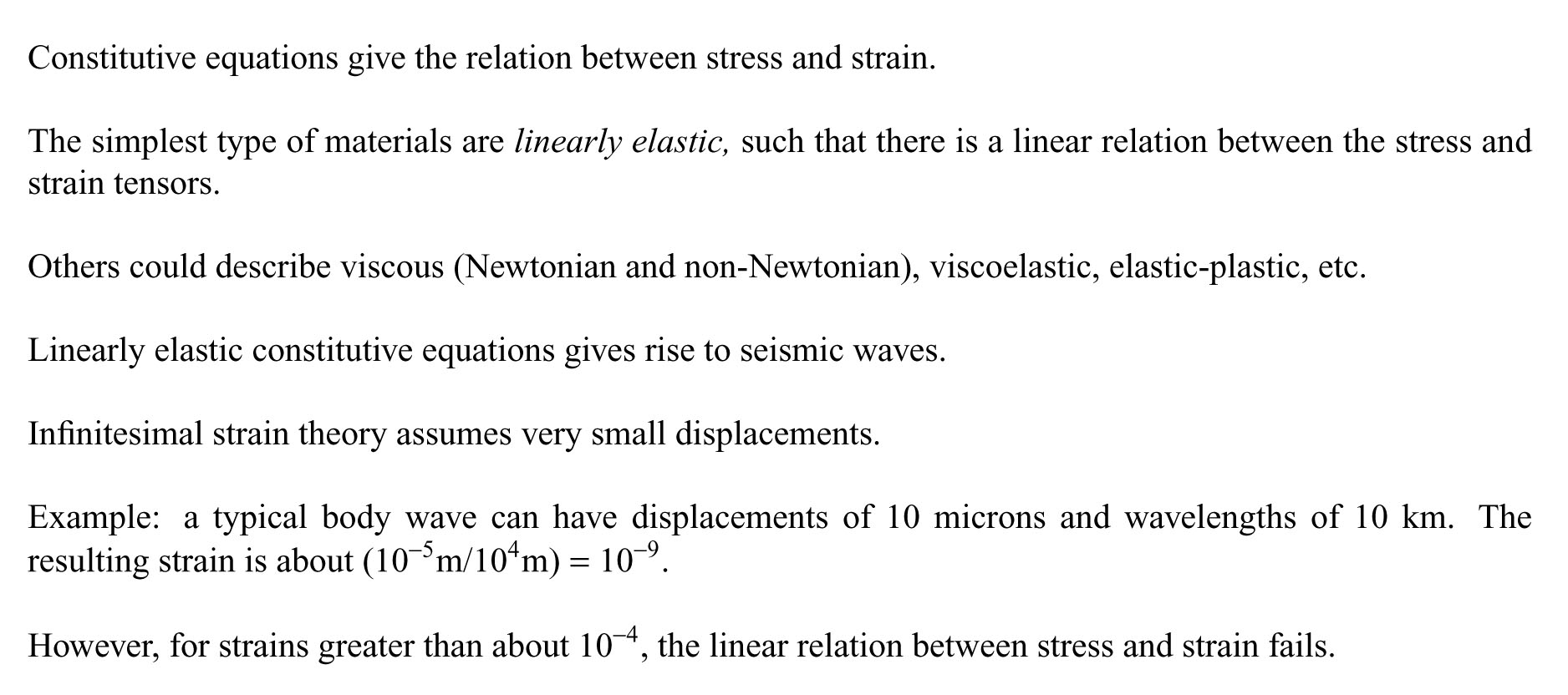 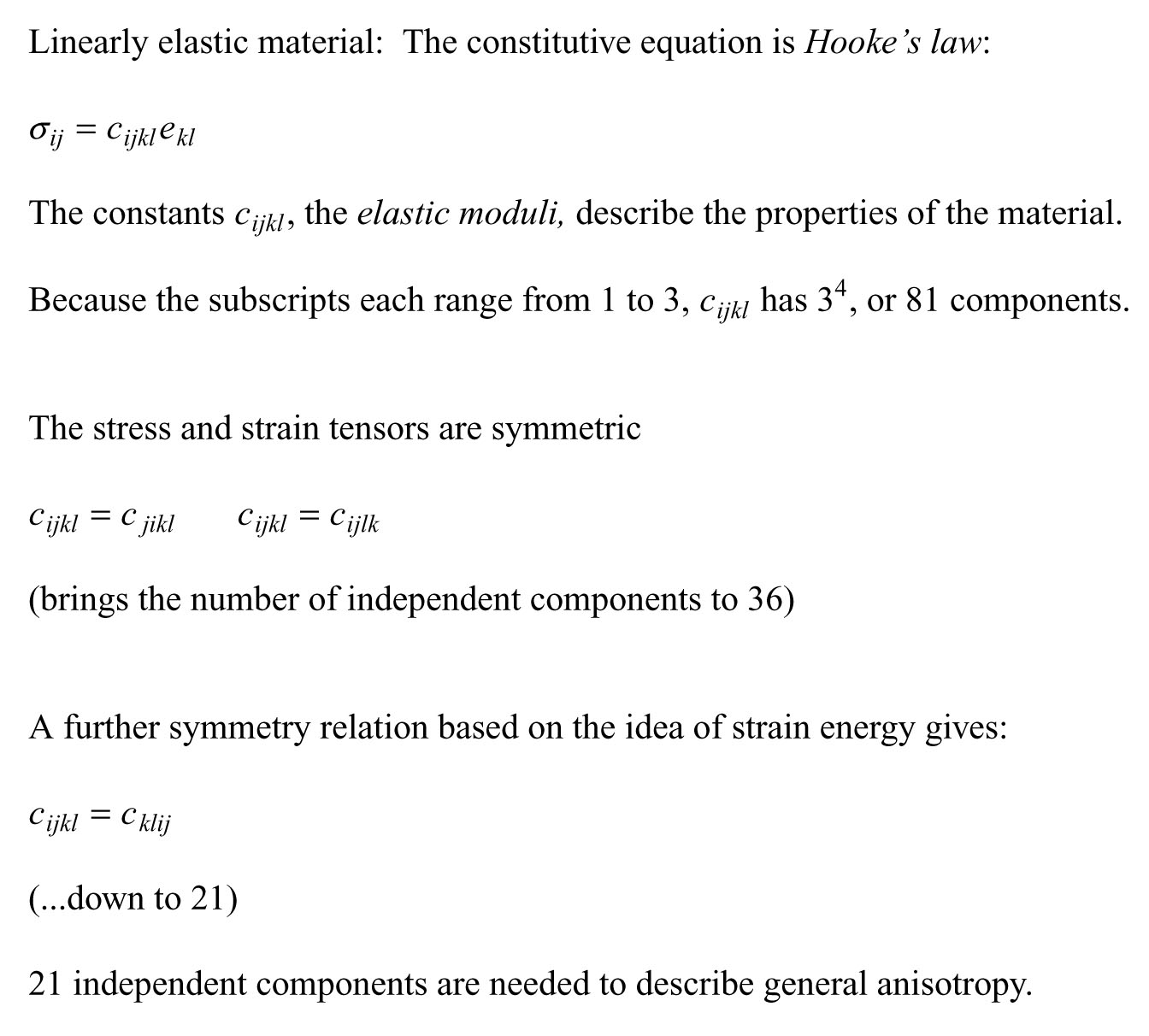 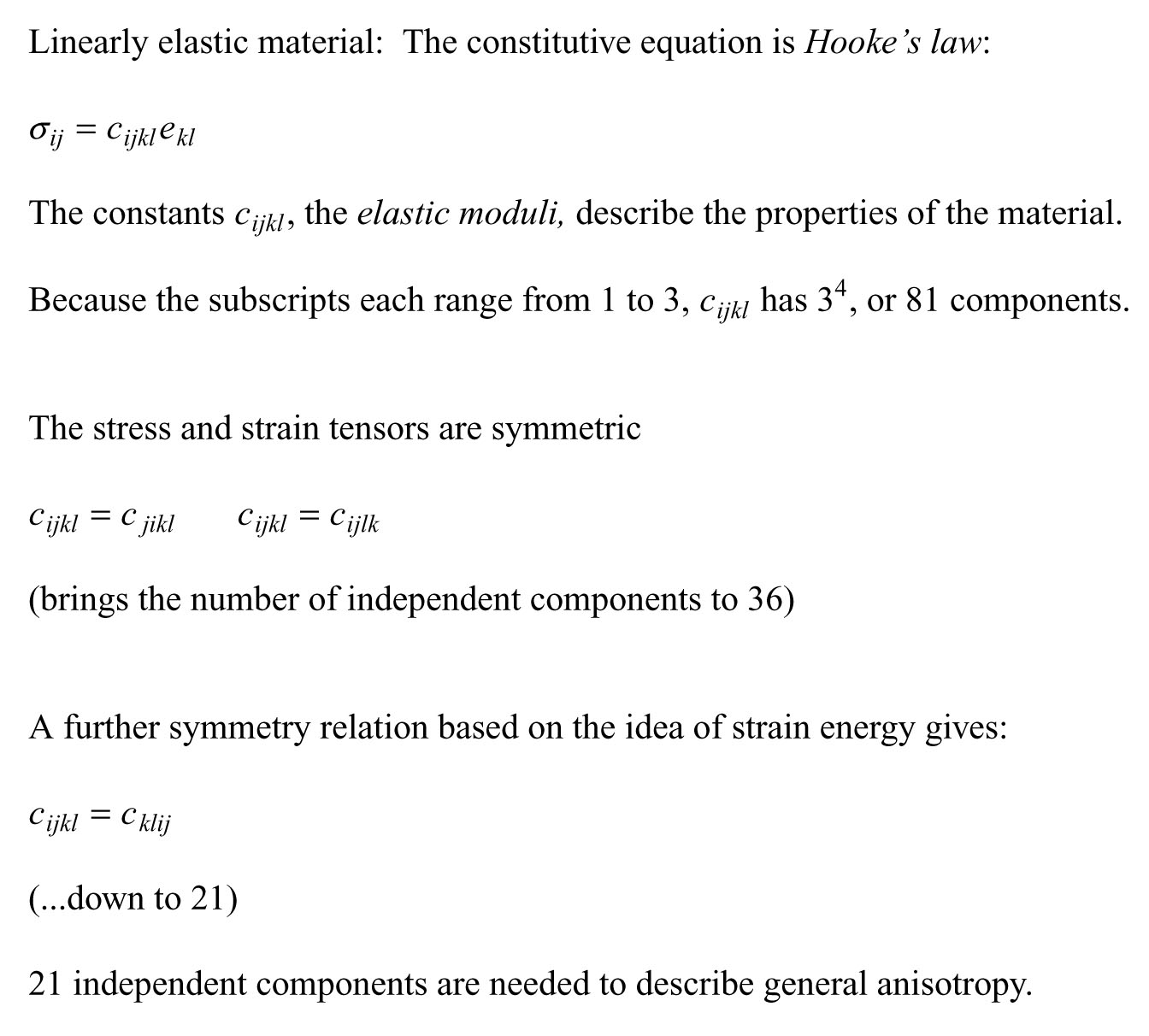 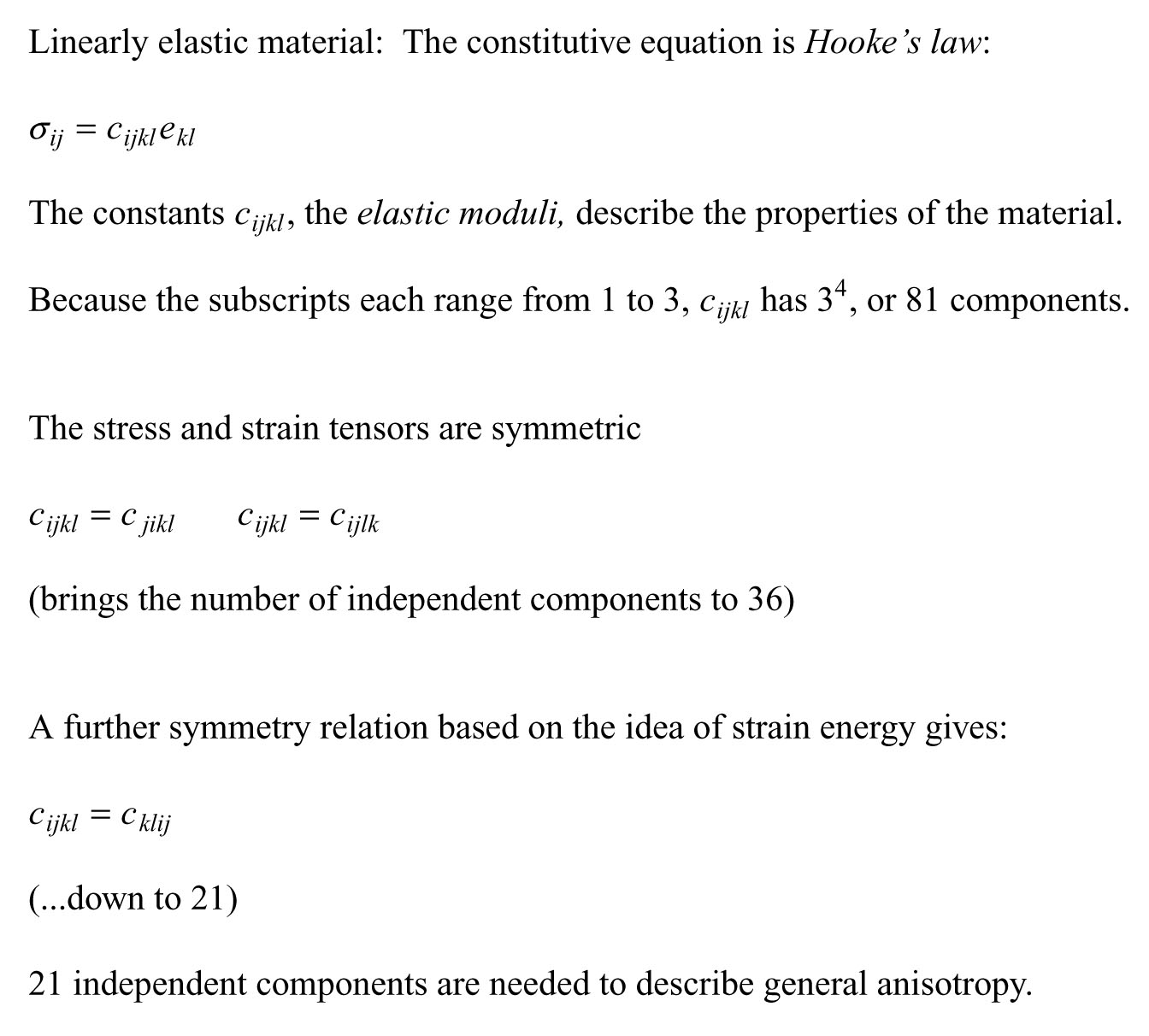 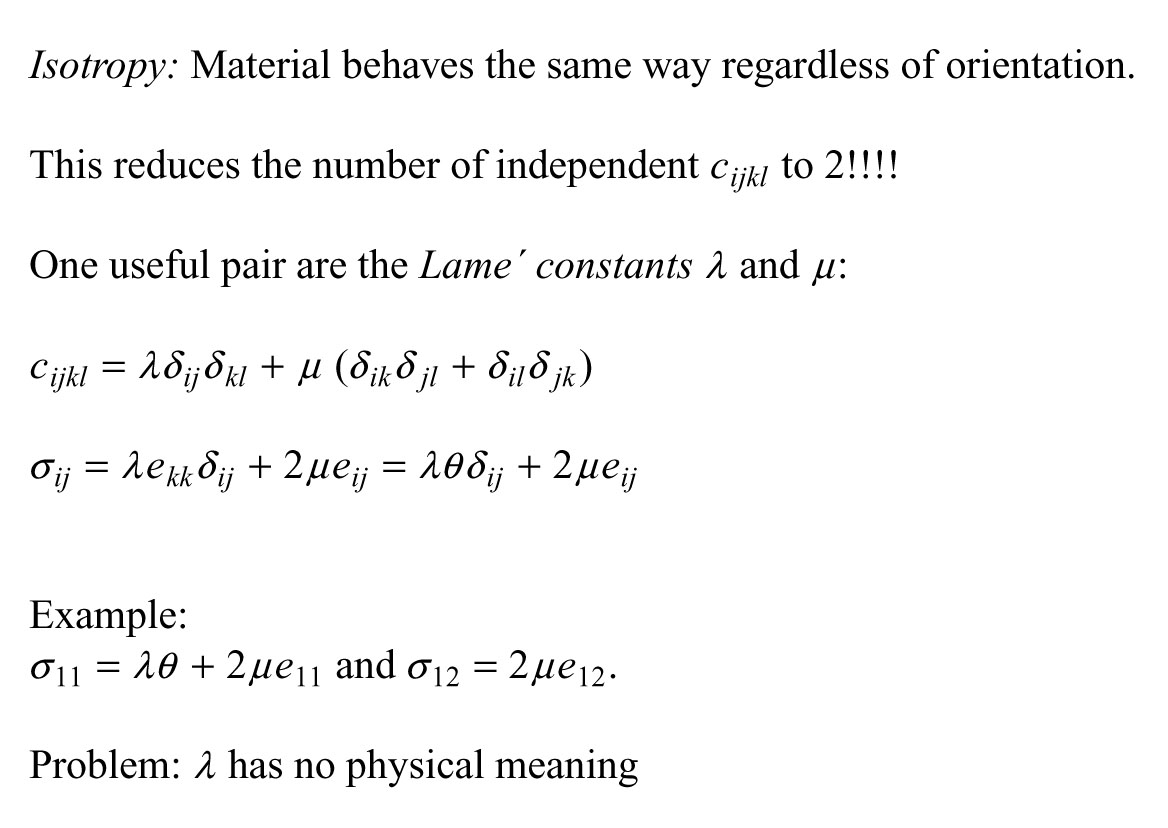 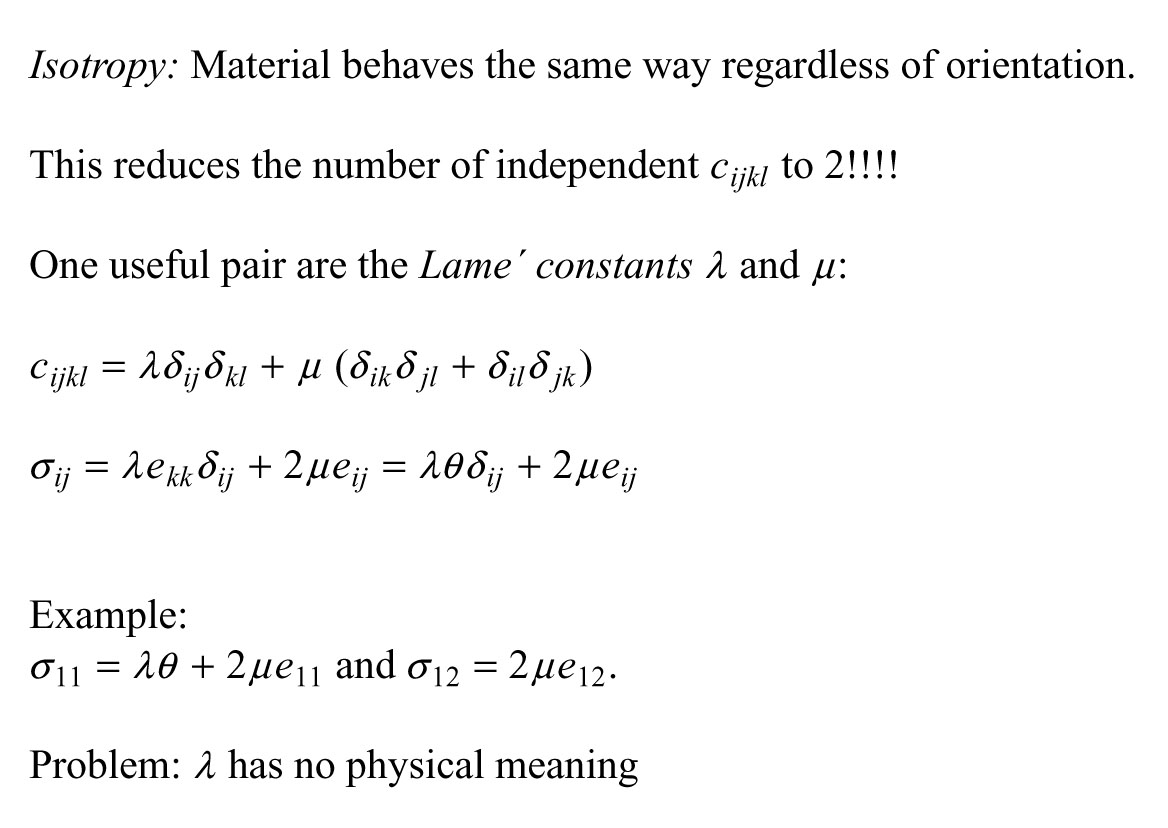 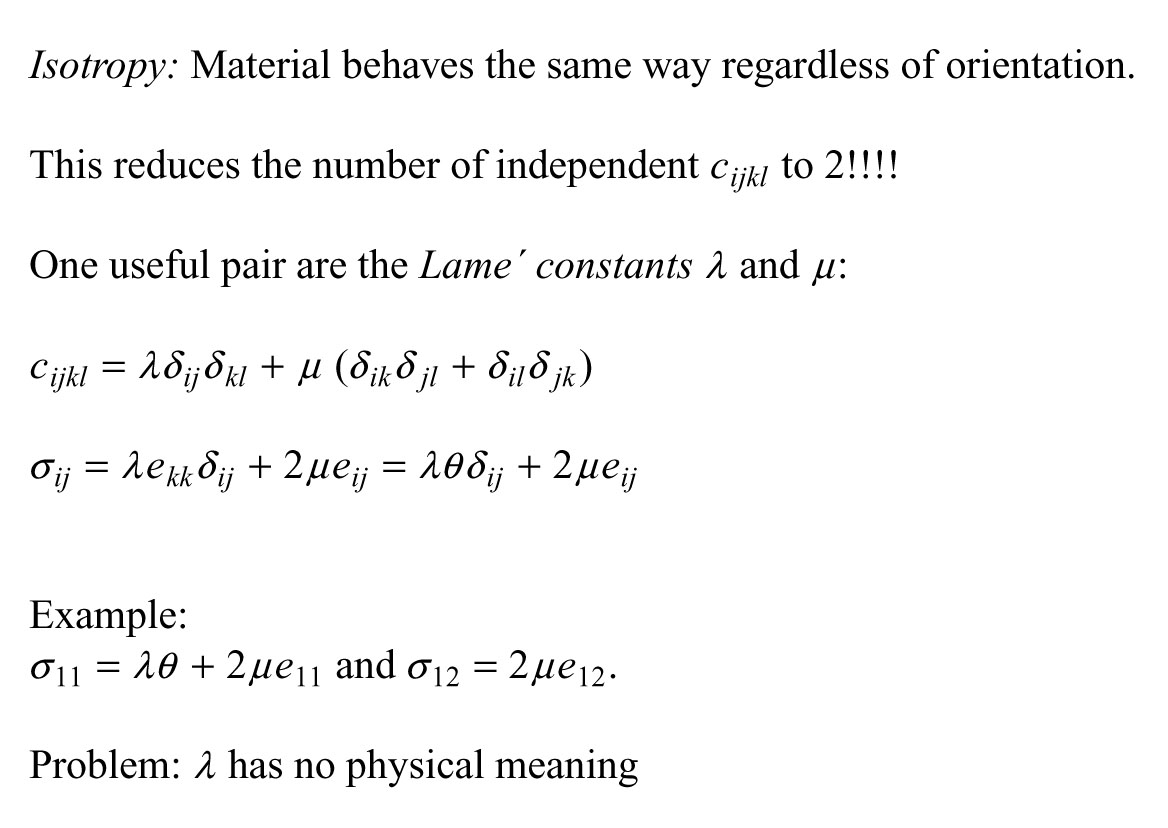 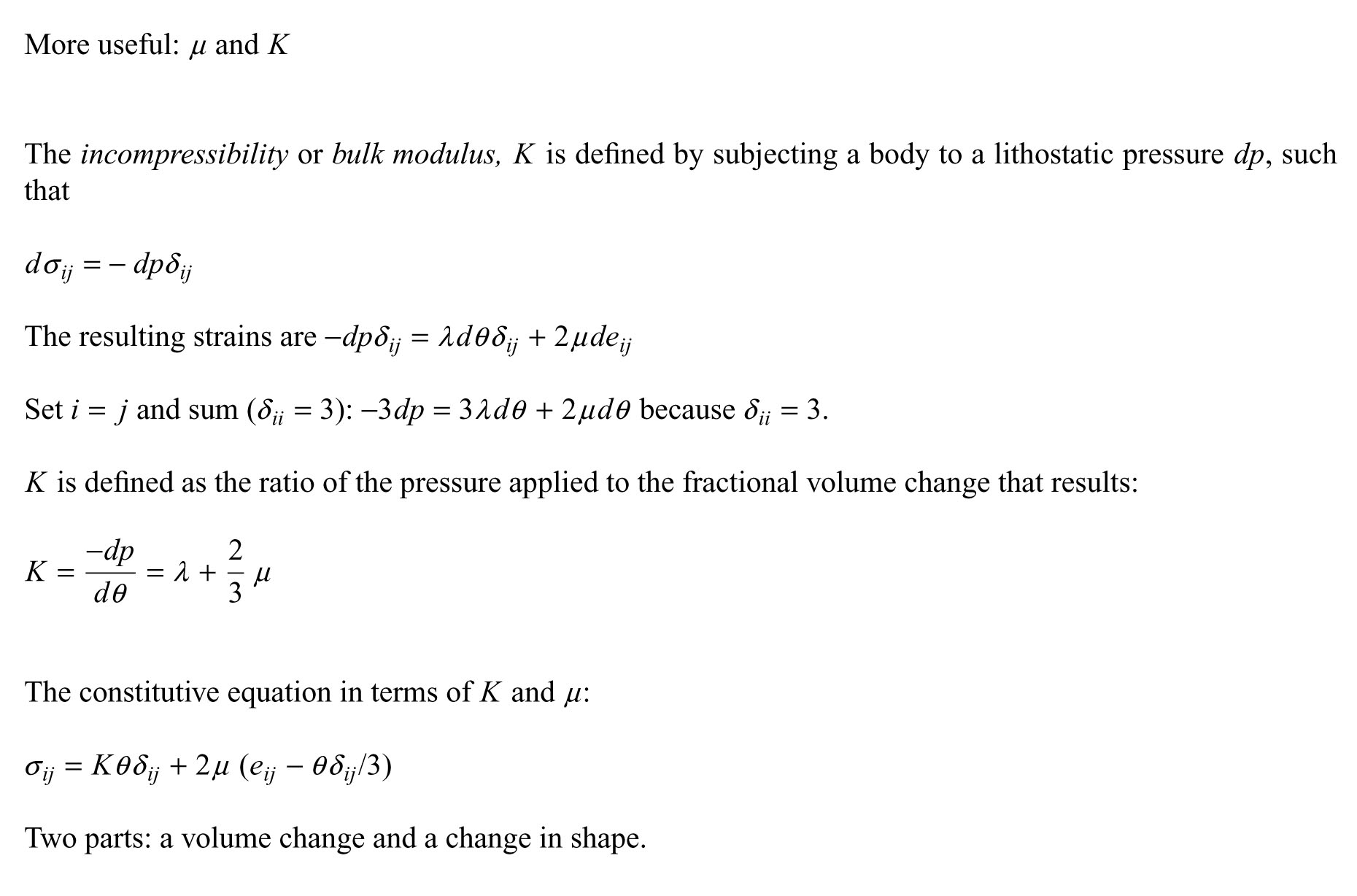 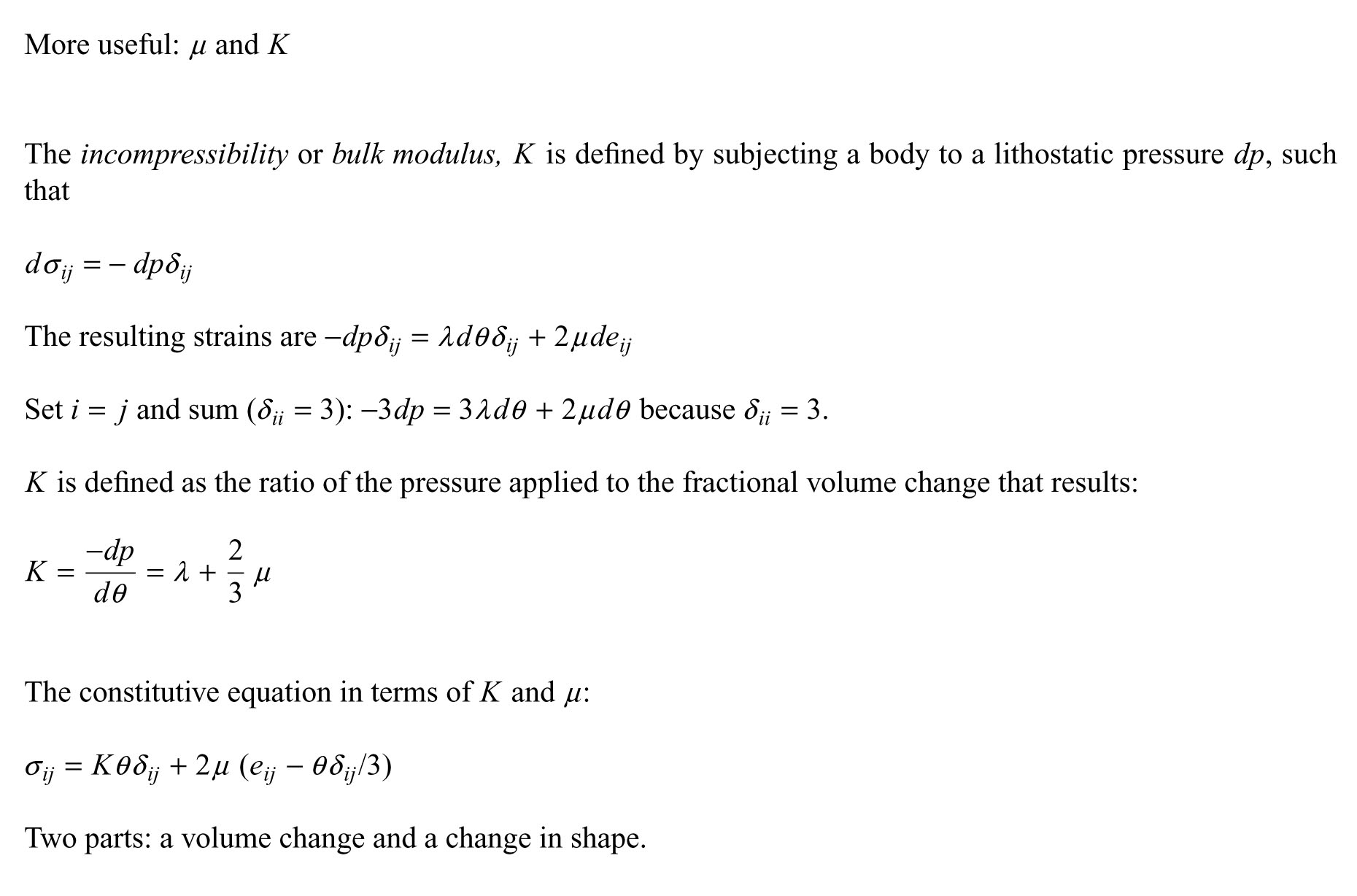 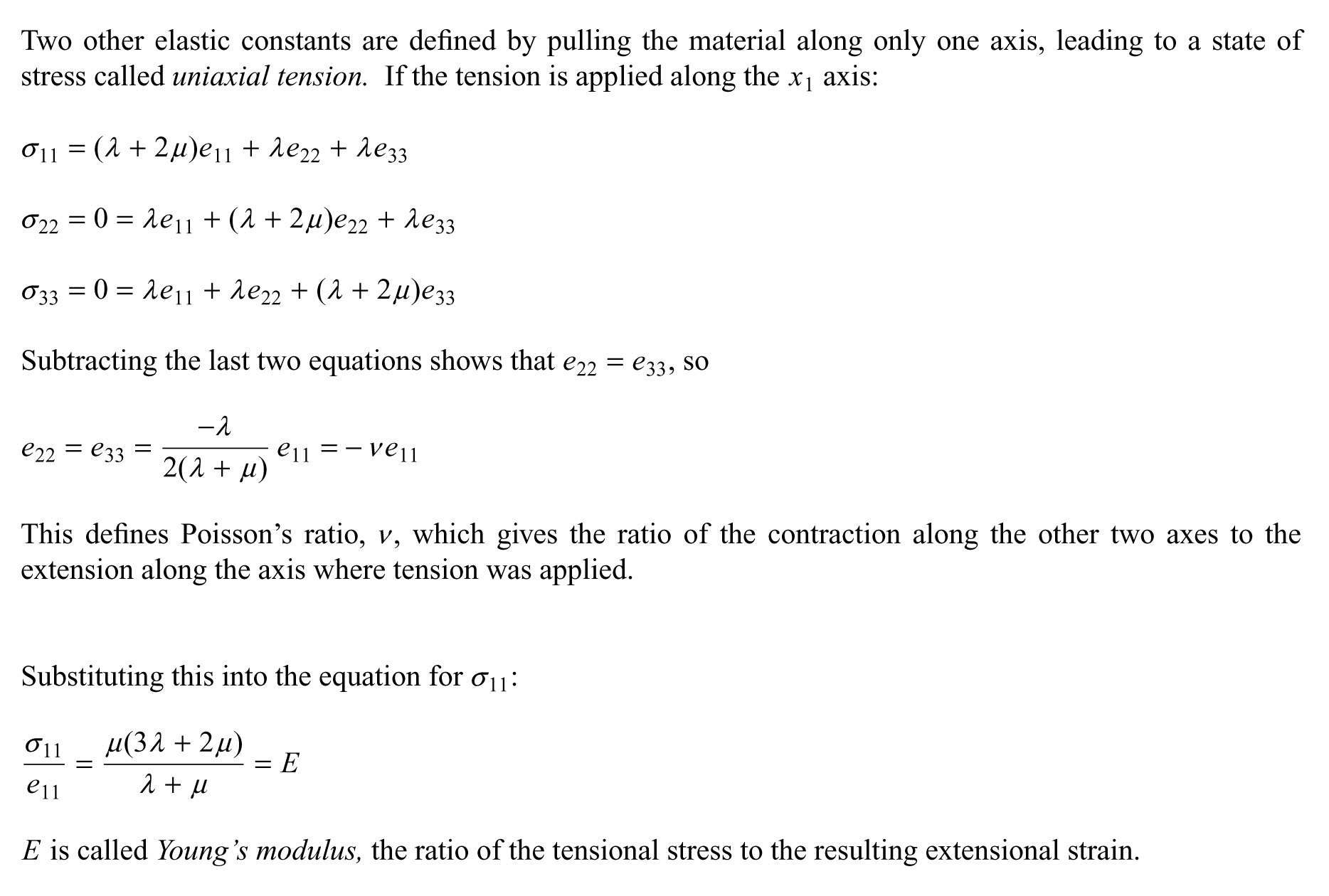 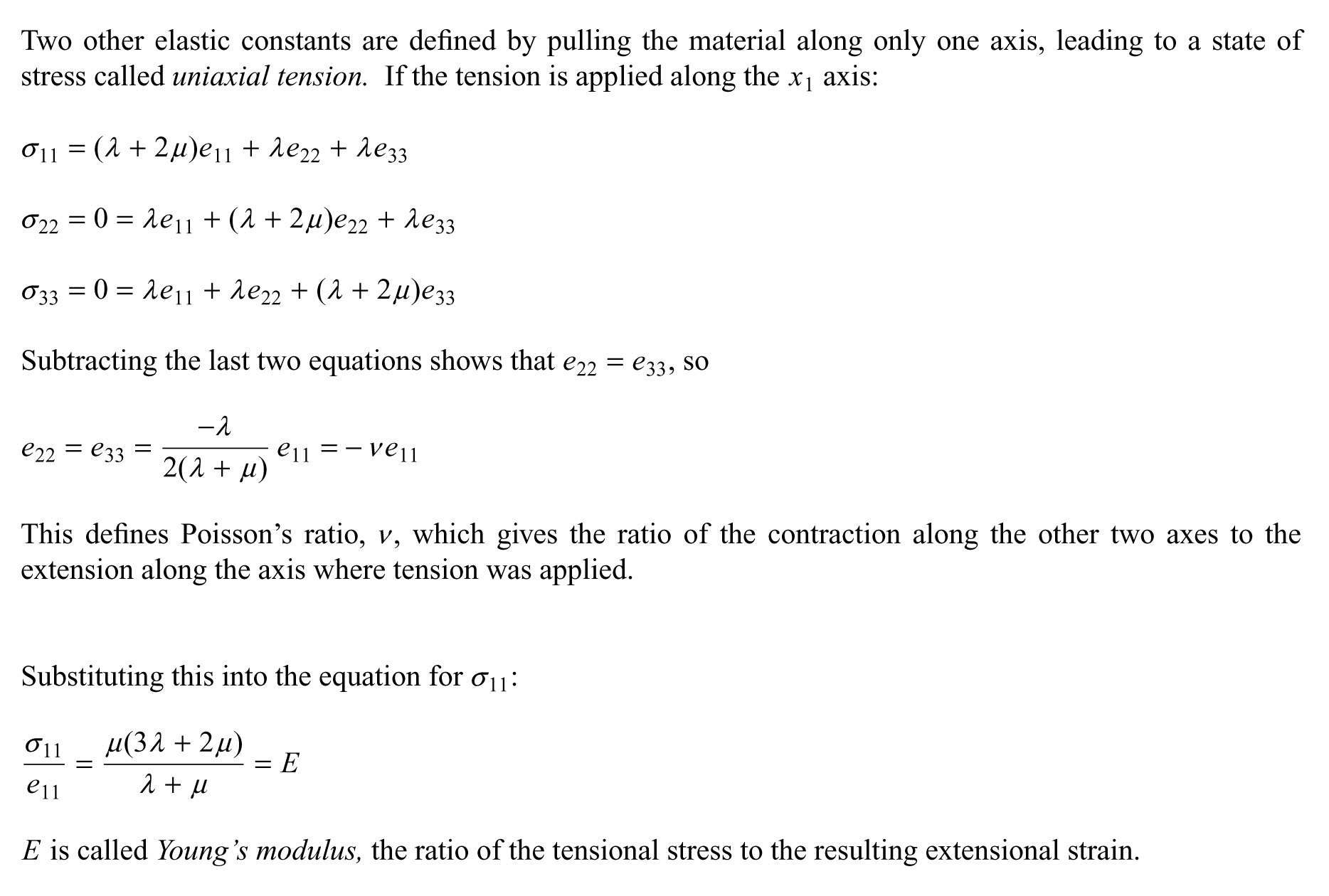 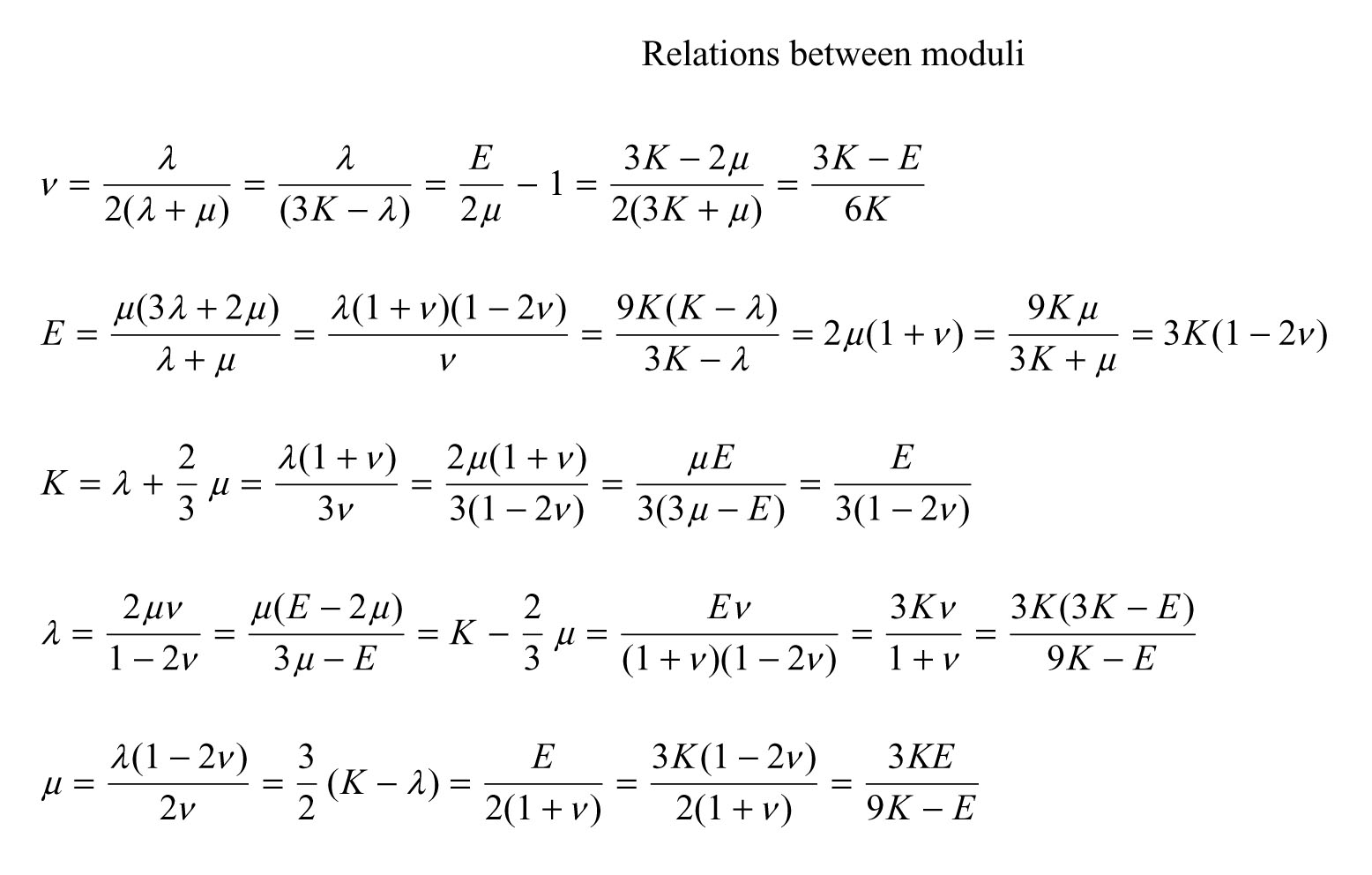 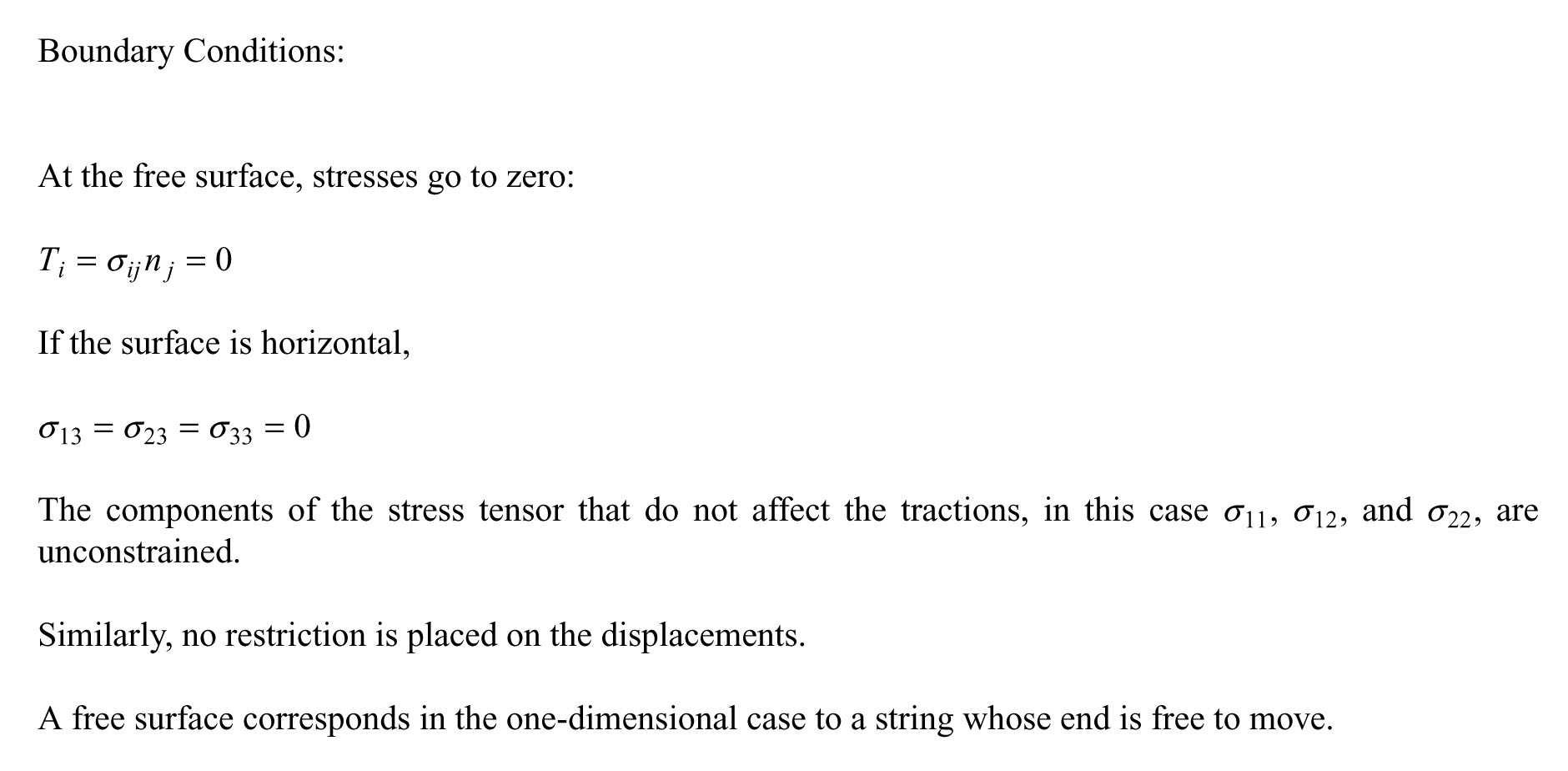 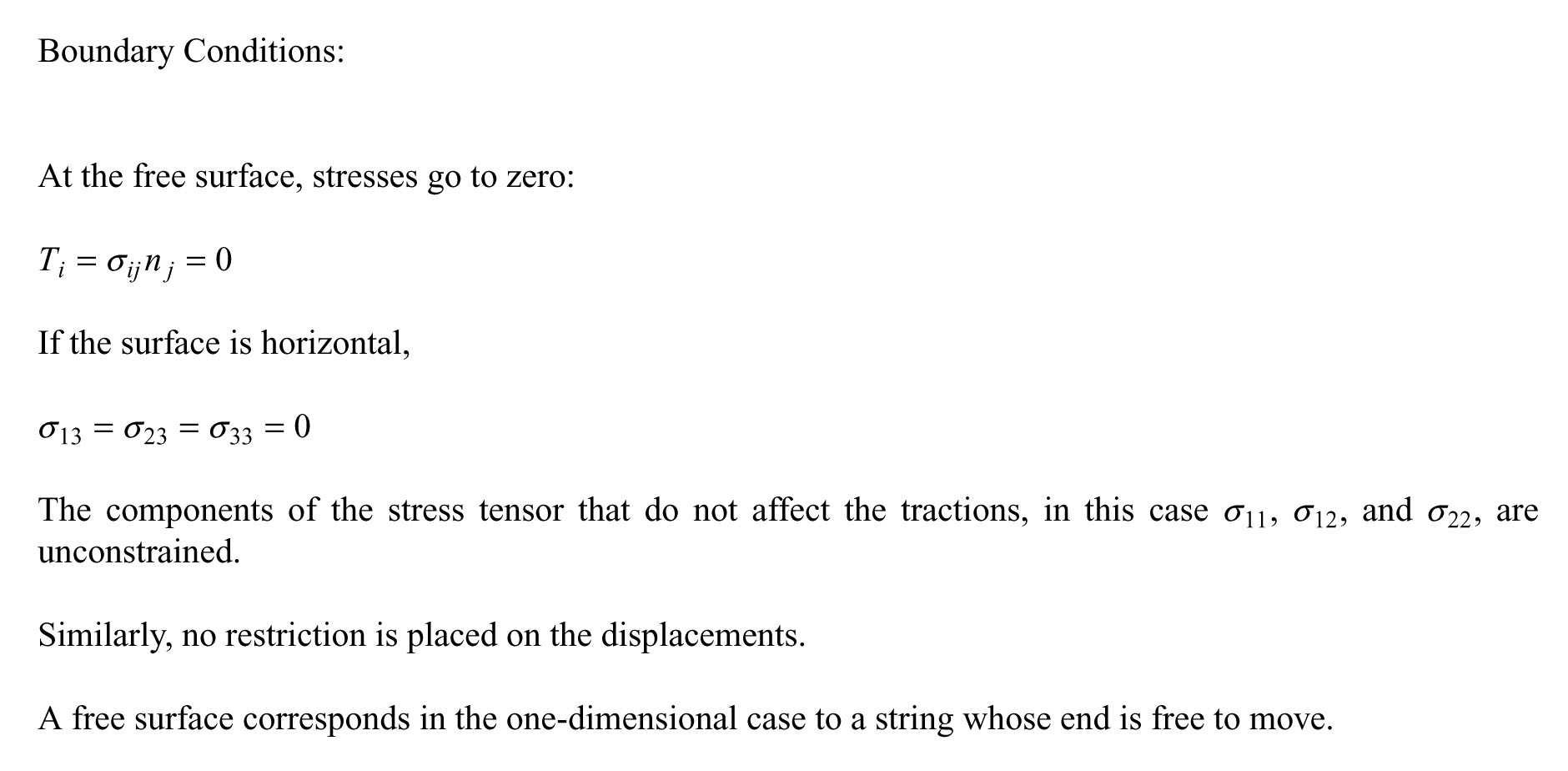 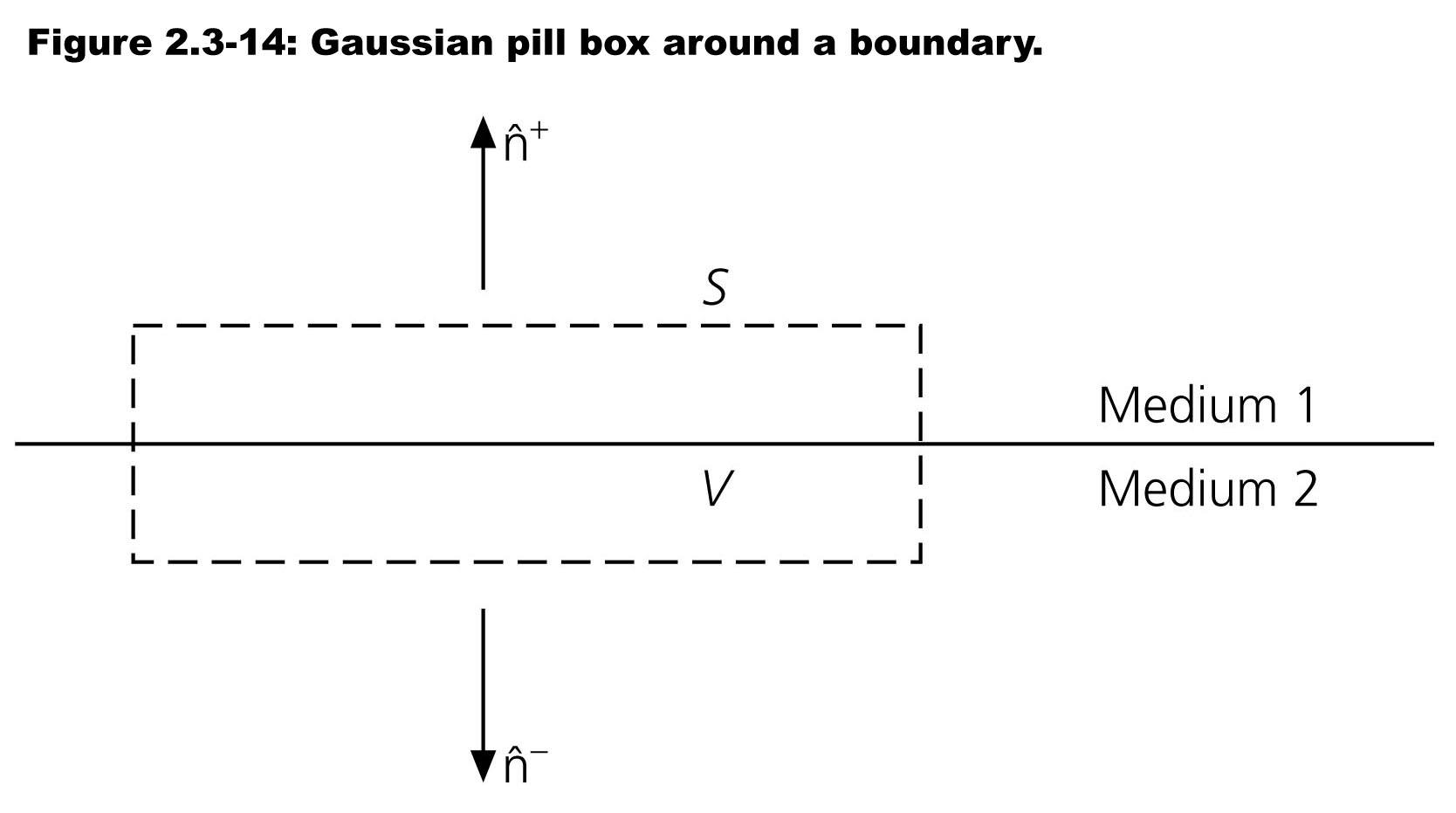 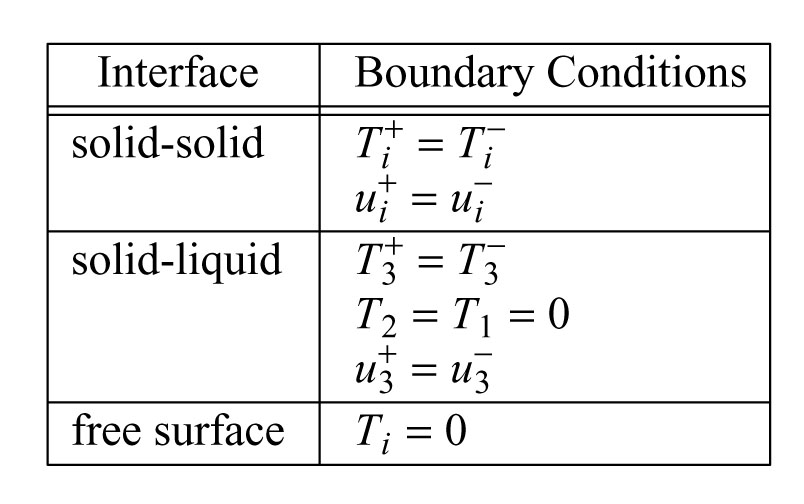 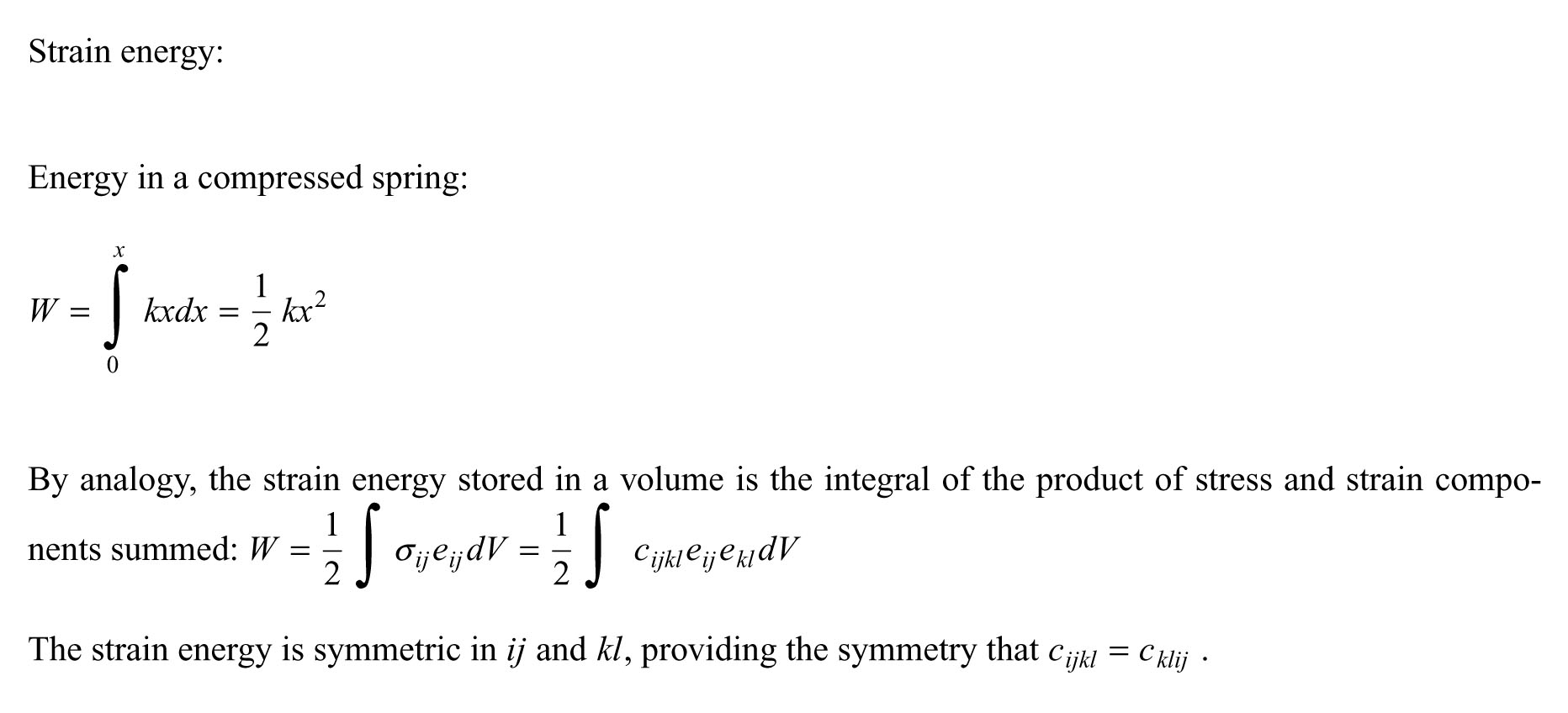 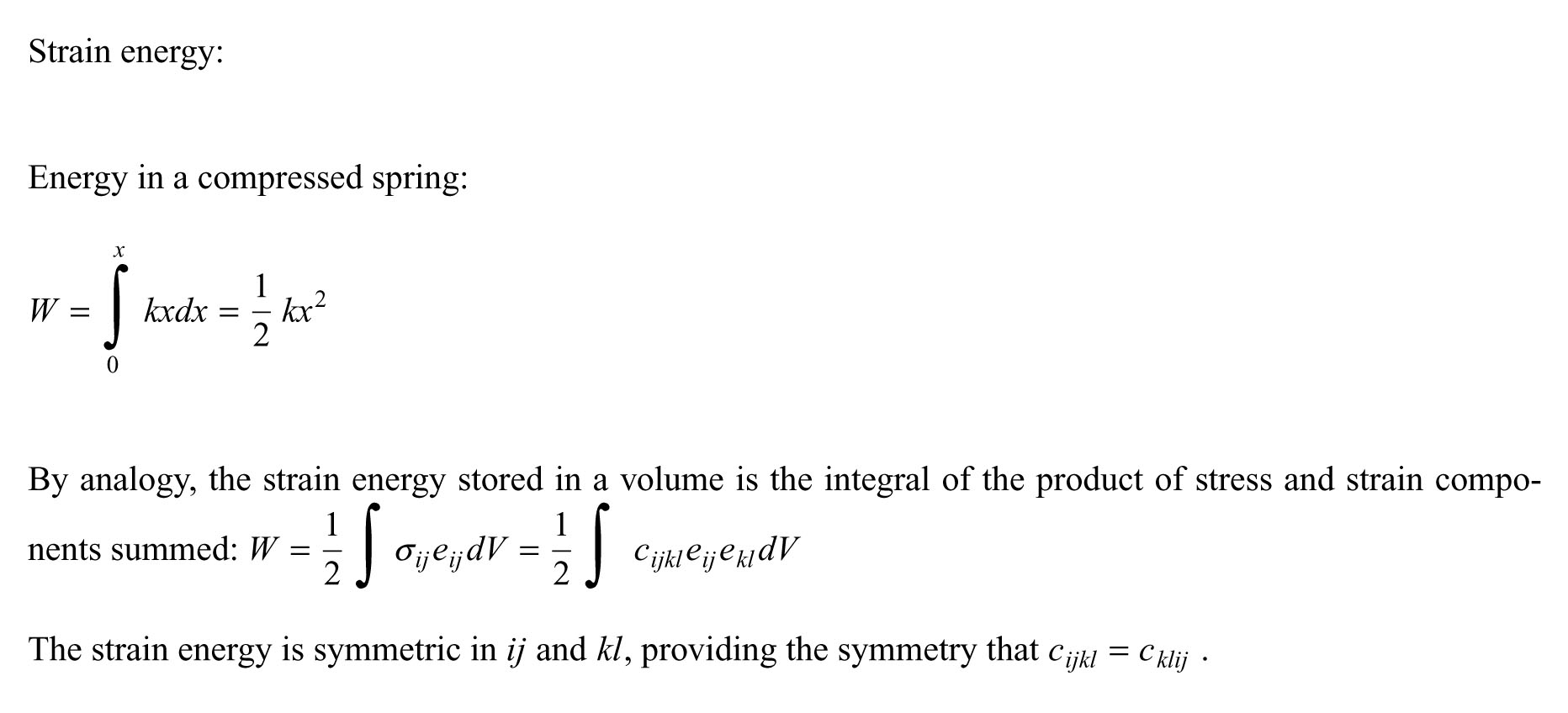